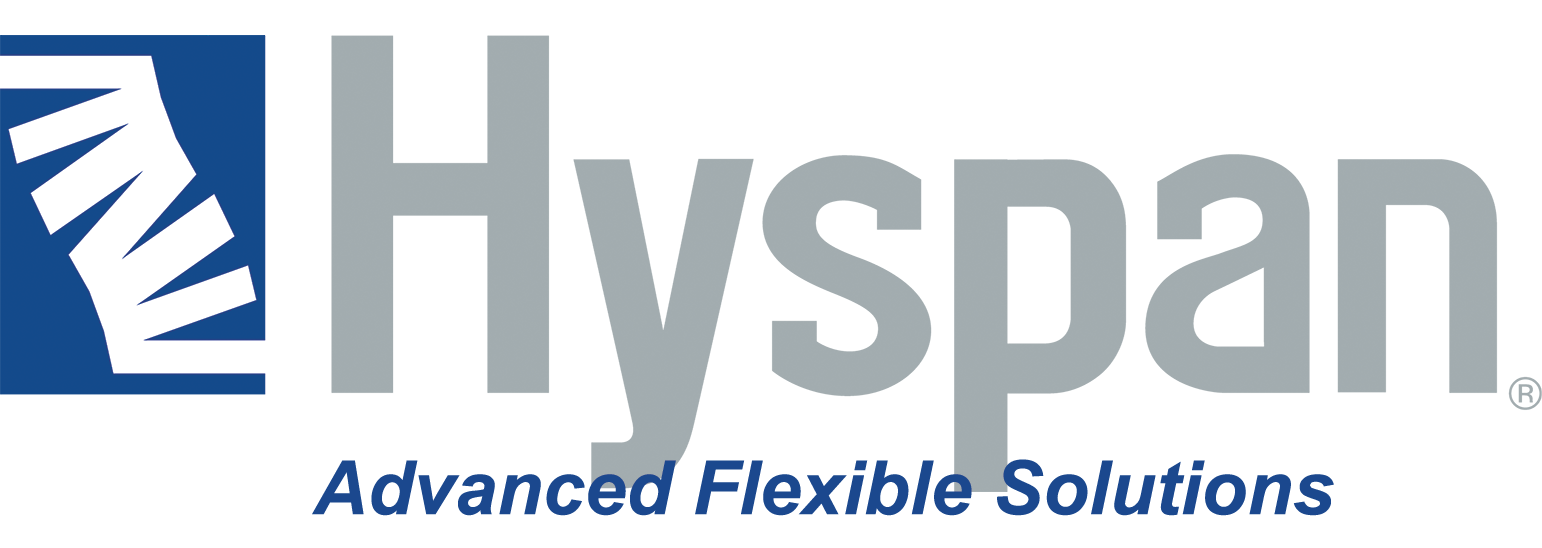 Master Title Style
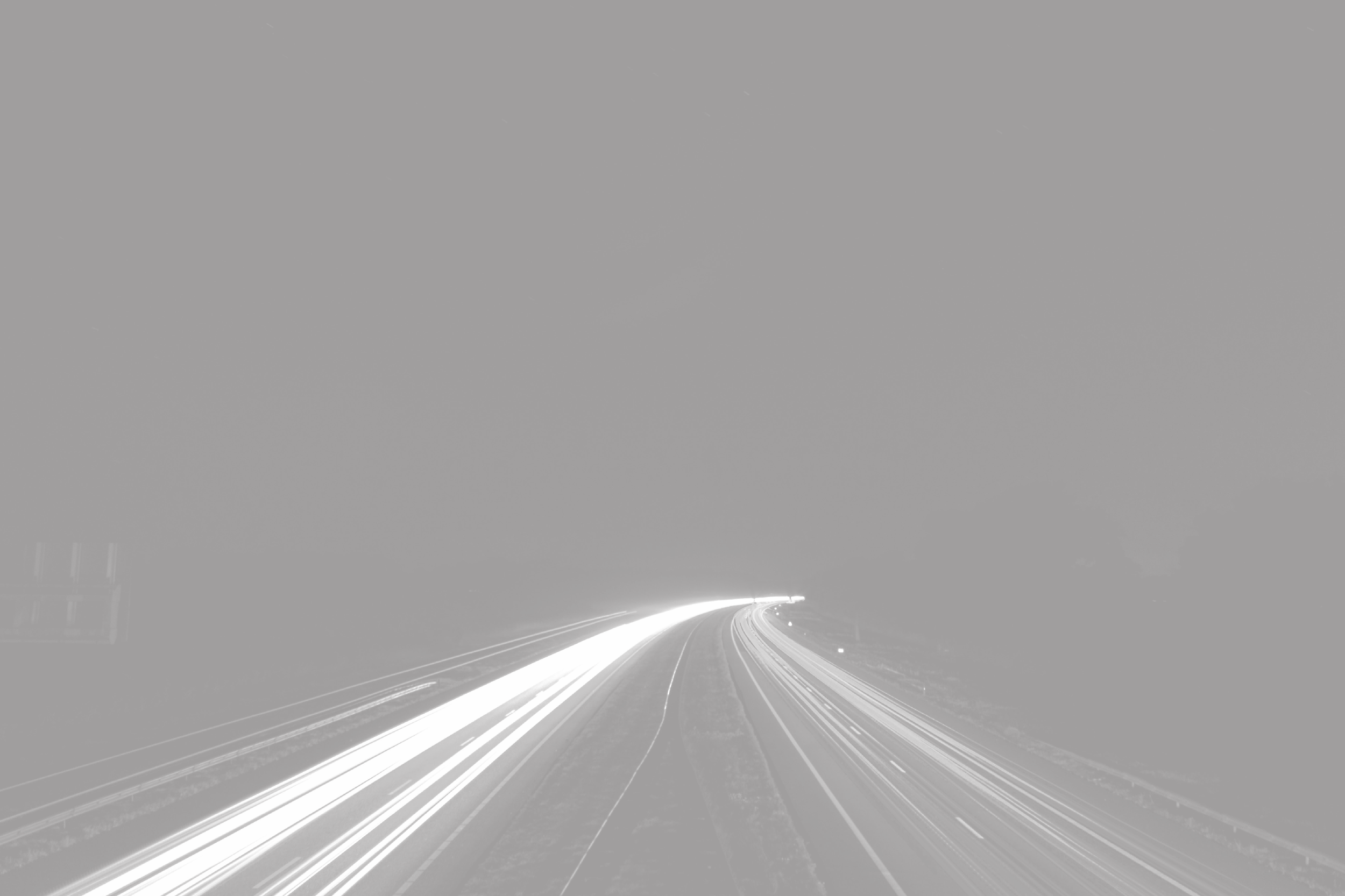 Hyspan Group

Advanced flexible solutions
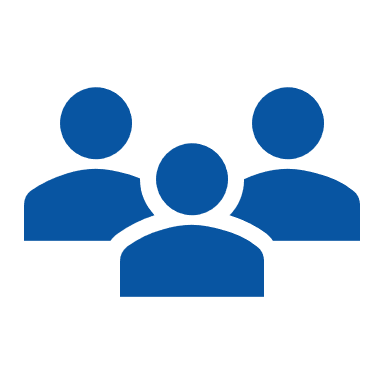 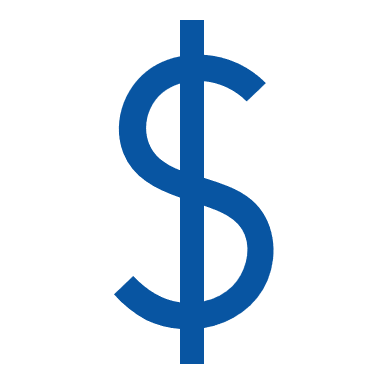 100+ million in revenue
500+ employees globally
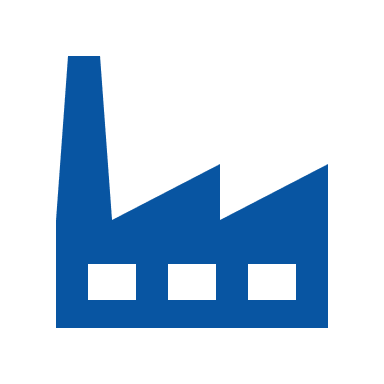 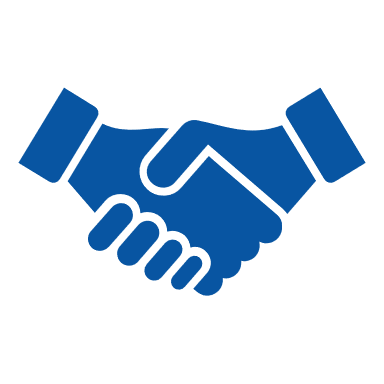 7 global factories
Inclusive & diverse culture
4 powerhouses of innovation & expertise in bellows, hoses & thermal management
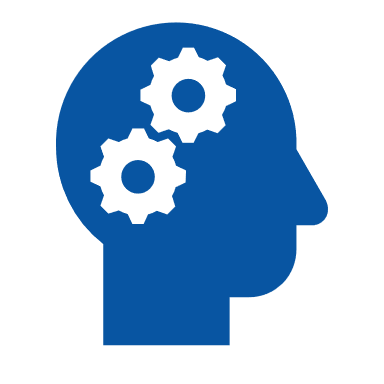 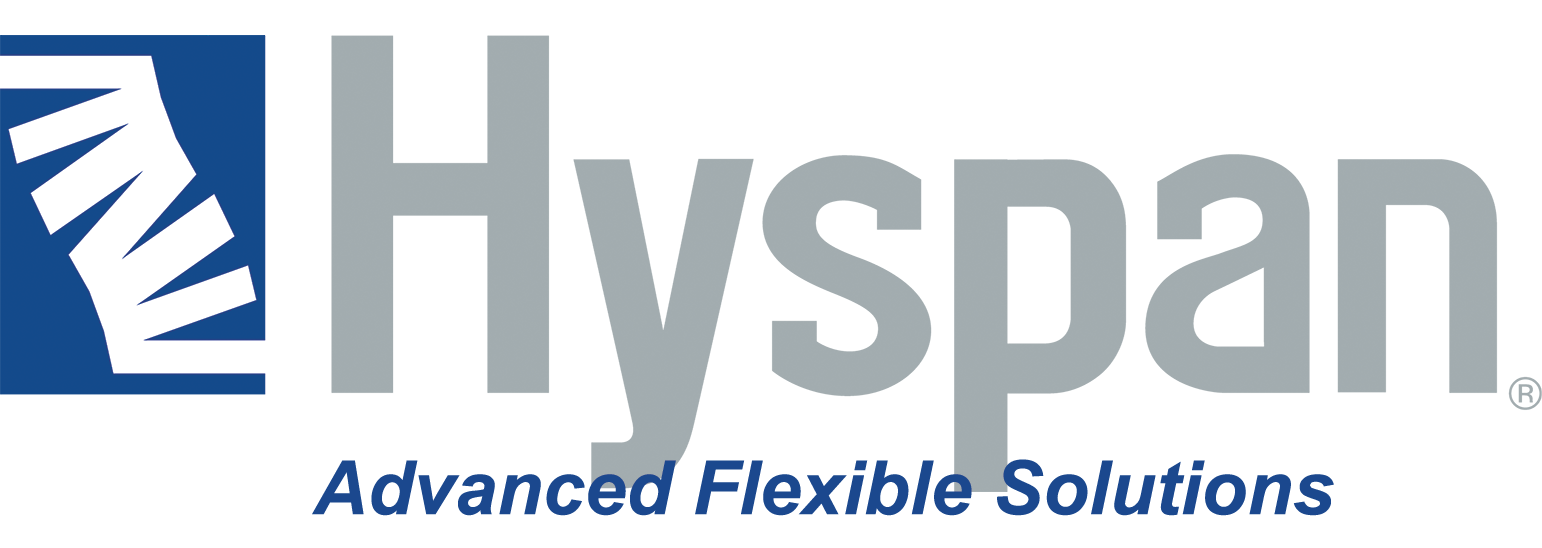 Hyspan Corporate Group
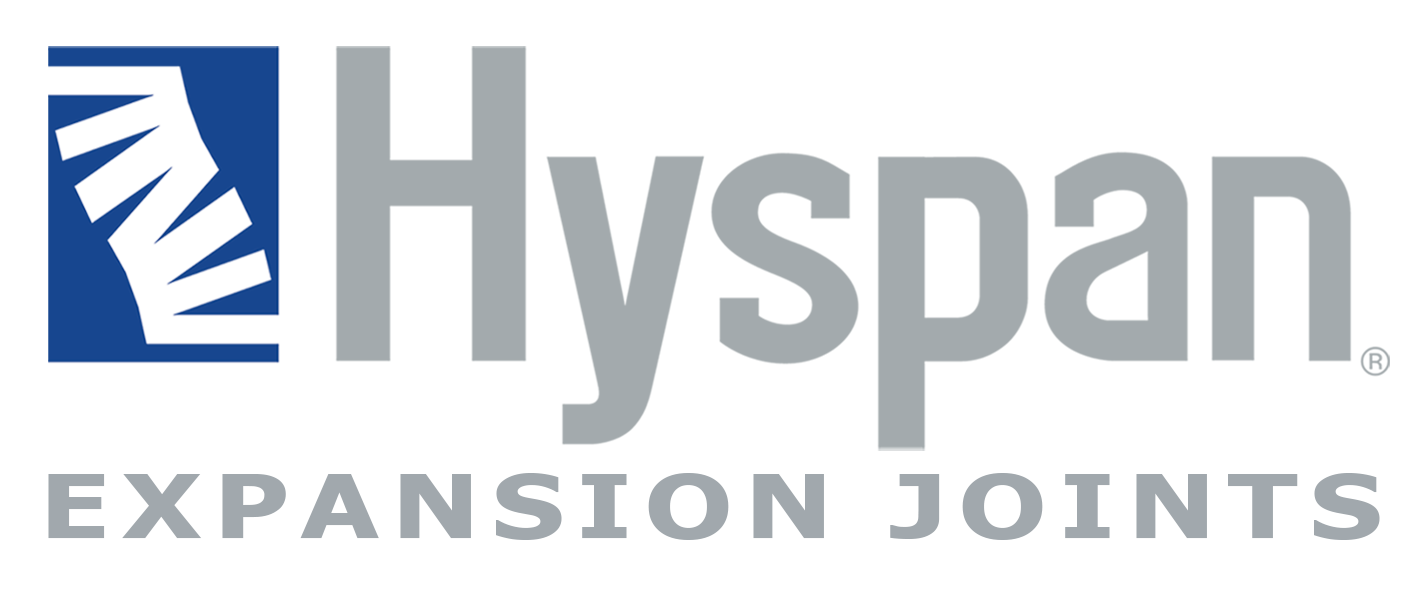 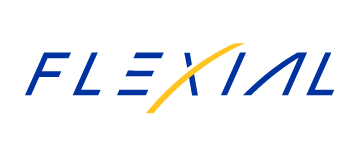 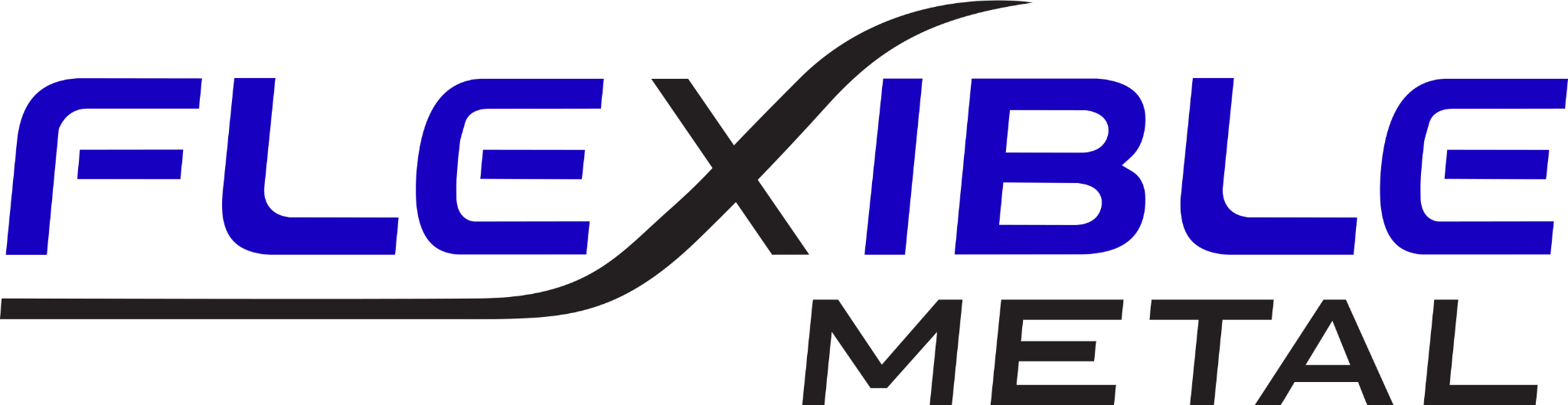 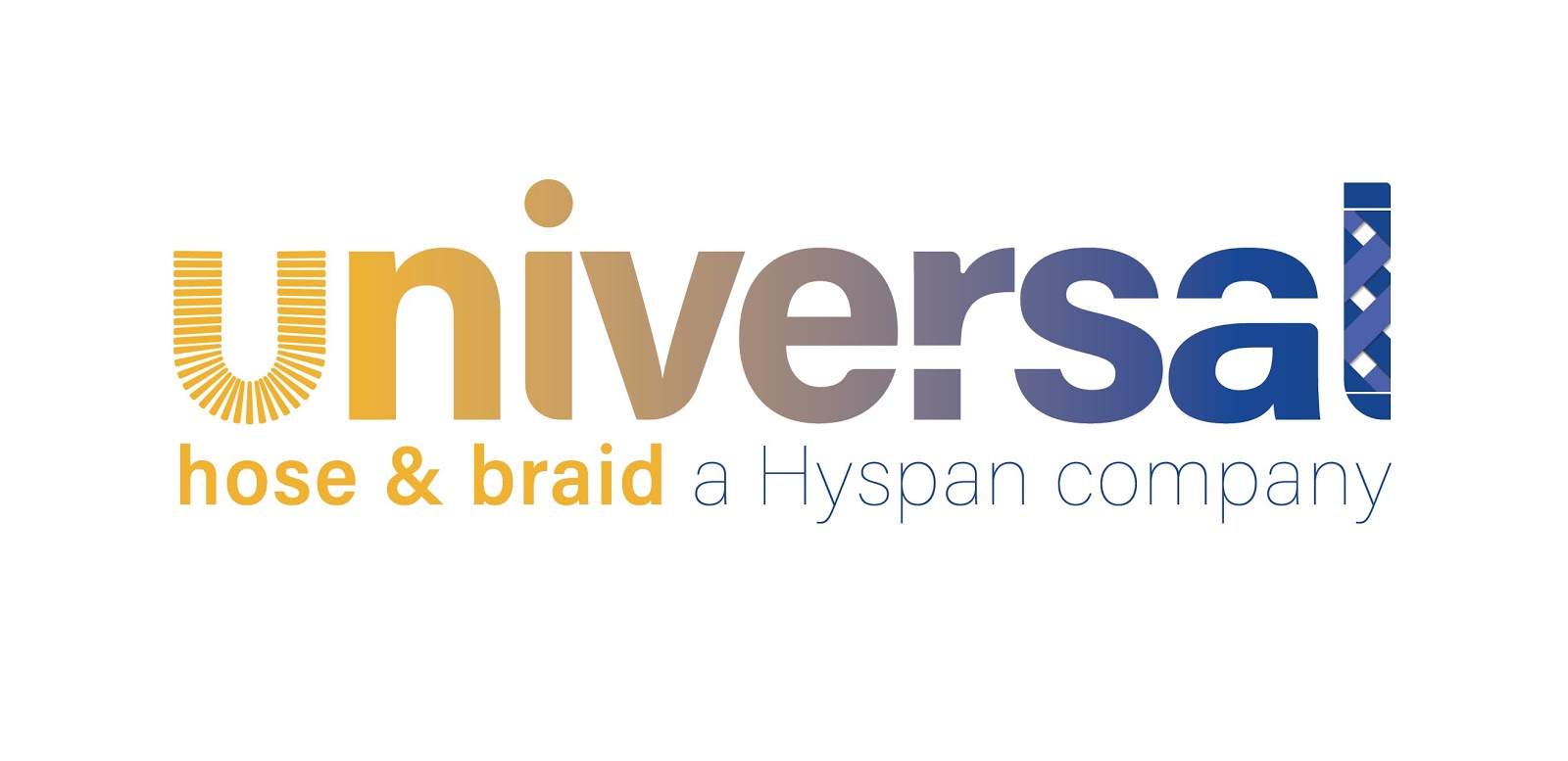 HYSPAN PRECISION PRODUCTS, INC.
UNIVERSAL HOSE & BRAID
FLEXIAL CORPORATION
HYSPAN de MEXICO
FLEXIBLE METAL, S.R.O., Prague
FLEXIBLE METAL, INC. Tucker, GA
FLEXIBLE METAL, INC. Hamburg, MI
Overview of Hyspan Companies
100% Employee Owned
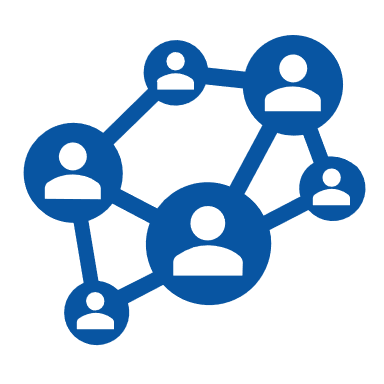 Global Production
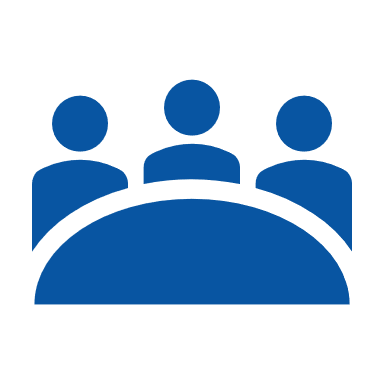 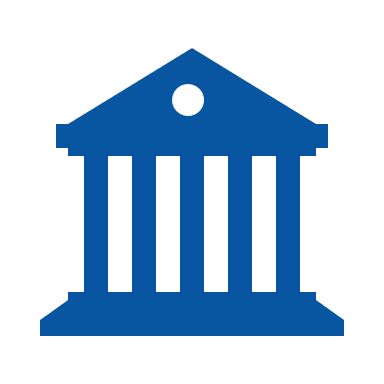 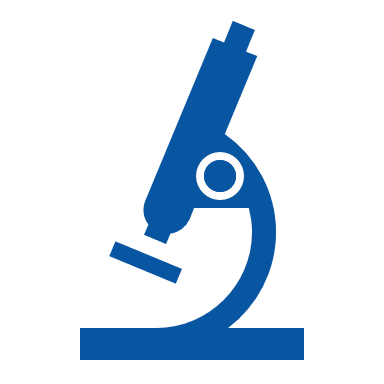 Financially Strong & Profitable
Development & Testing Capabilities
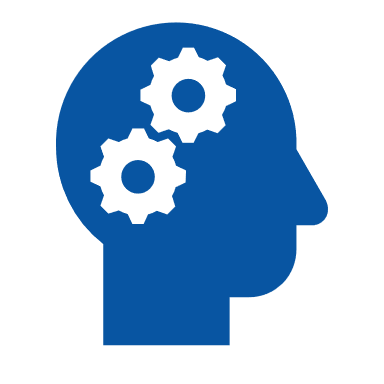 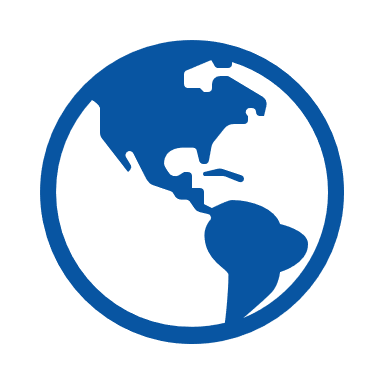 Trusted Global Supplier Network
Innovative Technology
Global Footprint
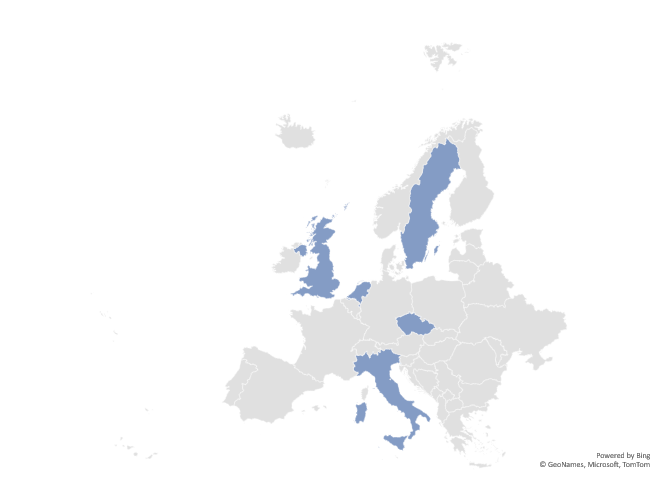 Europe
China
North America
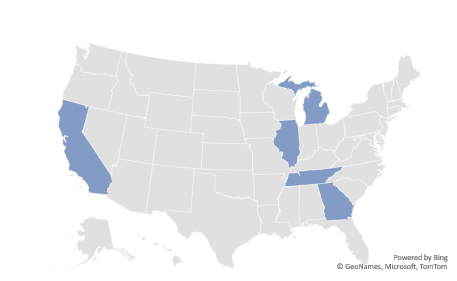 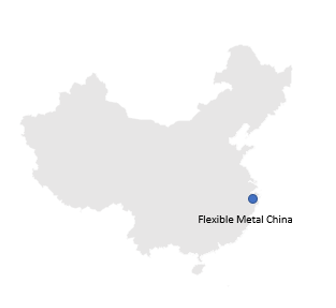 Flexible Metal, Inc.
Hamburg, MI
Flexible Metal Sweden
Hyspan Precision Products, Inc.Chula Vista, CA
Universal Hose & BraidSouth Holland, IL
Flexial Corporation, Inc.
Cookeville, TN
Flexible Metal, Inc.
Tucker, GA
Flexible Metal UK
Flexible Metal Netherlands
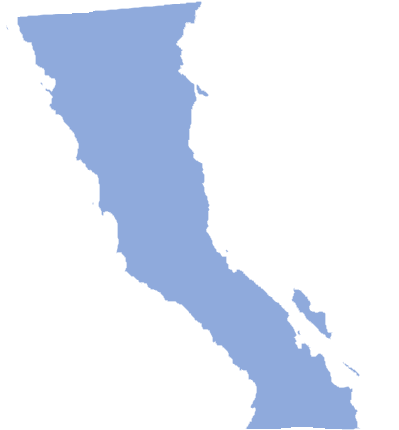 Flexible Metal, s.r.o.Prague, CZ
Hyspan de Mexico S.A. C.V. Tijuana 
Maquiladora Program
Flexible Metal Italy
Employee Stock Ownership Plan
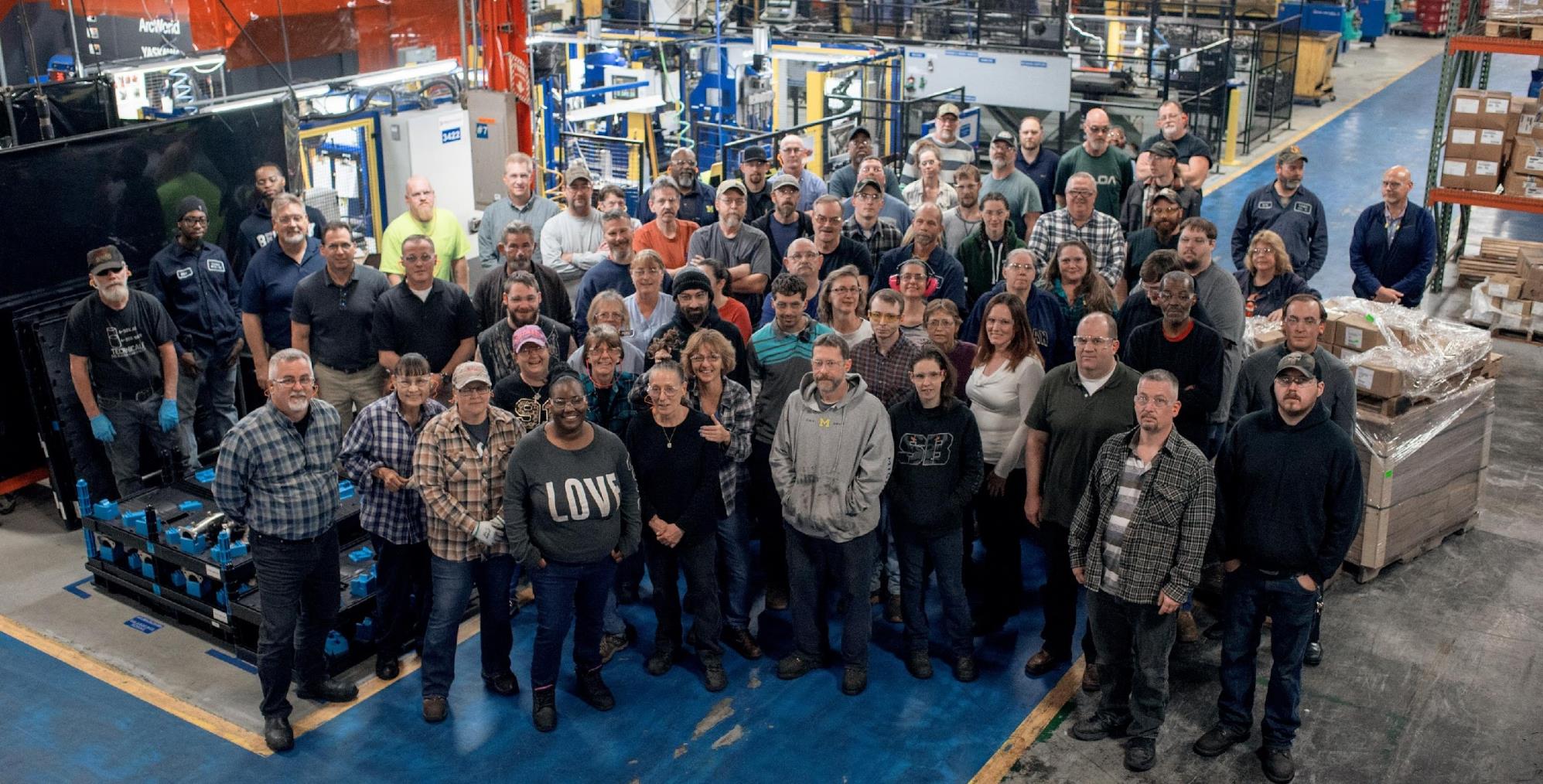 In 2017, an ESOP was established as an employee benefit plan that gives workers ownership interest in the company.

Because our employees have stake in our company’s success, quality & customer service are our #1 priorities. When our customers win, we win! 

ESOP companies account for over half of Fortune Magazine’s “100 Best Companies to Work for in America”
*
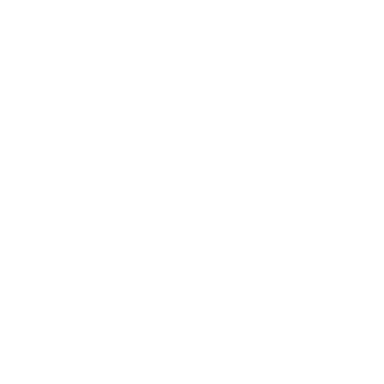 *Source: www.esop.org
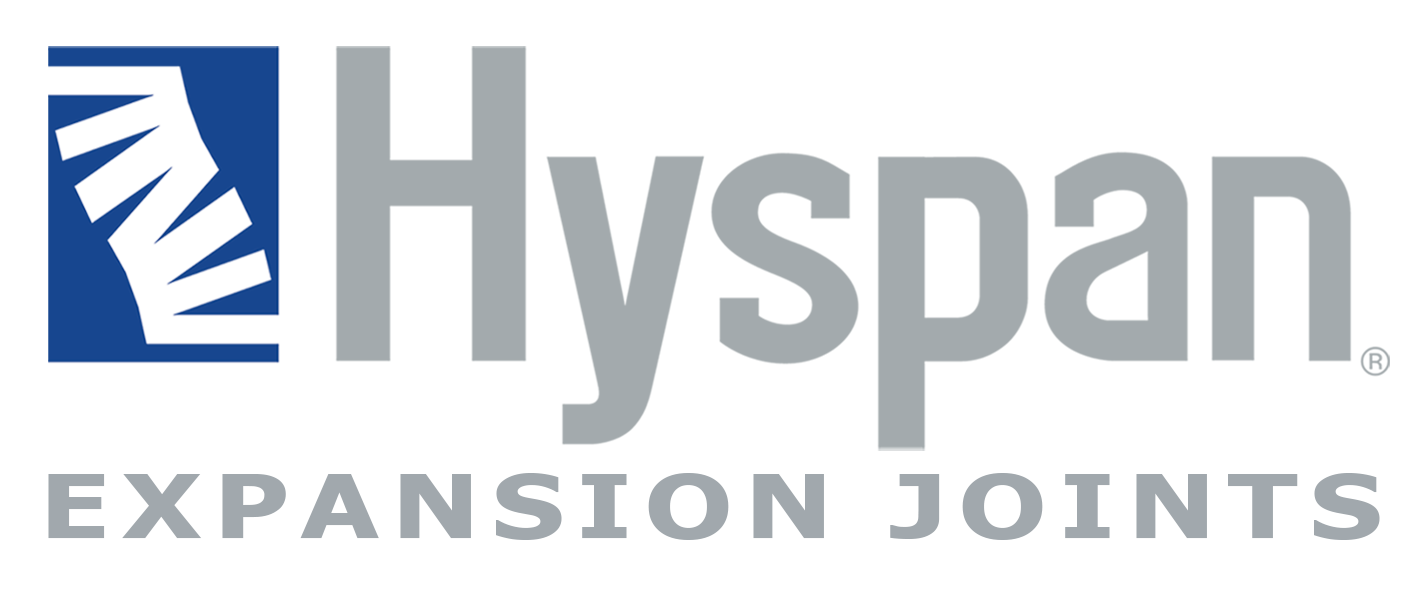 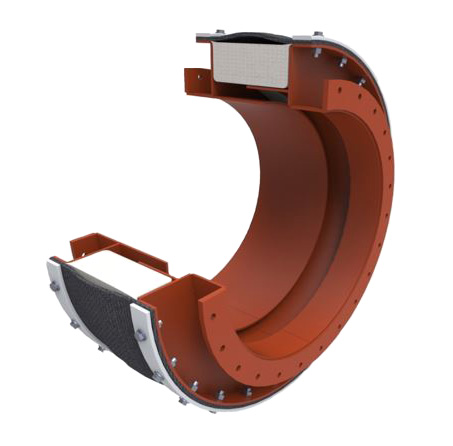 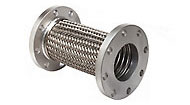 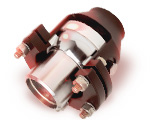 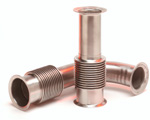 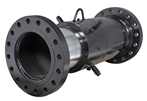 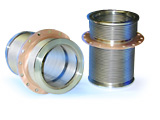 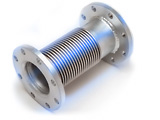 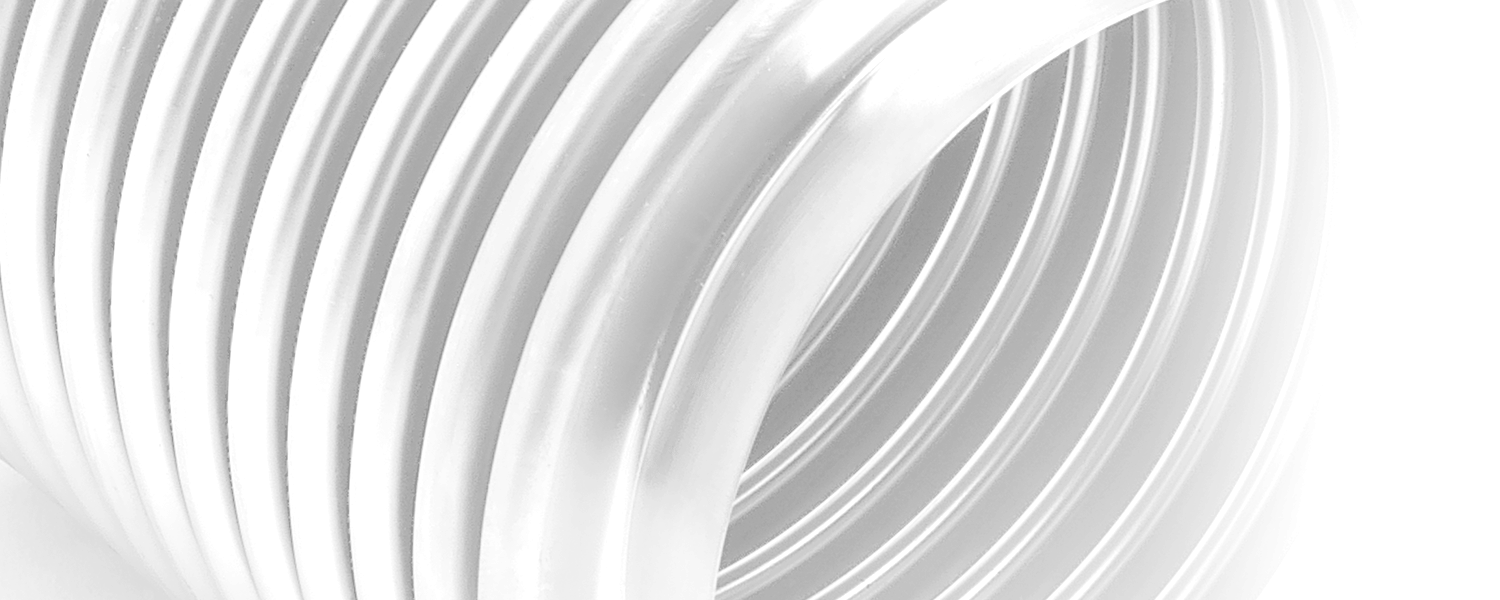 Petrochemical
Power Generation
Industrial Process
Commercial& HVAC
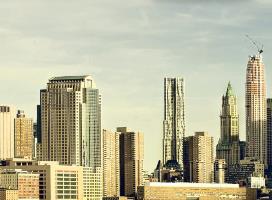 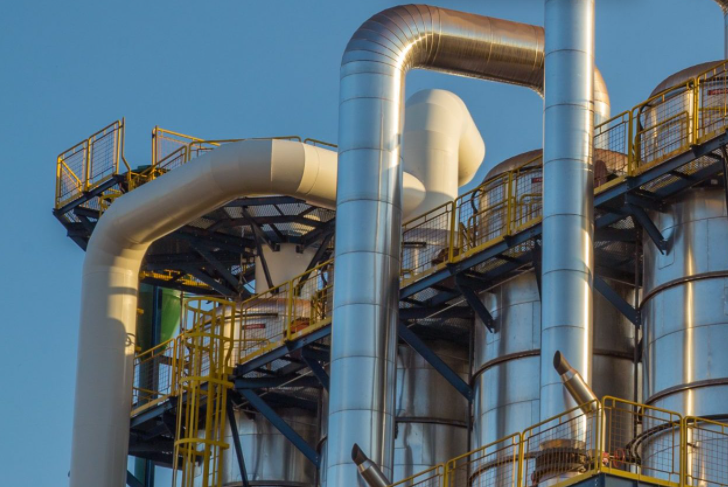 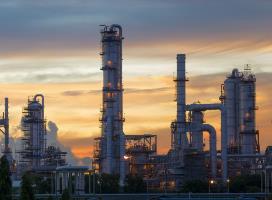 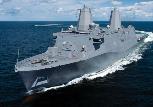 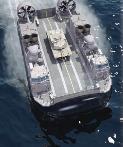 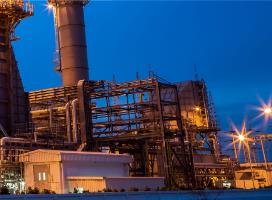 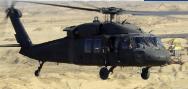 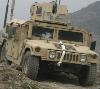 OEM
Shipbuilding& Marine
Defense
Scientific &Laboratory
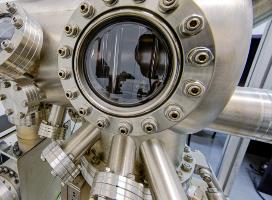 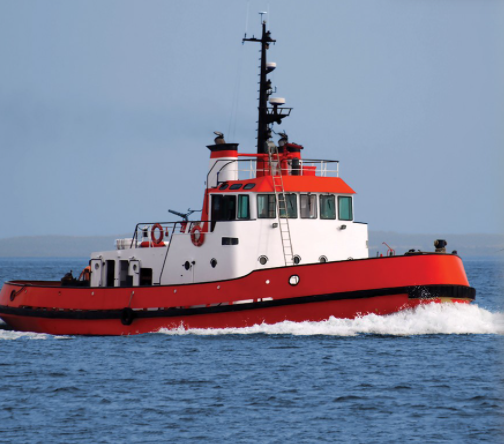 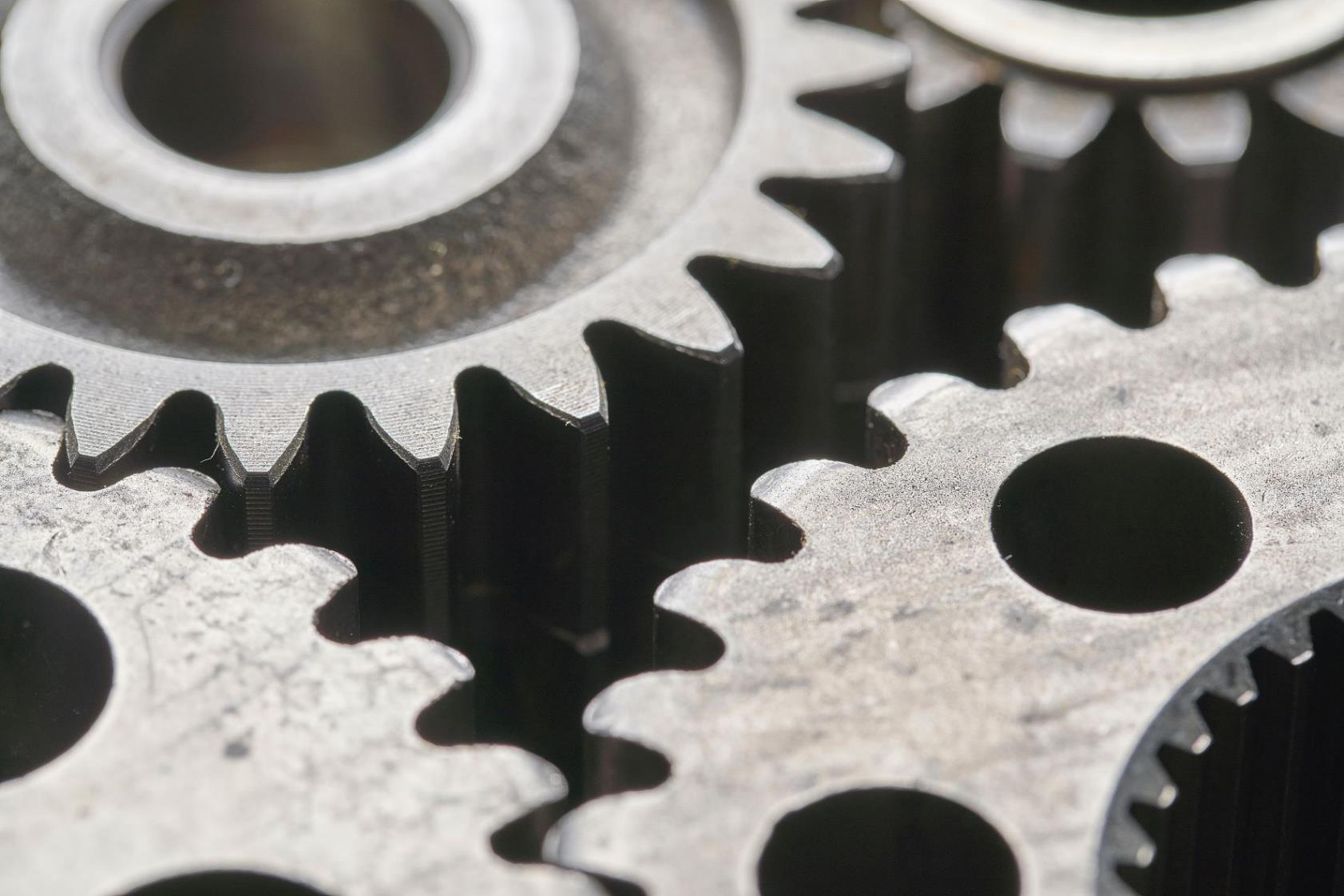 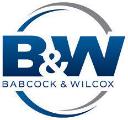 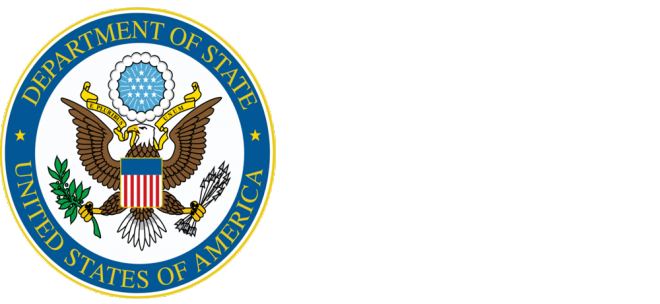 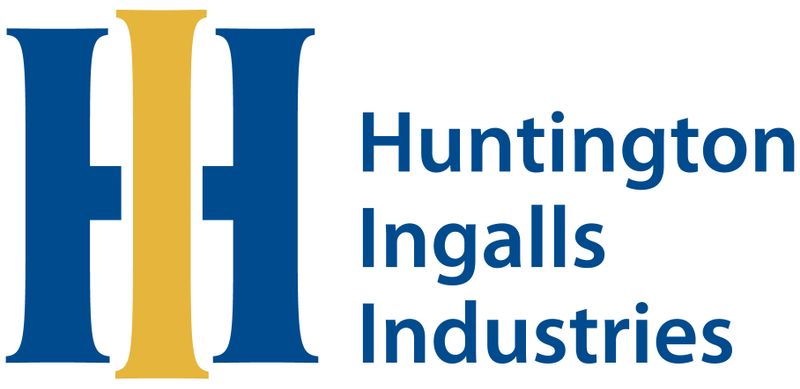 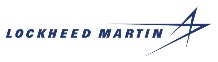 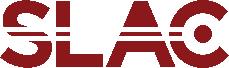 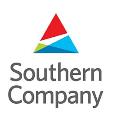 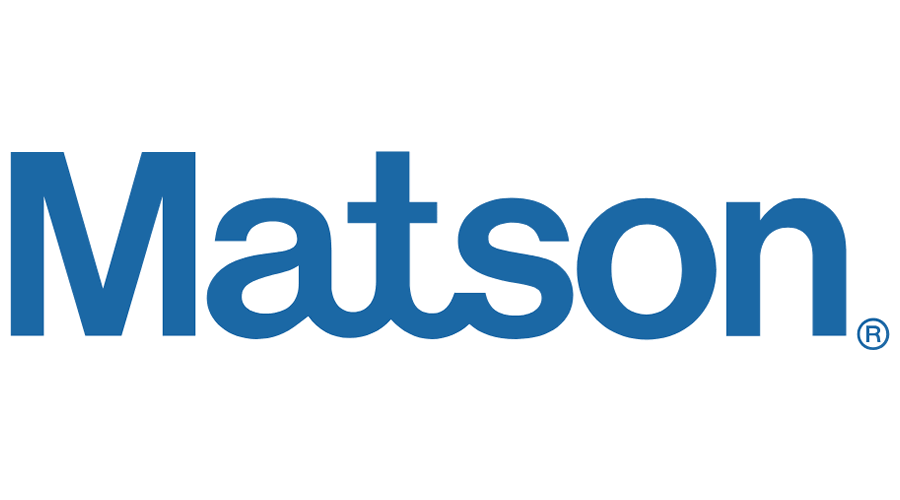 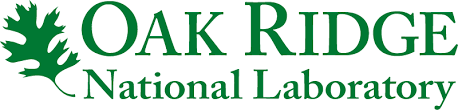 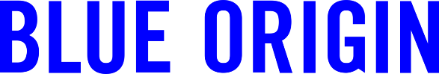 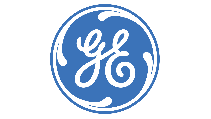 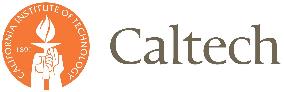 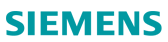 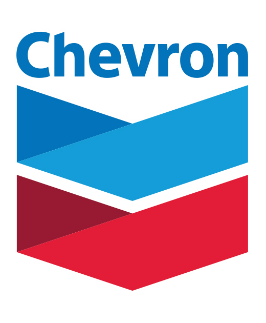 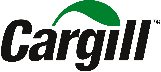 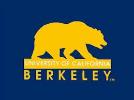 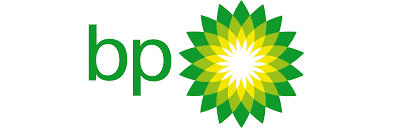 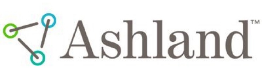 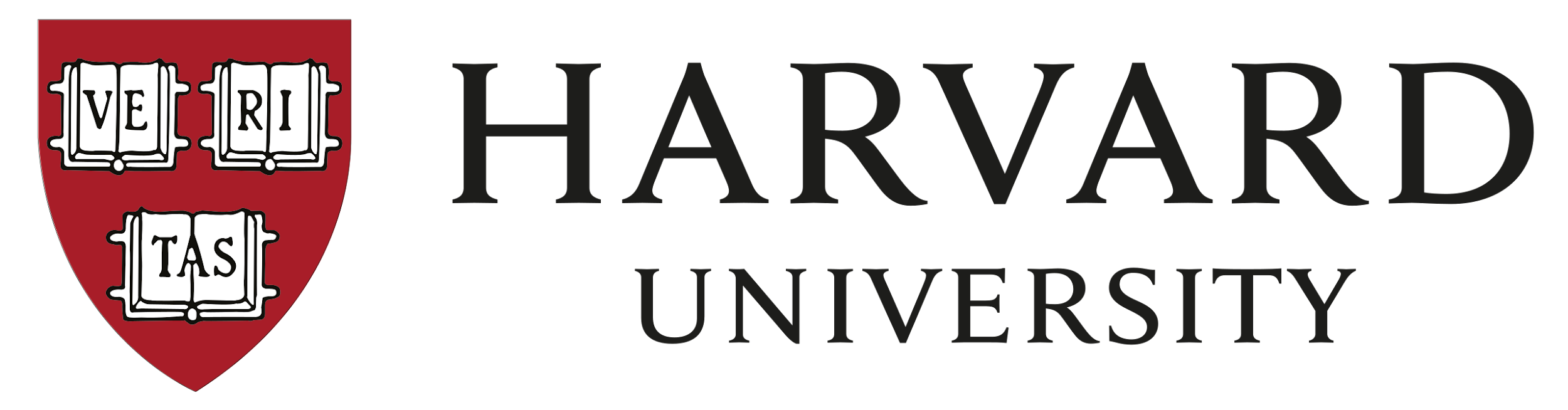 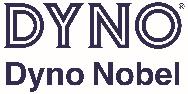 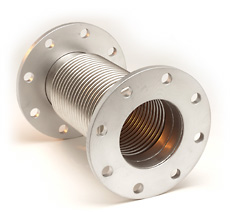 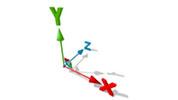 Advanced Flexible Solutions Start Here
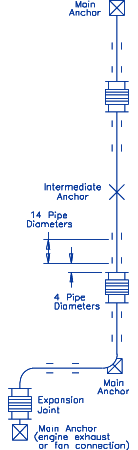 With decades of holistic engineering expertise combined with performance analysis, multiple patents and testing, Hyspan and its family of flexible tubular metal products create durable solutions that withstand the toughest environments.
Hyspan’s solution approach includes design and engineering of metal bellows, expansion joints, compensators, and pump and V-flex connectors ranging in diameter from 3/4" NPS through 20 foot diameter.
System Engineering & Review
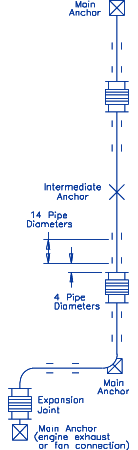 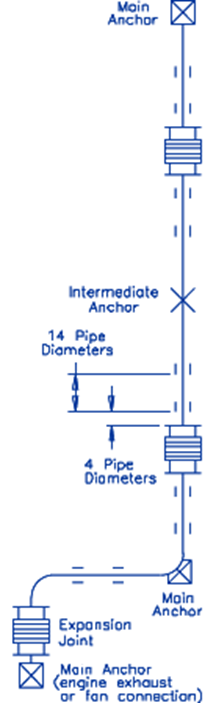 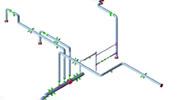 Leveraging engineering software including:
ANSYS DesignSpace® Finite Element Analysis
Inventor®
AutoCAD®
CAEPIPE®-SSTLM Pipe Stress Analysis
Proprietary EJMA Bellows Stress Analysis
Force & Stress Analysis
With extensive raw material handling including plasma burn, machining centers, plate and sheet rolling, bellows forming, welding, and extensive test capabilities, more than 90% of manufacturing is performed in-house. 

Product manufacturing is located in 
North America, including Chula Vista, CA USA & Tijuana, BC Mexico
Fabric Manufacturing
Slip Joint Manufacturing
Braided Hose Manufacturing
Specialty Products
Bellows Forming
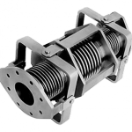 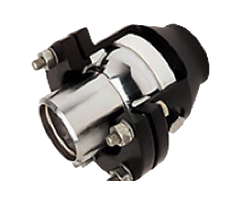 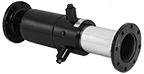 Ball Joint Manufacturing
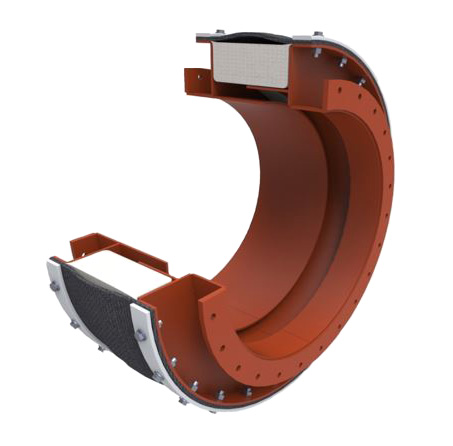 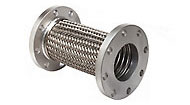 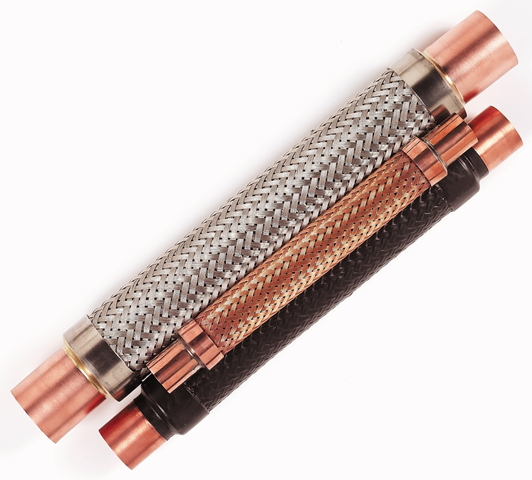 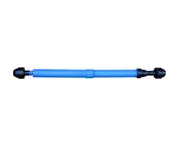 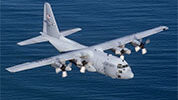 Advanced Flexible Solutions. Advanced Customer Service.
With global engineering, manufacturing, and program management, resources are always available to assist and keep your projects on track.
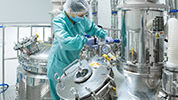 Specialized products call for specialized support.
It is frequently necessary to design and fabricate the forming machines, tools and fixtures, and test apparatus to support product development. Our fabrication facilities include tool and die and machine tool fabrication capabilities to provide prototype and full production support.
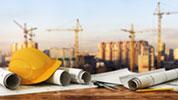 Field services for better program management
High risk and critical systems can require “First Time Right” level expertise and schedule support. Our broad experiences with trained factory and representative personnel, supports site inspection and audits. Hyspan also provides, recommended solutions, reports, and field service installation for metal expansion joints, hose assemblies, and fabric expansion joints.
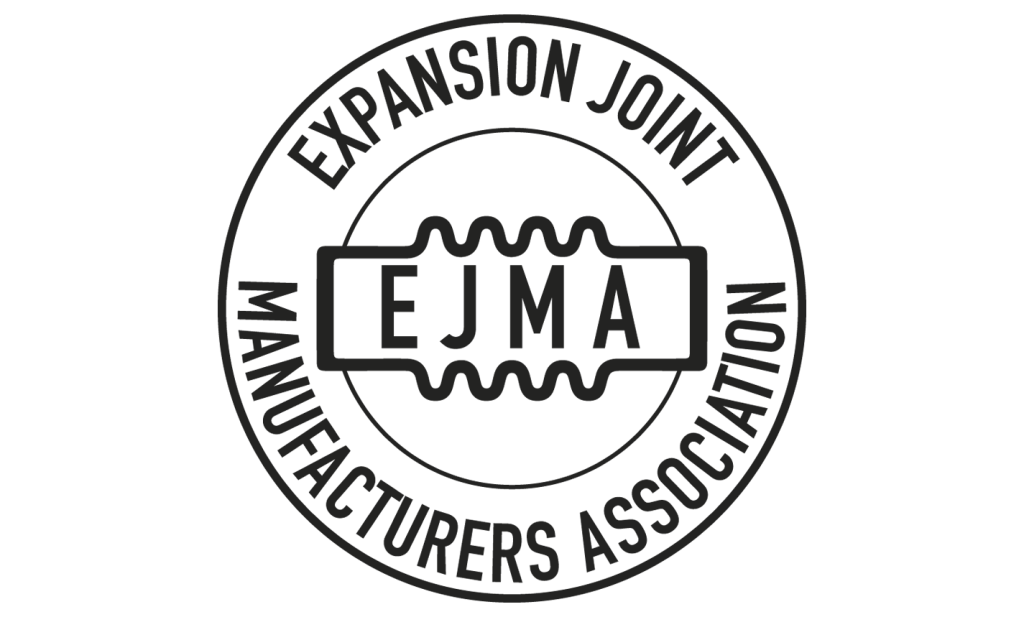 Hyspan's quality system conforms to:
ISO 9001:2015
Expansion Joint Manufacturer’s Association
ASME Section VIII
European Pressure Equipment Directive (PED)
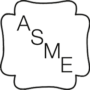 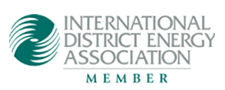 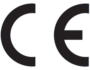 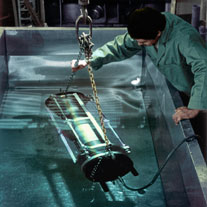 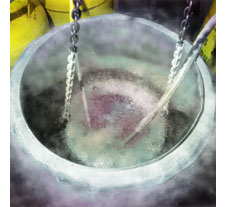 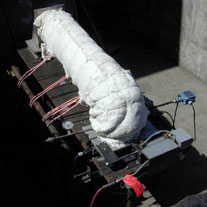 Hyspan’s quality assurance department is staffed with American Society of Non-Destructive Testing (ASNT) certified professionals qualified to perform liquid penetrant, air-jet, magnetic particle, ultrasonic, Helium leak detection, and radiography.
Cryogenic Liquid Nitrogen Testing
High Temperature Endurance Testing
Leak & Pressure Testing
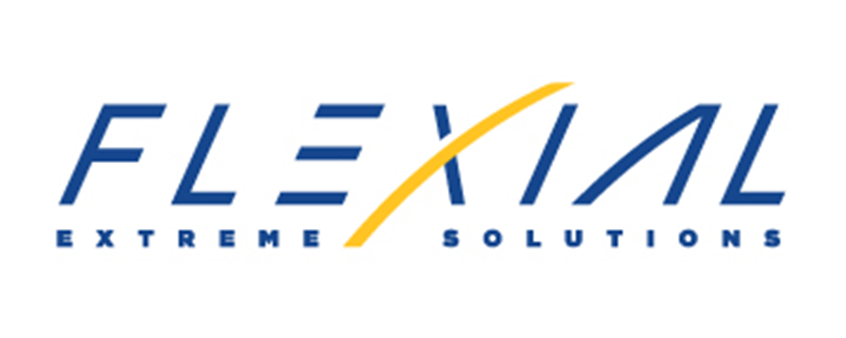 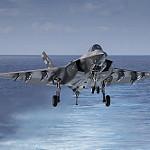 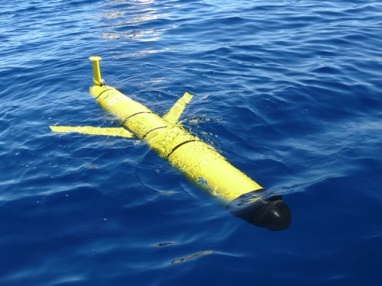 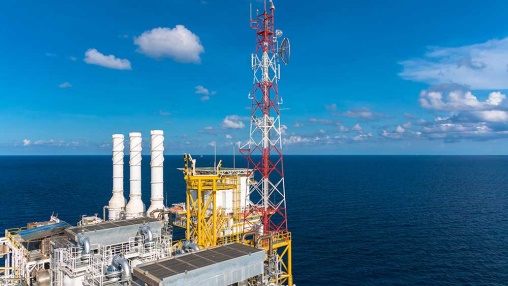 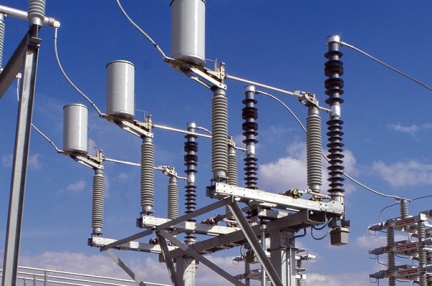 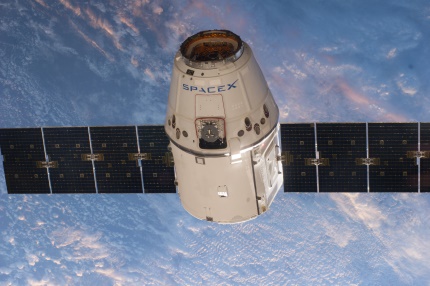 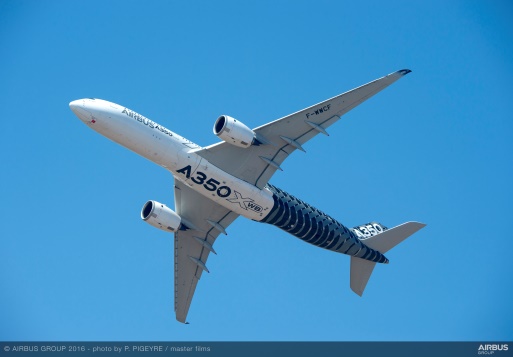 Flexial Markets
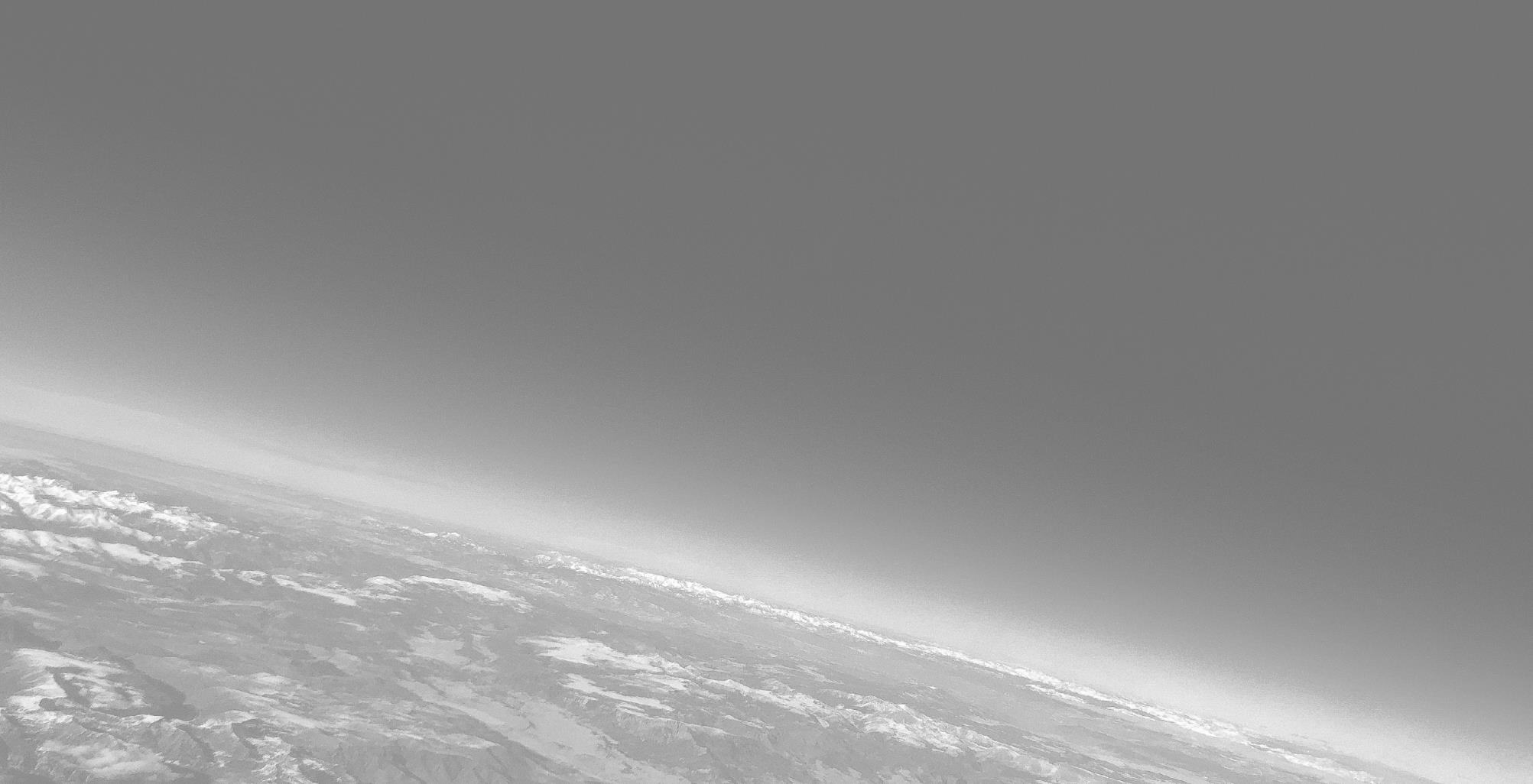 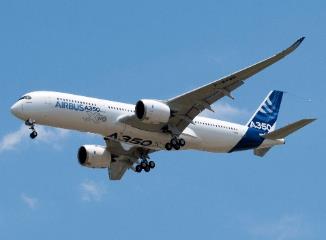 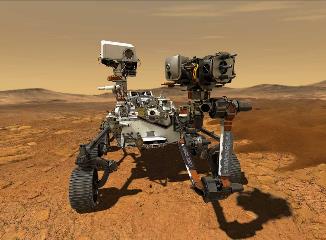 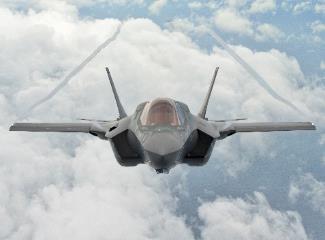 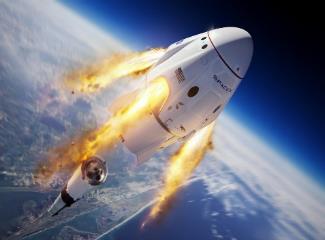 Commercial Aviation
Space Launch Systems
Space Vehicles
Military Aircraft
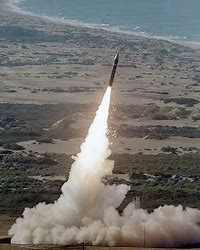 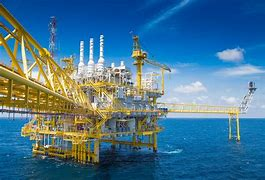 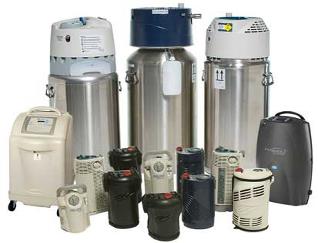 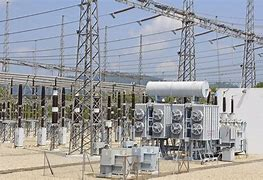 Oil & Gas
Medical Systems
Missile Defense
Energy Distribution
Customers
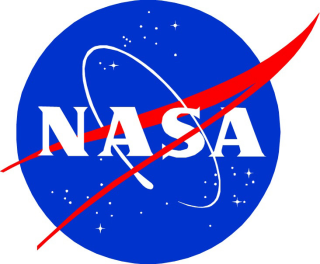 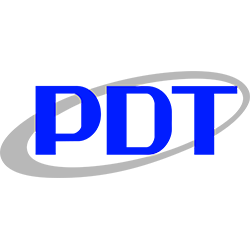 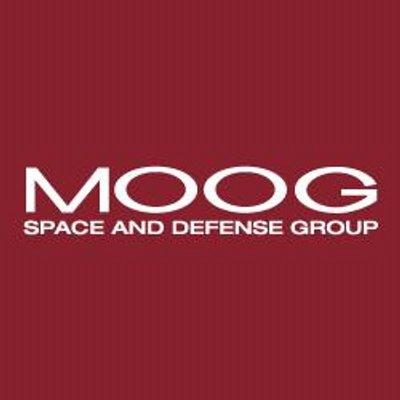 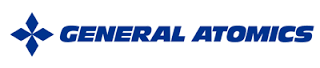 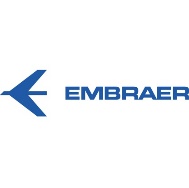 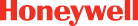 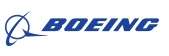 Space/Defense
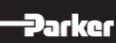 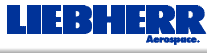 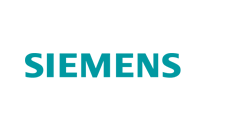 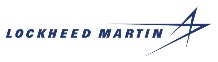 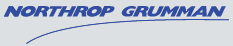 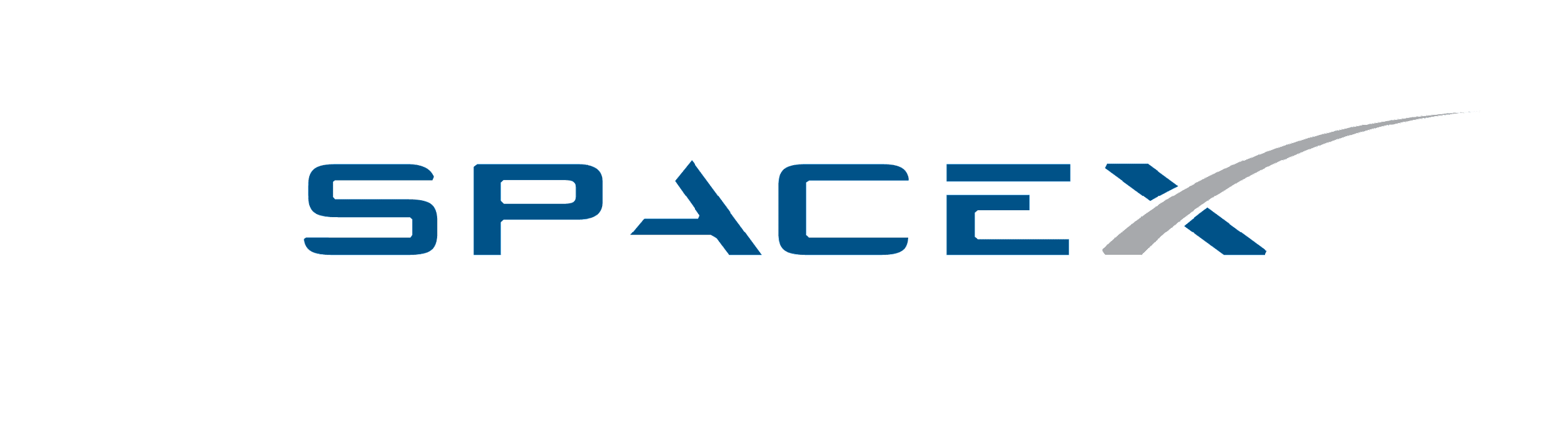 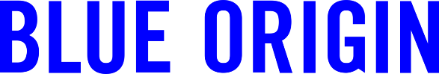 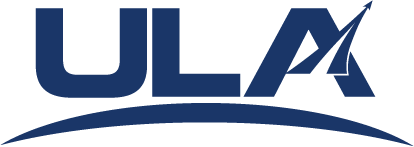 Capabilities
Development & Engineering
Program Management
Production Manufacturing
Quality Assurance
Flexial’s engineering and analytical capabilities ensure a better design, longer life and a higher performance product.
Linear & Non-Linear Bellows Analysis
Structural, Fracture Critical & Vibrational Analysis
Fatigue Analysis
Plastic Analysis
3-D Solid Modeling
Integration
System Performance Analysis
Thermal and Fluid Flow
Comprehensive Fluid, Structural and Thermal Analysis Capabilities
Engineering Testing Capabilities
Hydraulic cycle testing (2 systems)
<5000psig at temperature
Variable Fluid type
Fully programmable
Hydraulic cycle testing (1 systems)
<3500psig at temperature
Variable Fluid type
Temperature Testing
-67 to 275 F
2 Large chambers (4’x4’x4’)
1 small (20”x20”x20”)
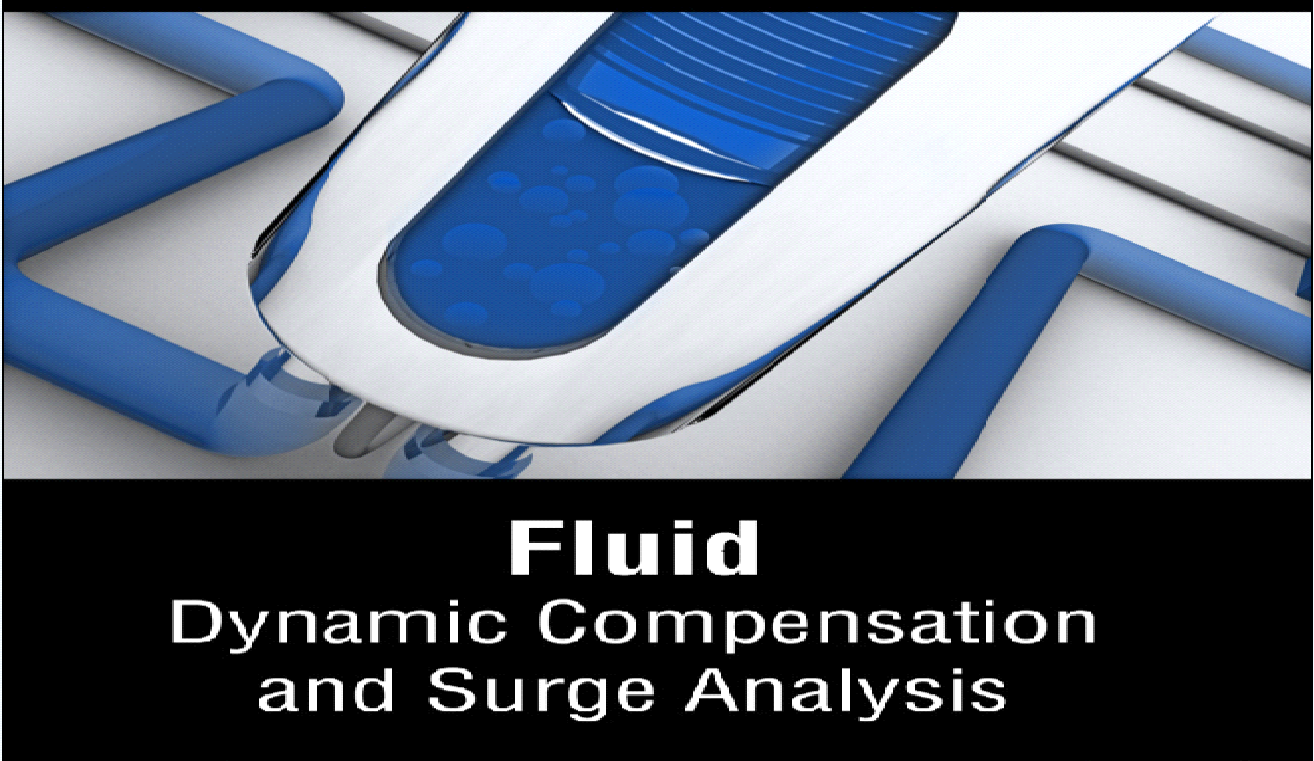 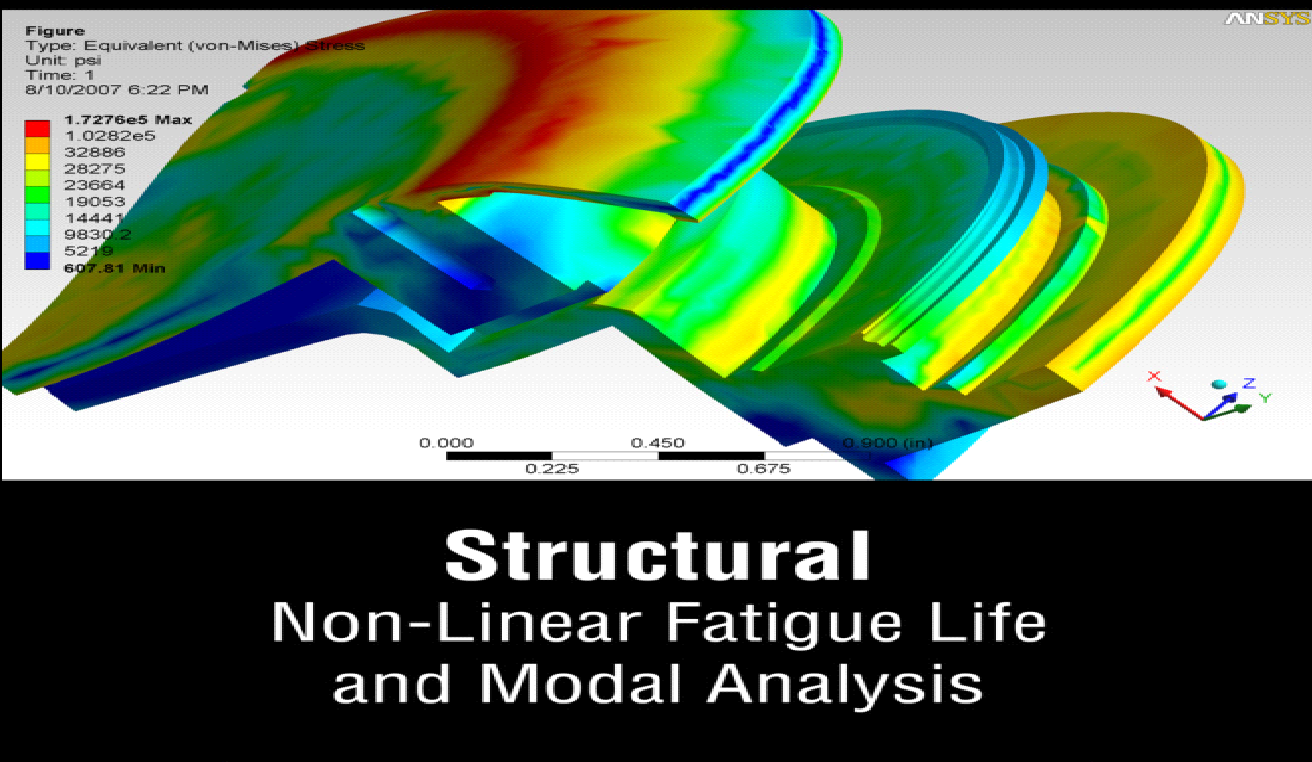 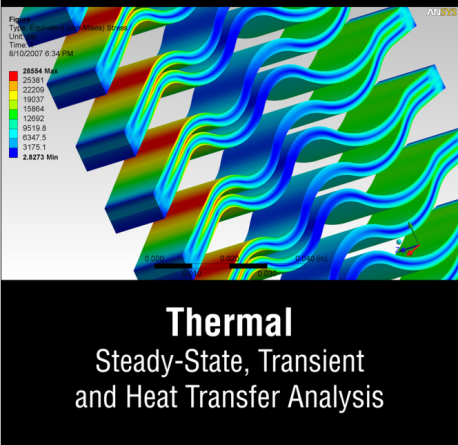 Fluid Analysis
Structural Analysis
Thermal Analysis
Dynamic compensation and surge analysis
Non-linear fatigue life and modal analysis
Steady-state, transient and heat transfer analysis
Capabilities
Development & Engineering
Program Management
Quality Assurance
Production Manufacturing
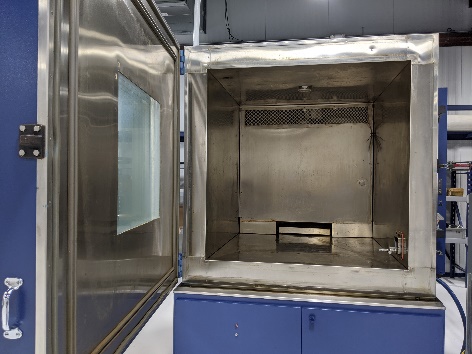 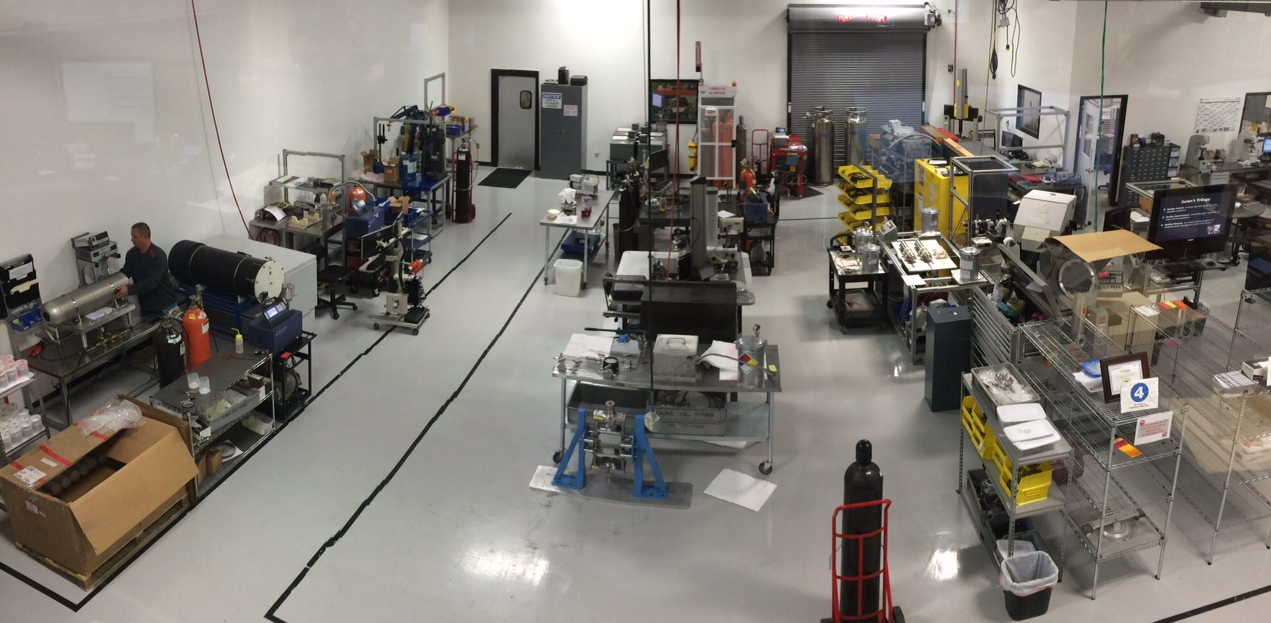 Engineering or Qualification Testing

Hydraulic Pressure Testing – Static & Dynamic
Pneumatic Pressure Testing – Static & Dynamic
Helium Leak Testing 
Data Collection
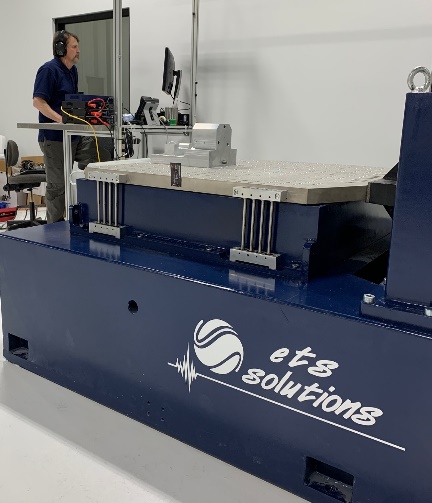 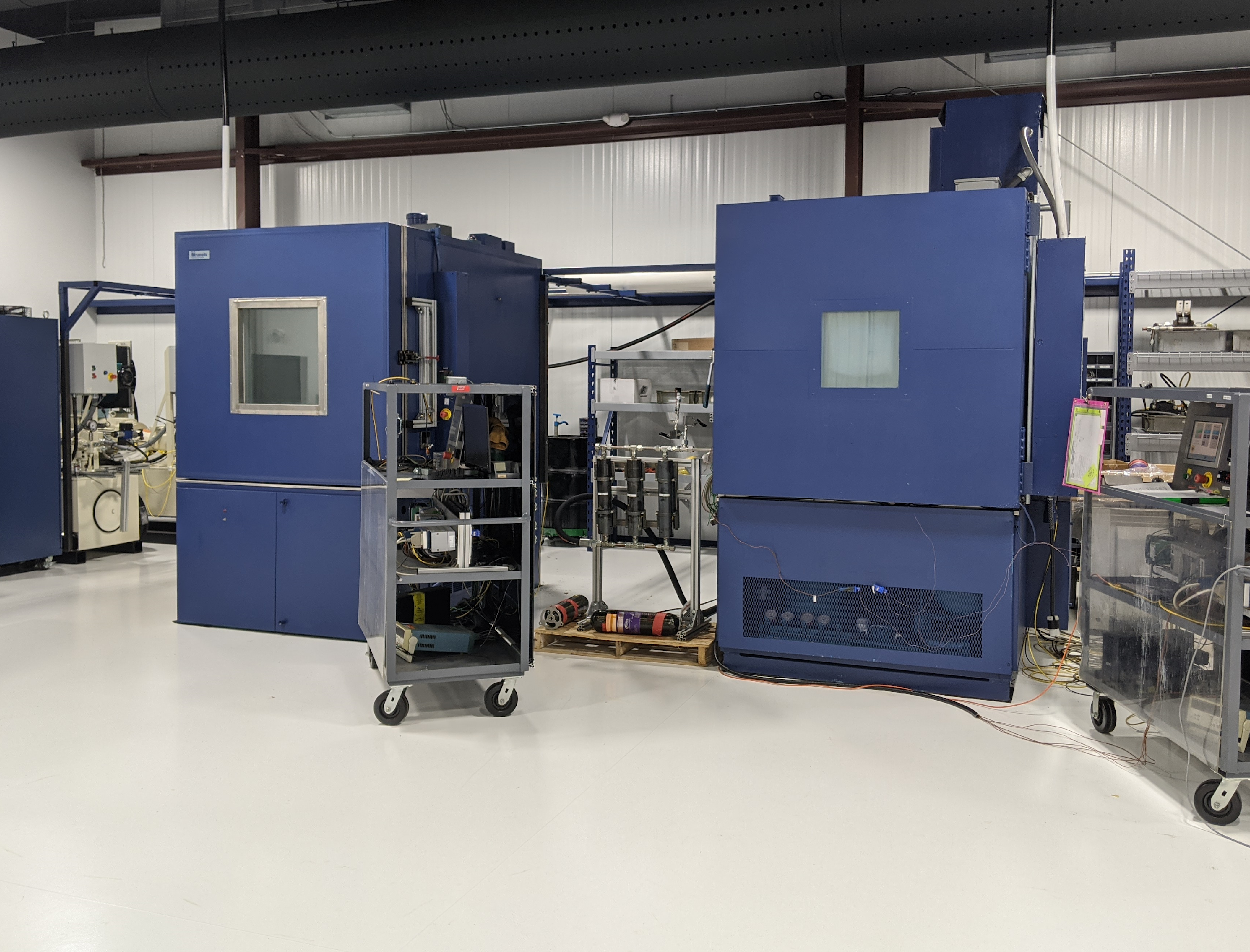 Production Testing
 
Spring rate testing (3 systems)
Pressure vs displacement testing
Pneumatic cycling (2 systems)
Helium MST 
Proof and burst testing 
Metallurgical sample preparation and evaluation
Capabilities
Production Manufacturing
Development & Engineering
Program Management
Quality Assurance
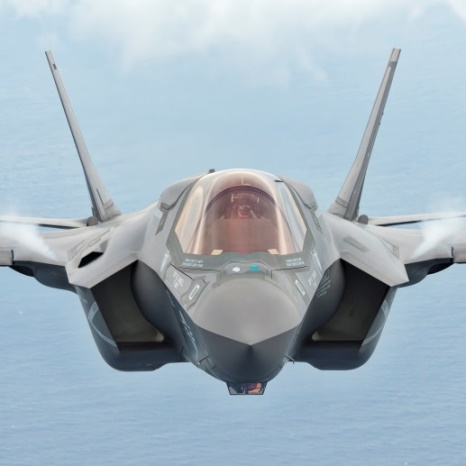 Flexial Corporation applies solid manufacturing technologies to the manufacture of precision bellows products, including investments in: 
Design of edge-welded bellows, formed bellows, and accumulators
Precision machining (titanium, stainless steel, aluminum and nickel-based superalloys)
Precision, ultra-thin stamping
Micro welding (TIG, micro plasma)
Semi-automatic, mechanized, and automatic GTAW and laser welding
Modern CNC machining and forming equipment 
Precision cleaning processes
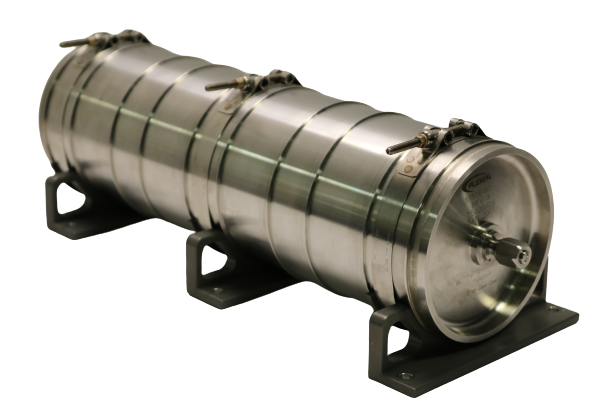 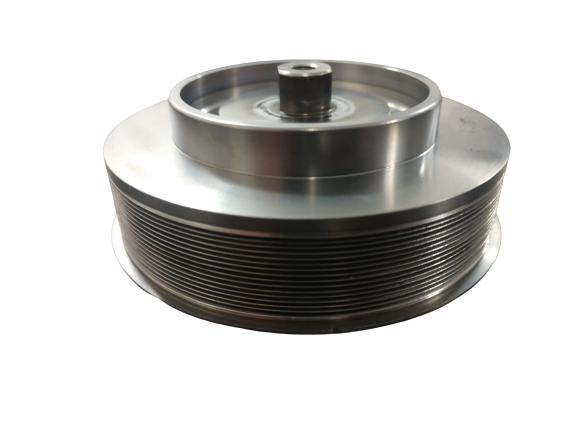 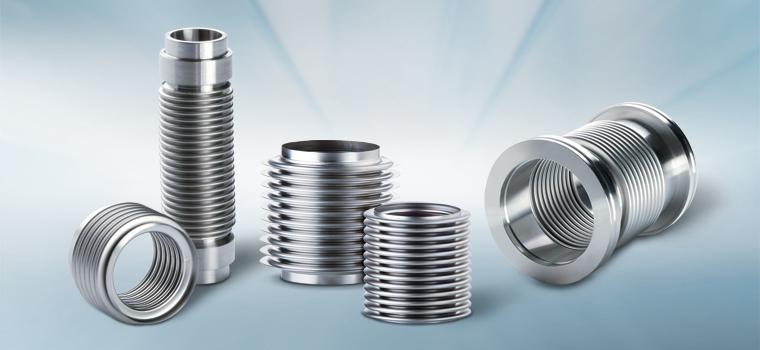 Capabilities
Program Management
Quality Assurance
Development & Engineering
Production Manufacturing
Over 25 years in aviation, space & defense means we have the tested expertise for a more robust, holistic solution.
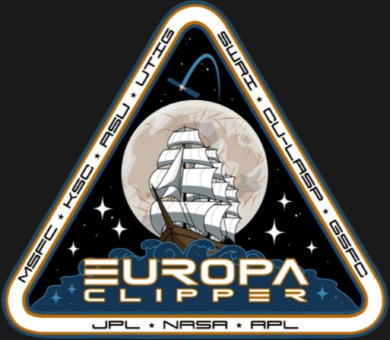 Flexial’s control systems provide excellent planning and execution of program management activities, from concept to manufacturing.

Flexial’s internal policies and organizational culture is devoted to customer service – and Flexial proactively seeks to understand how its customers feel about the company’s performance, providing a strong foundation for continuous improvement activities.
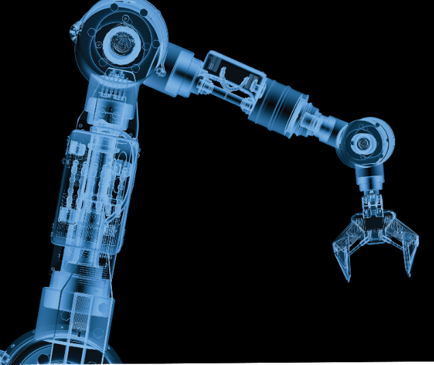 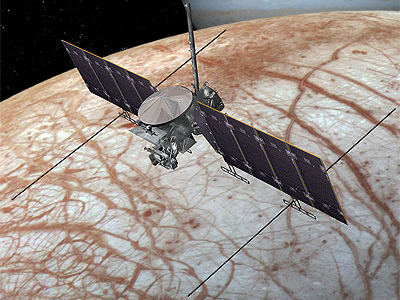 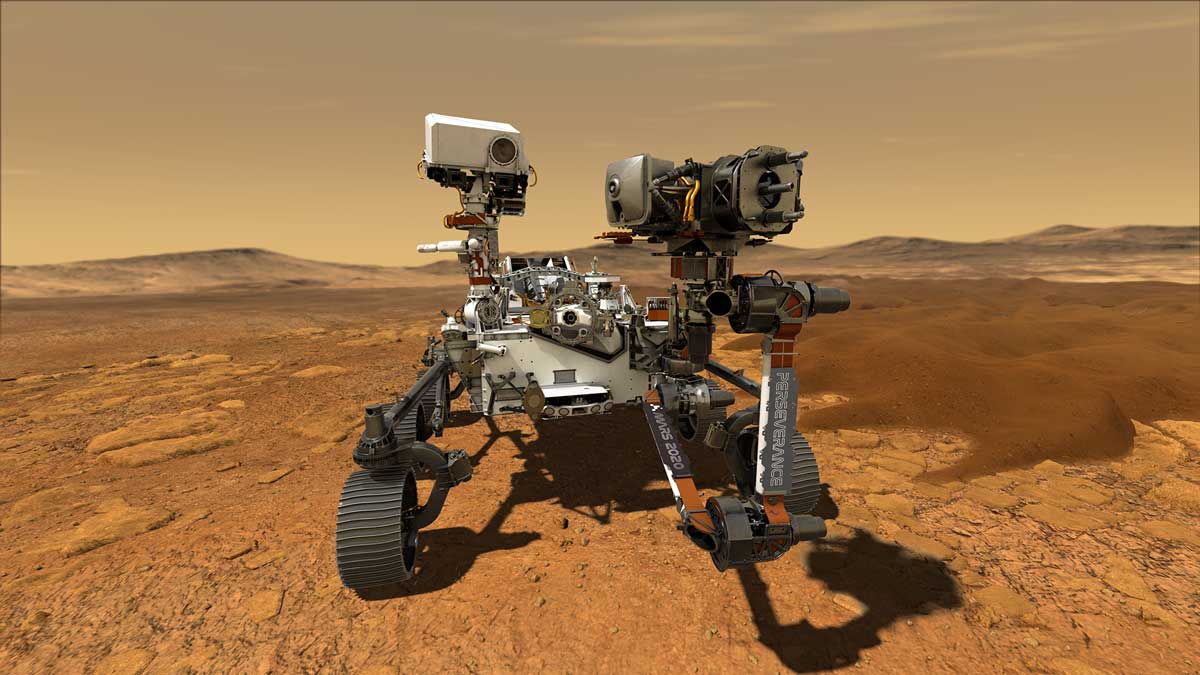 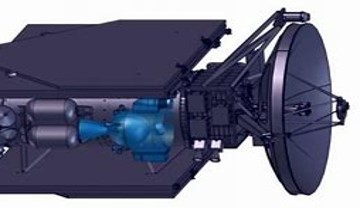 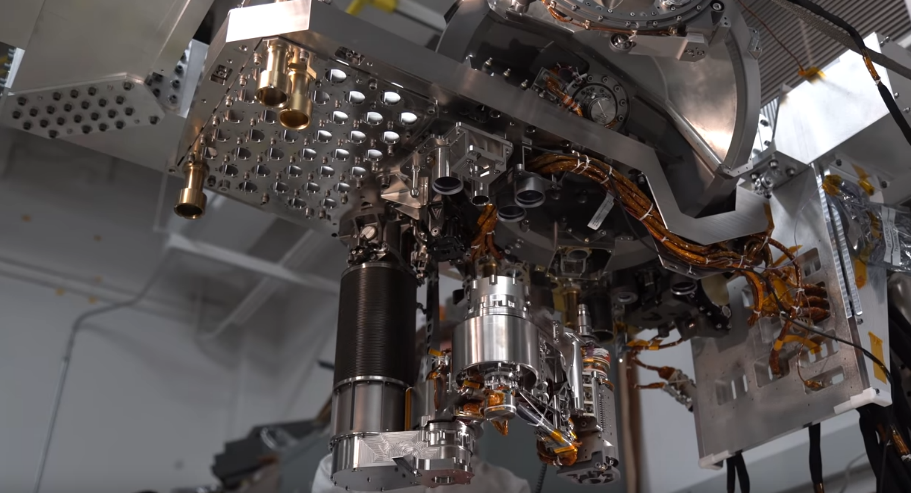 Europa Clipper
Thermal Actuators
Curiosity / Perseverance Rovers
Integrated Pump Assembly
Robotic Arm
Capabilities
Quality Assurance
Production Manufacturing
Program Management
Development & Engineering
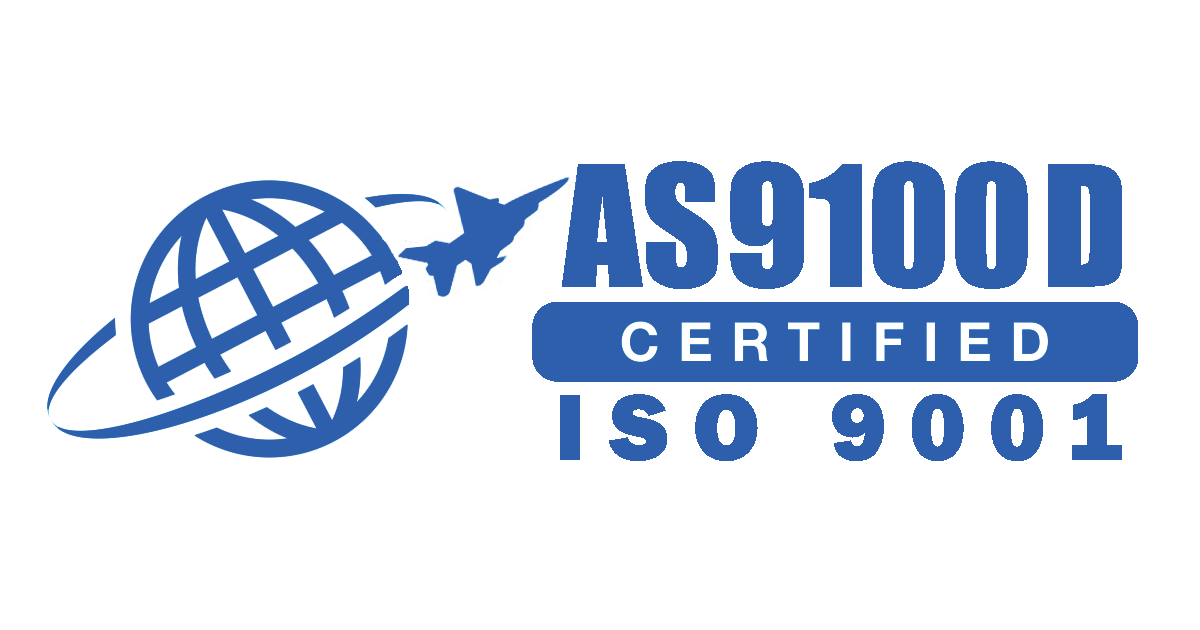 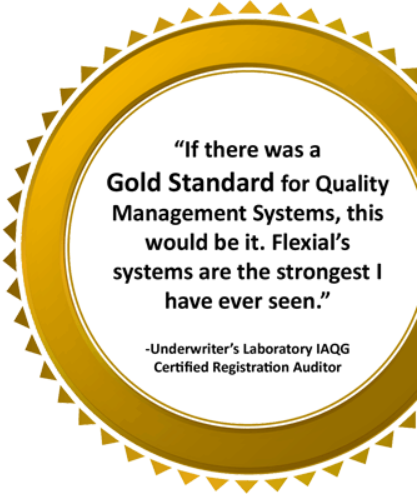 Quality Management System (FLEXNET)
 
Comprehensive paperless, web-based information and control system
Recognized in the industry as one of the best-developed and implemented systems in this industry. NASA reviewed Flexial QMS as a foundation for their own system updates.
Certified Supplier, IAQG (International Aerospace Quality Group)
ISO9001, AS/EN9100, HSM10 and others...
Leveraging Technology: All systems are integrated into a database-driven management system that provides every functional group immediate and controlled access to documents, records, and dynamic content that ensure they know how to do their jobs.
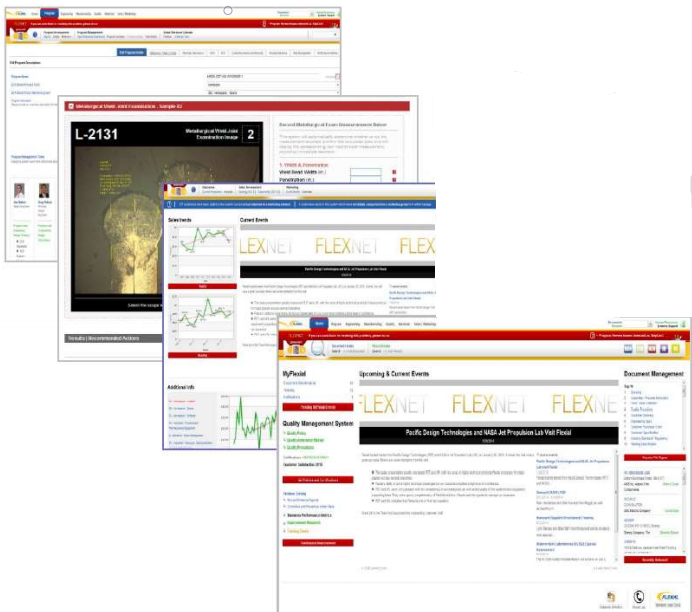 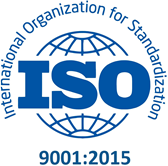 Markets
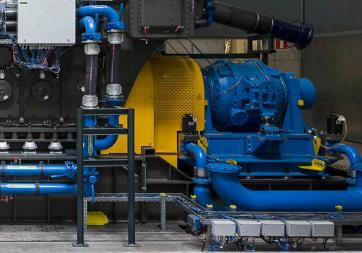 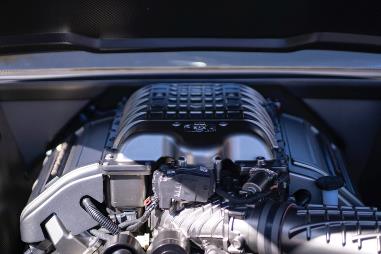 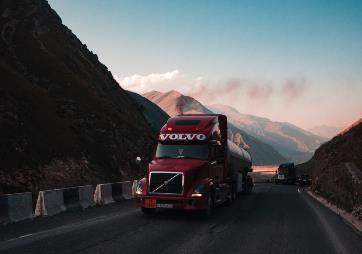 Automotive
Power Generation
On-Highway
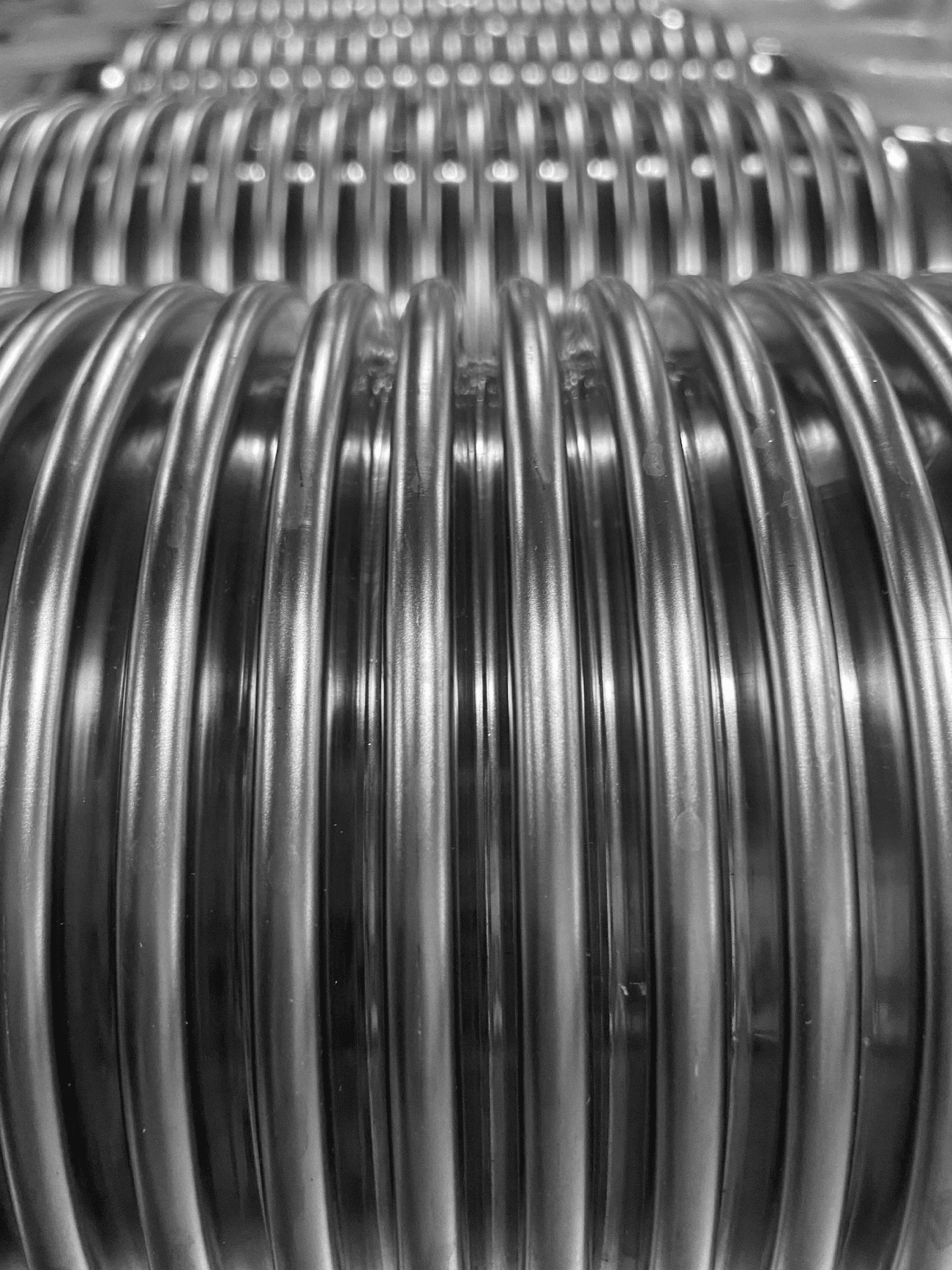 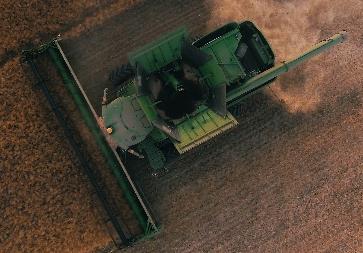 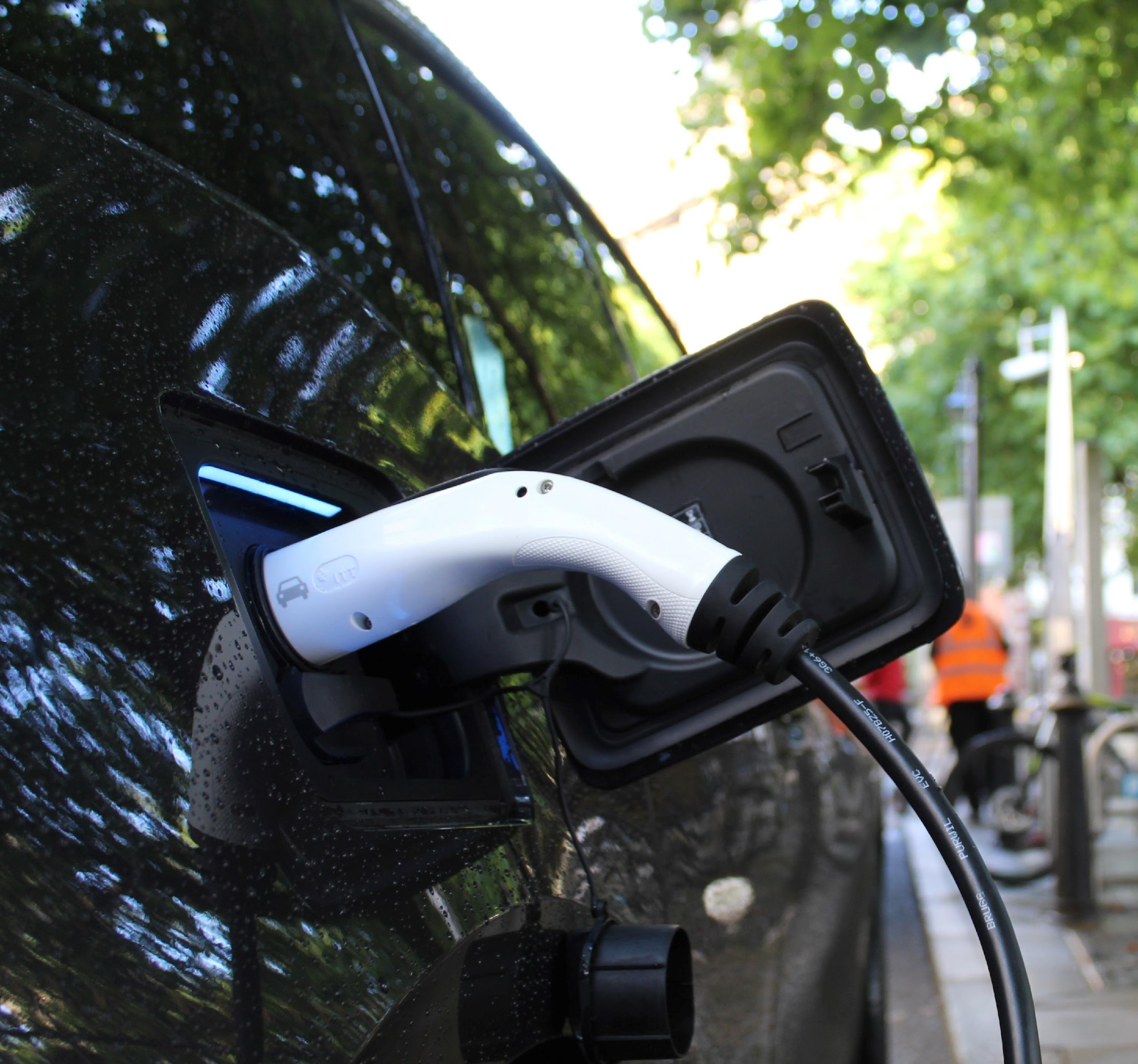 Off-Highway
Hydrogen
EV
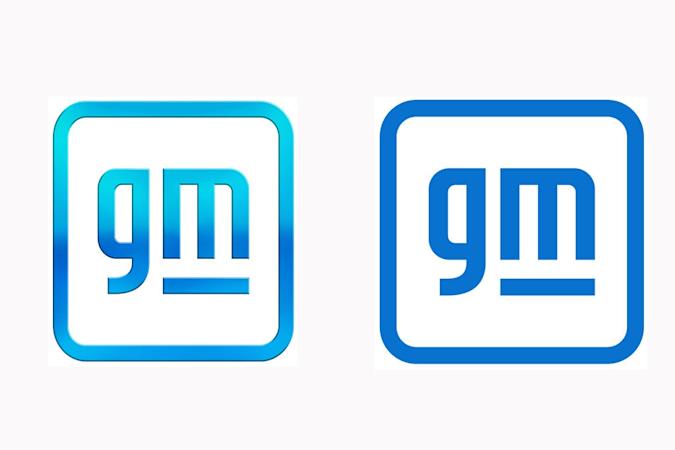 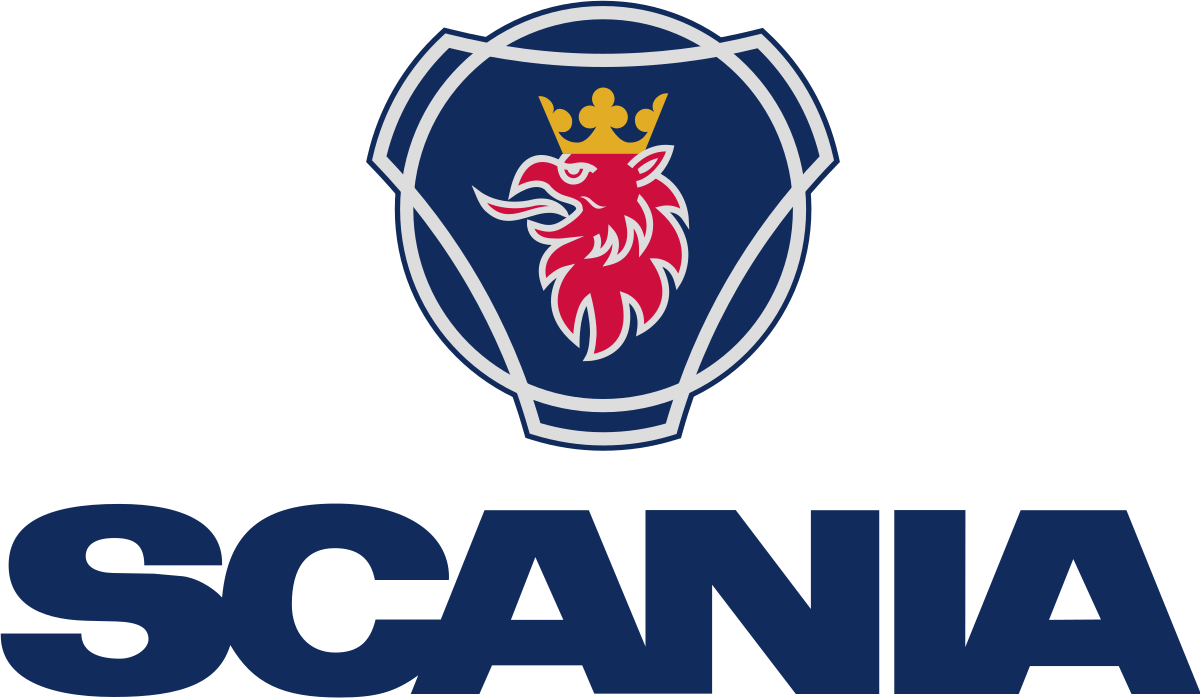 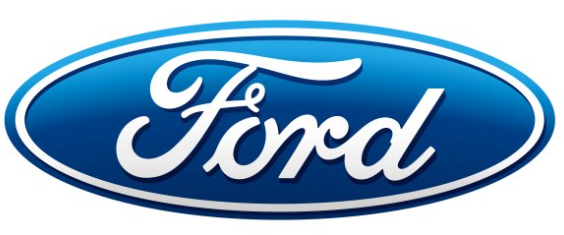 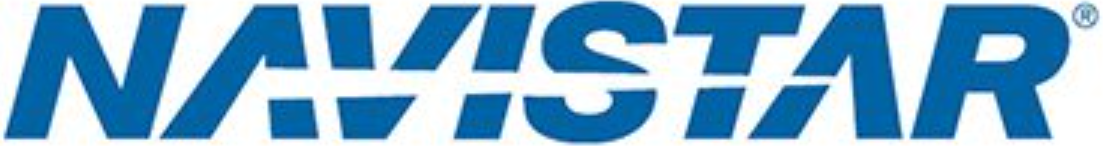 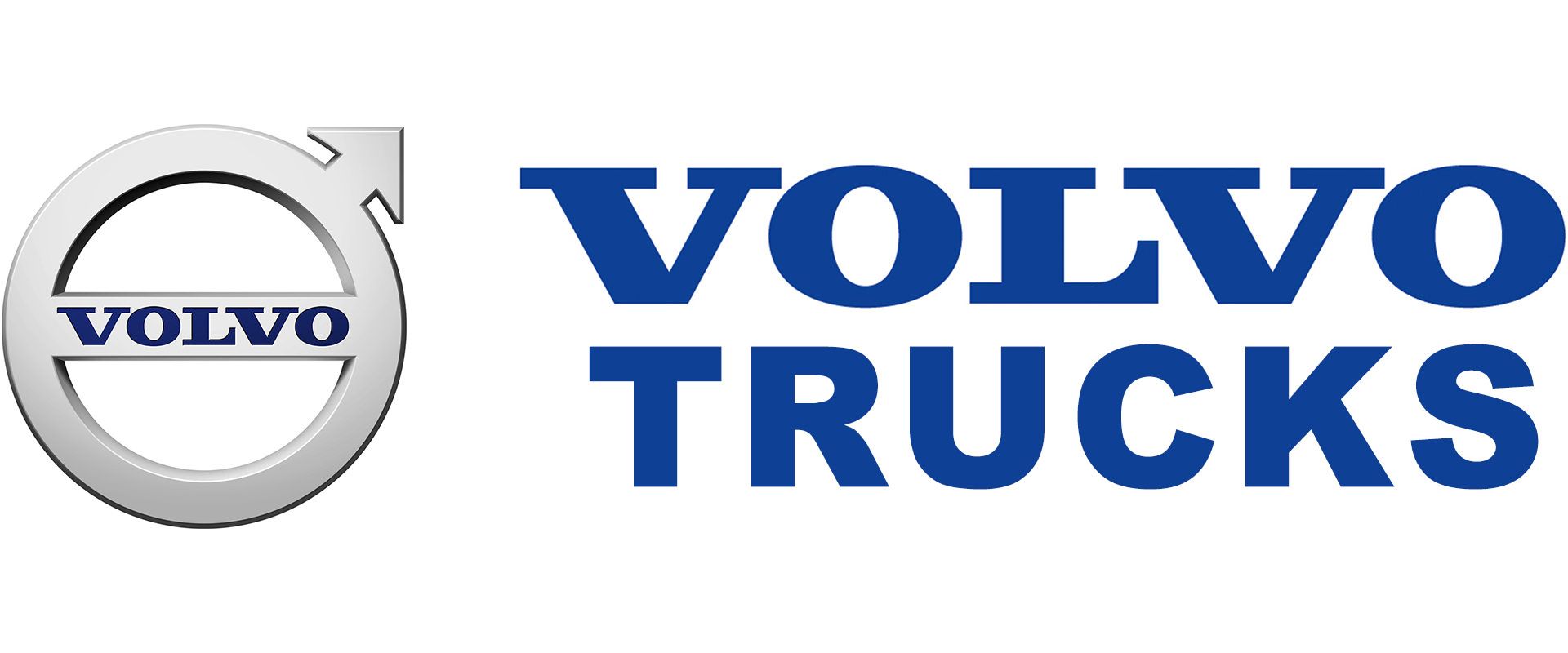 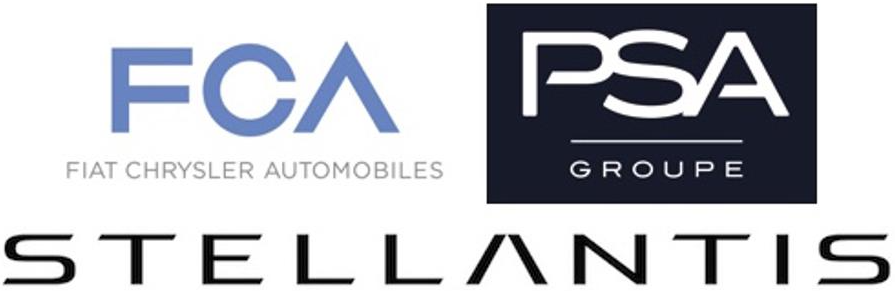 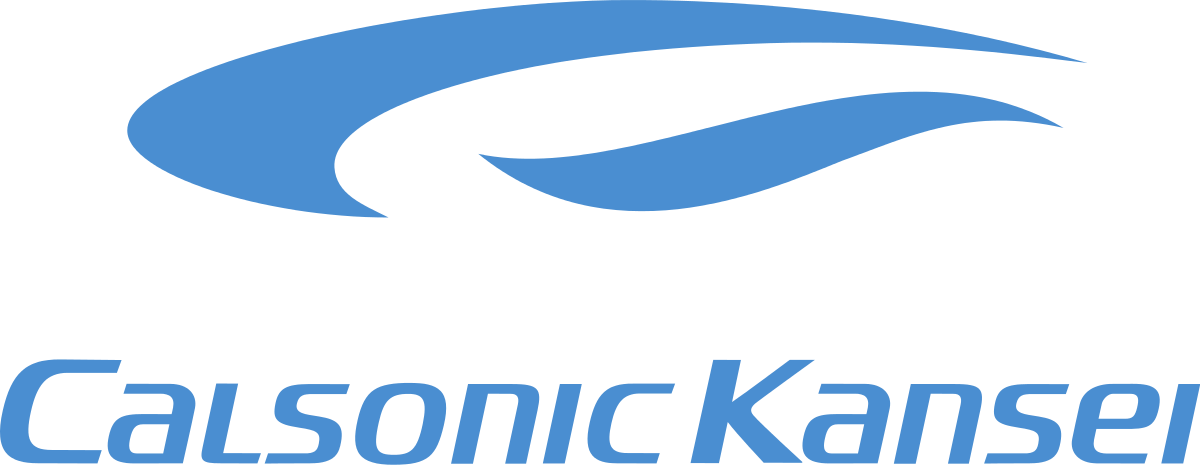 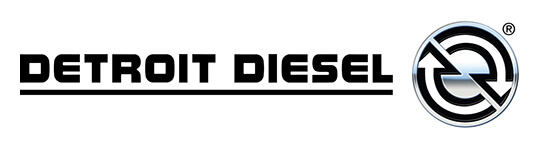 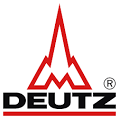 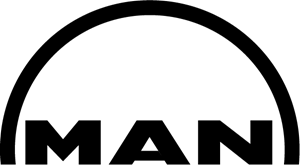 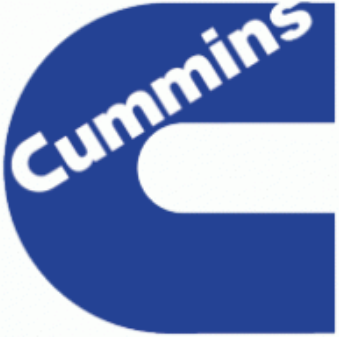 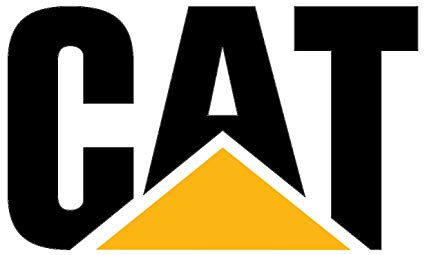 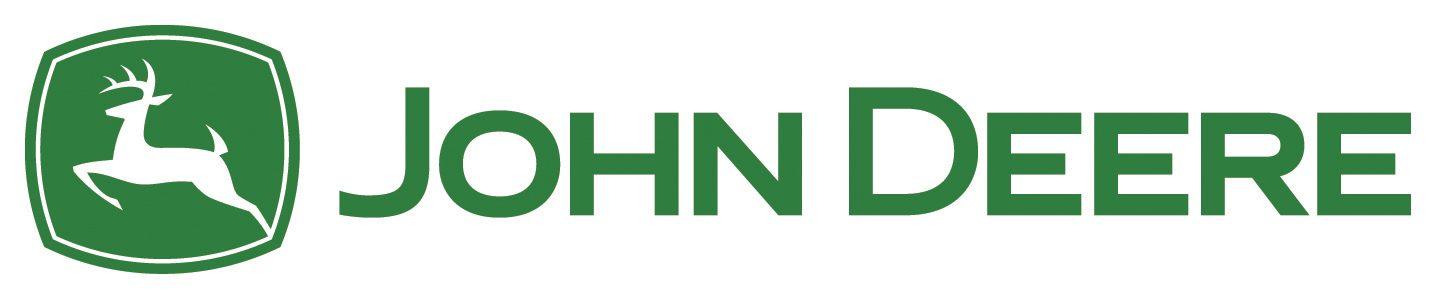 Flexible Metal’s Design Process
Discovery Conversations
Problem 
Identification
Initial Concept
Design Improvement
Design
Optimization
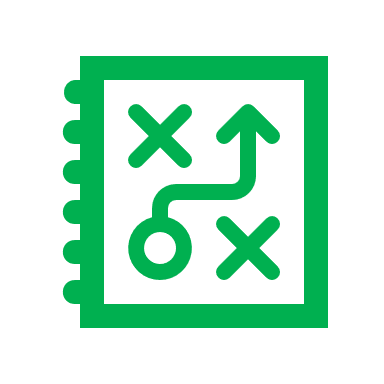 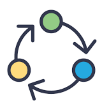 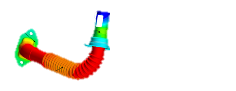 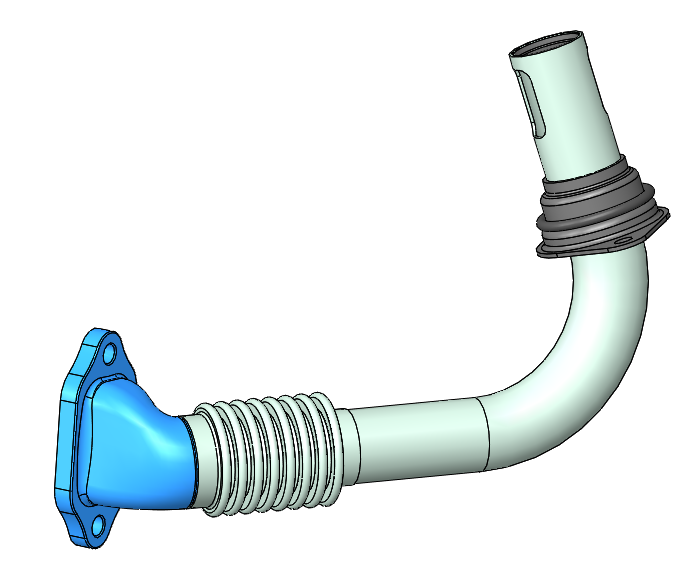 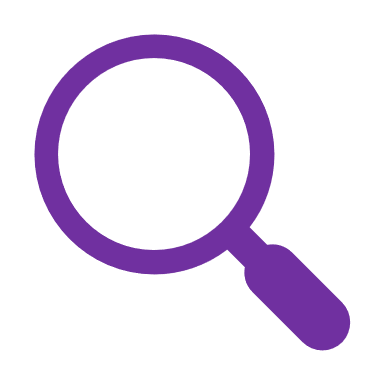 Testing & Analysis
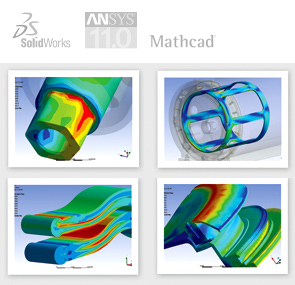 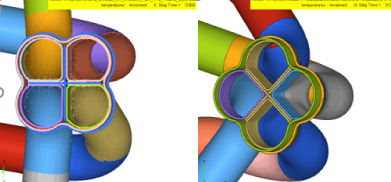 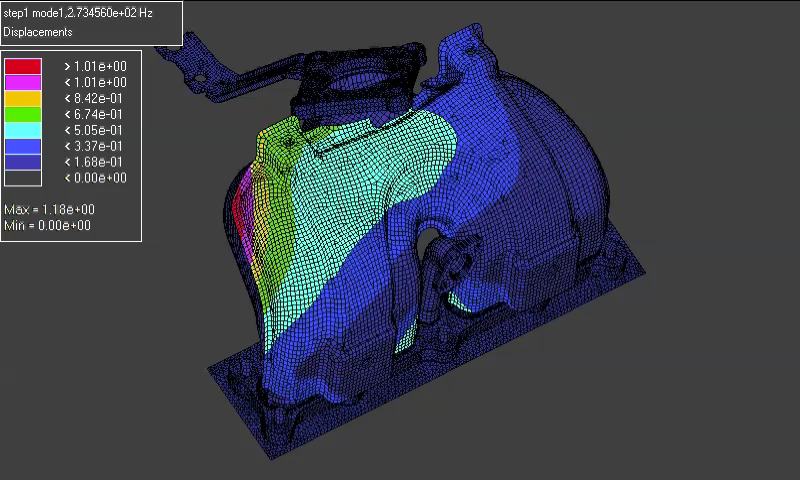 Design Analysis via CFD/FEA
Thermal & Modal Analysis
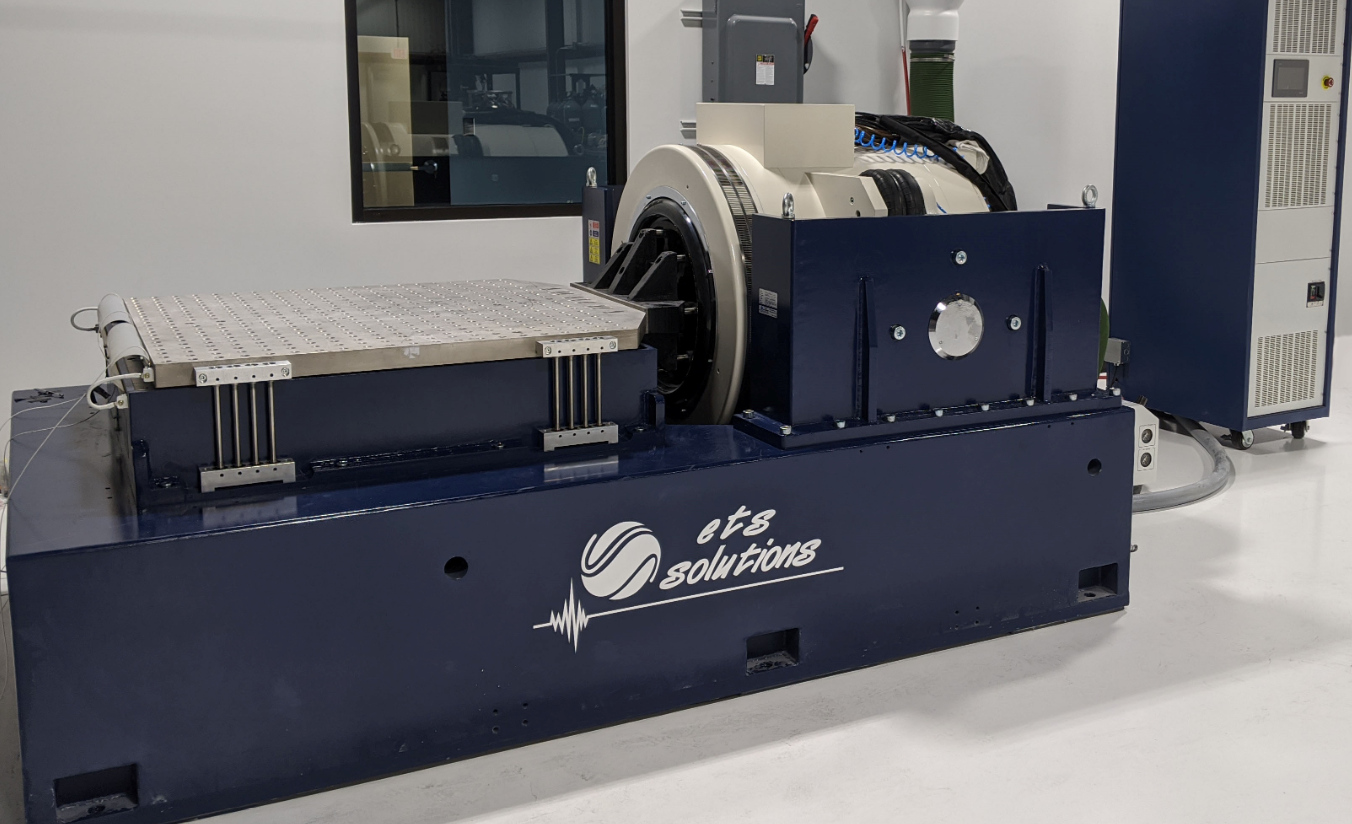 Hot Vibration Testing
With data-backed designs and concepts validated against real-world scenarios and applications, risks are minimized to protect against defects and other system failures.
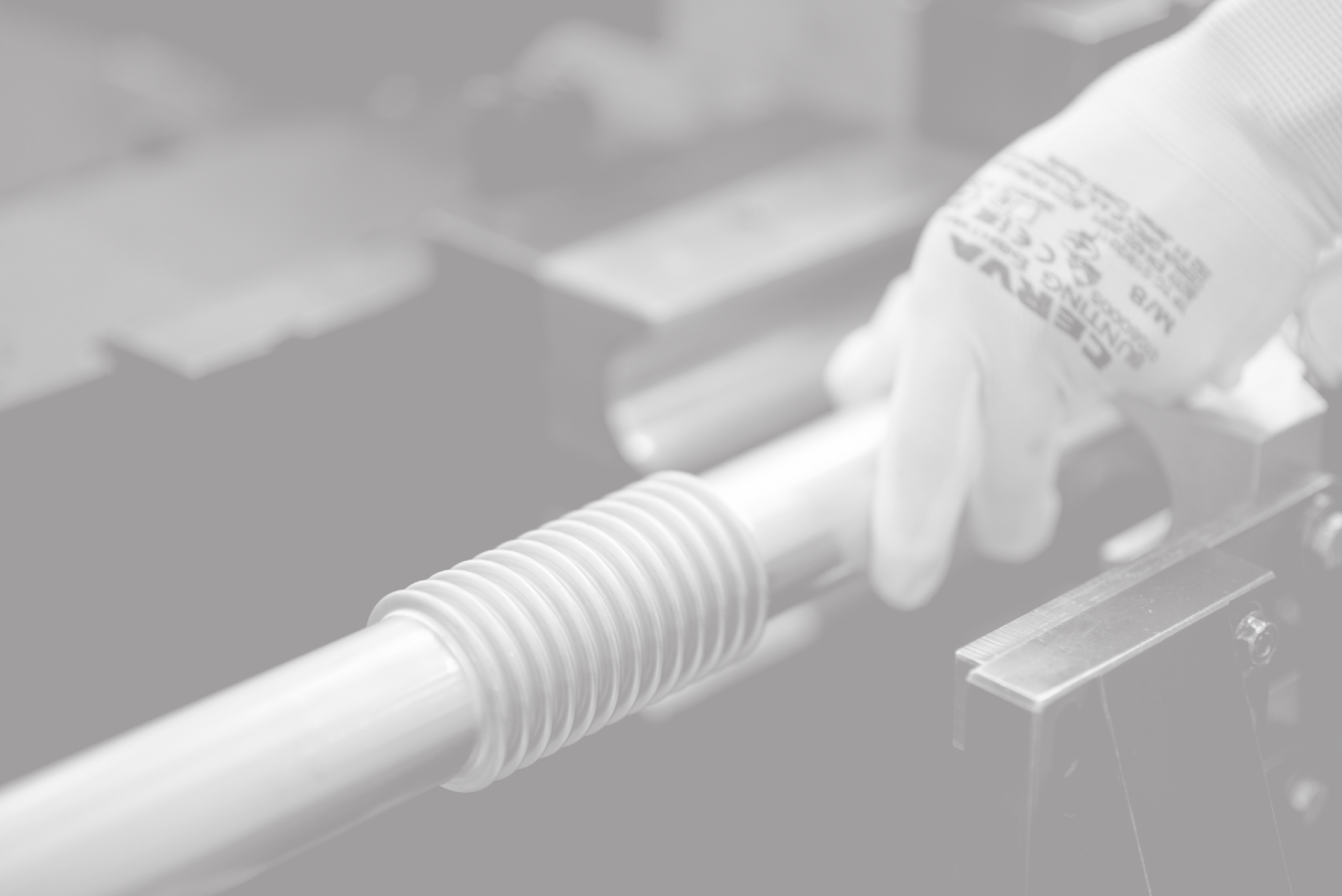 Manufacturing is located in
Tucker, Georgia, USA
Hamburg, Michigan, USA
Prague, Czech Republic
Querétaro, Mexico
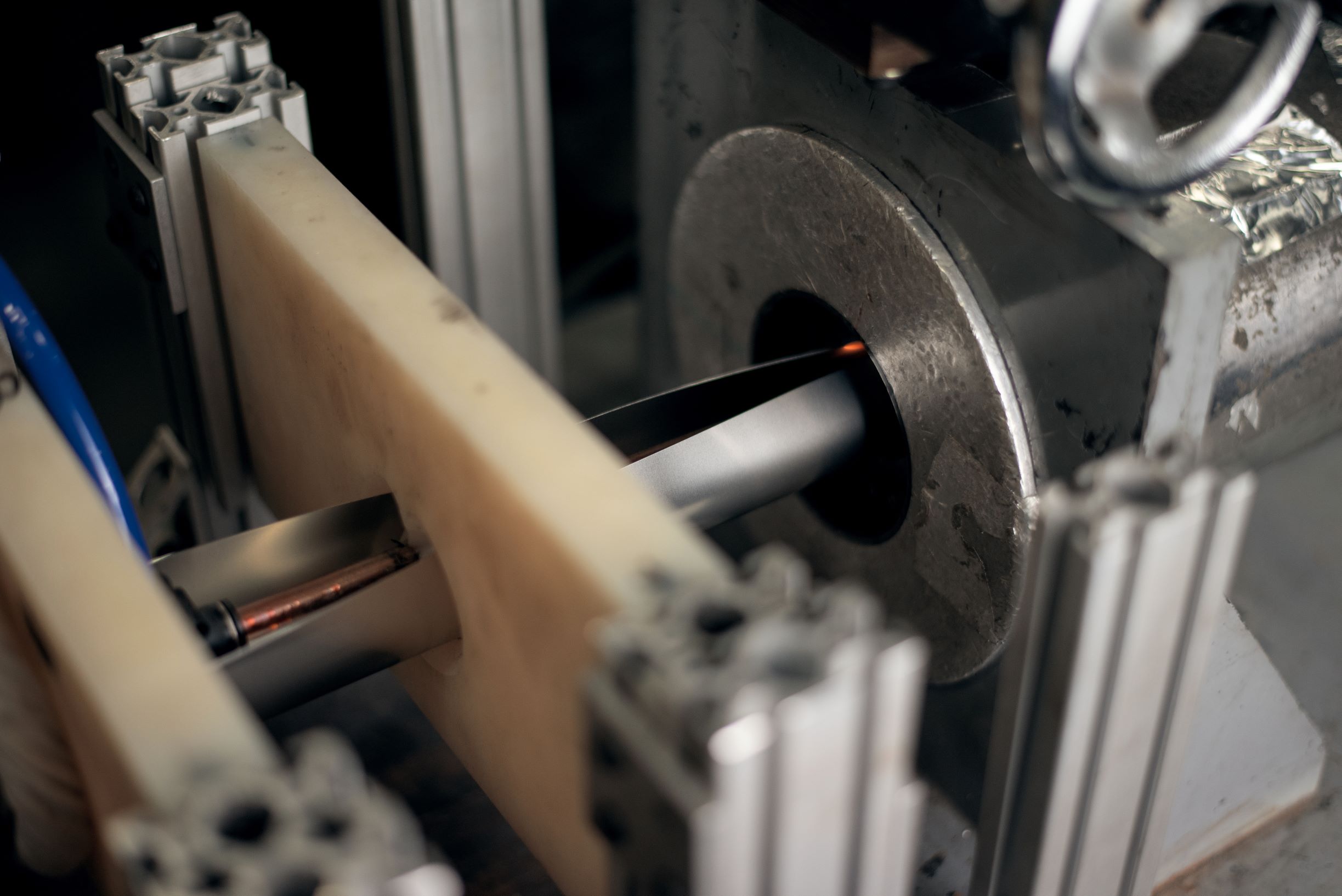 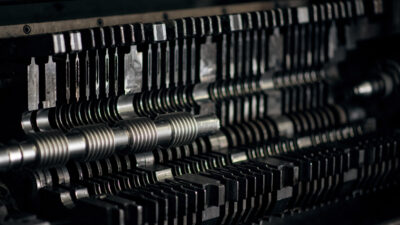 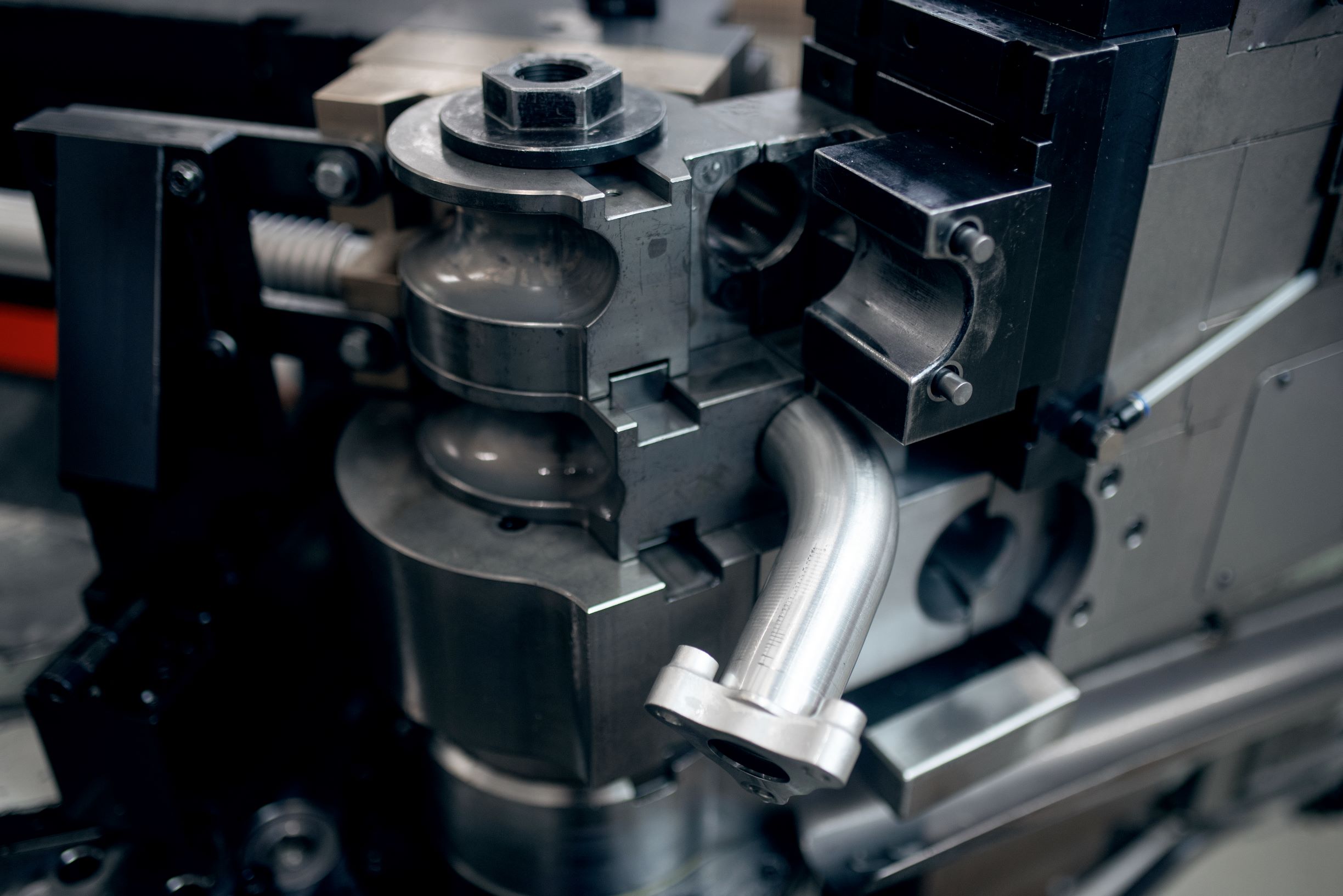 Tube Forming
Bellows Forming
Tube Bending
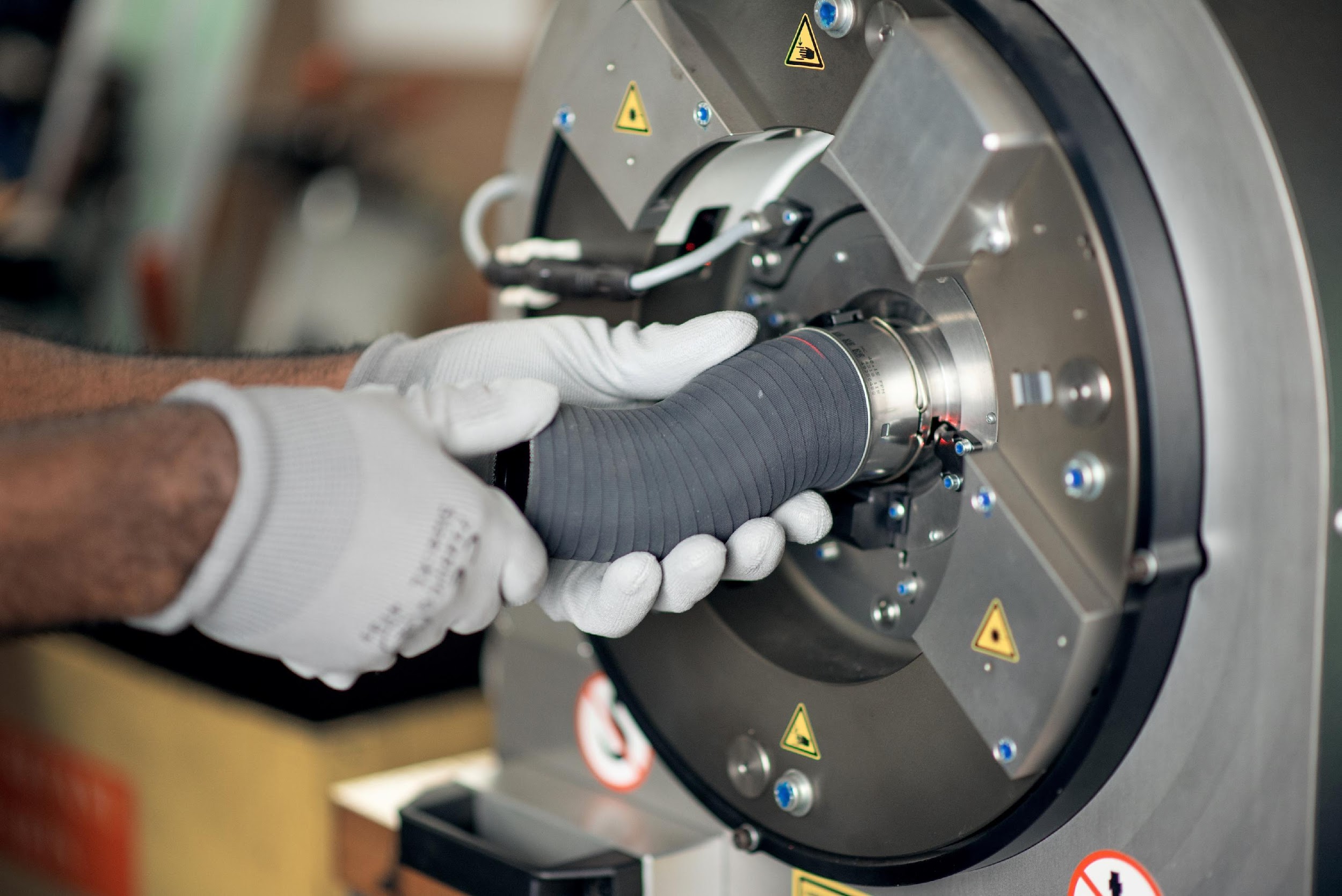 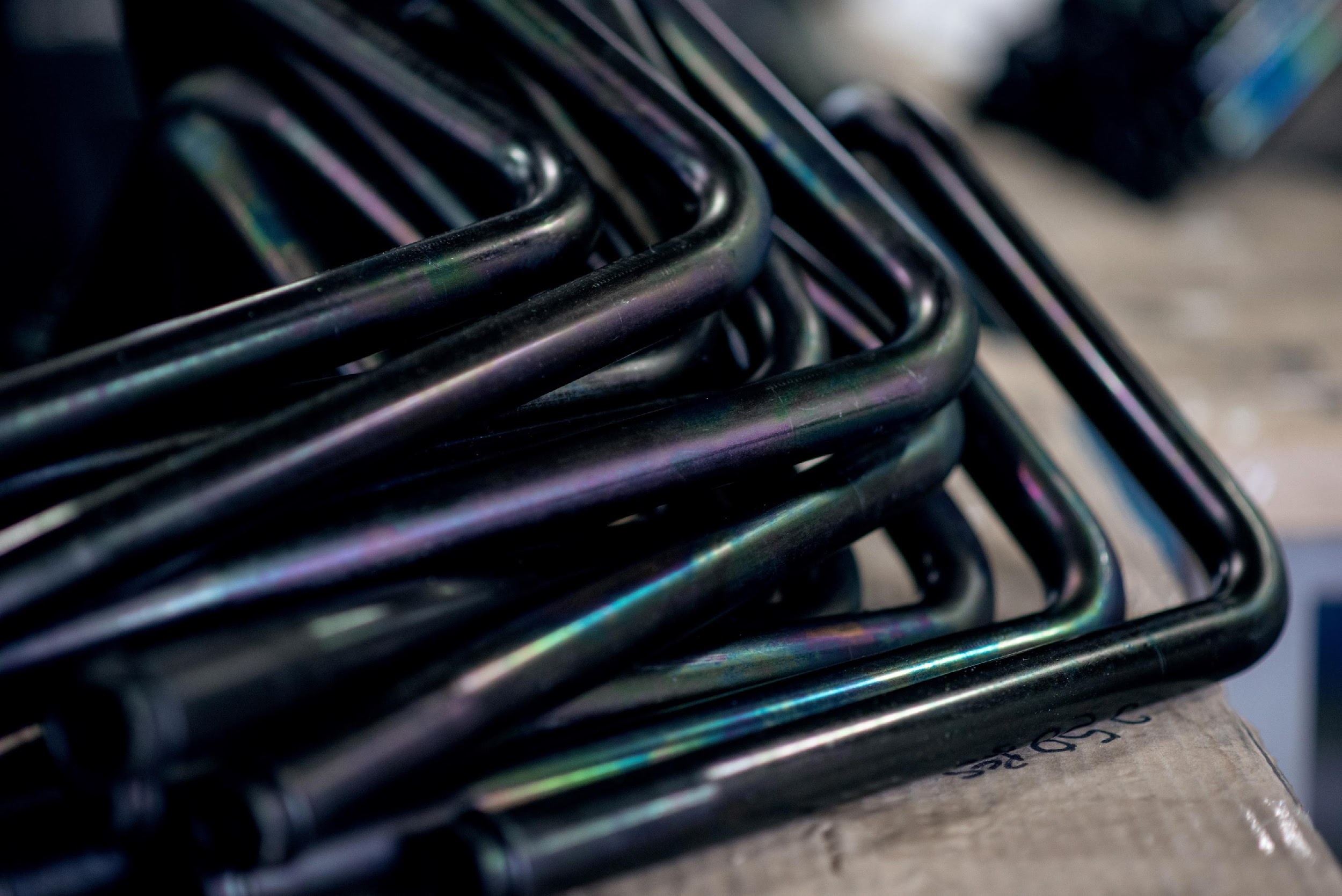 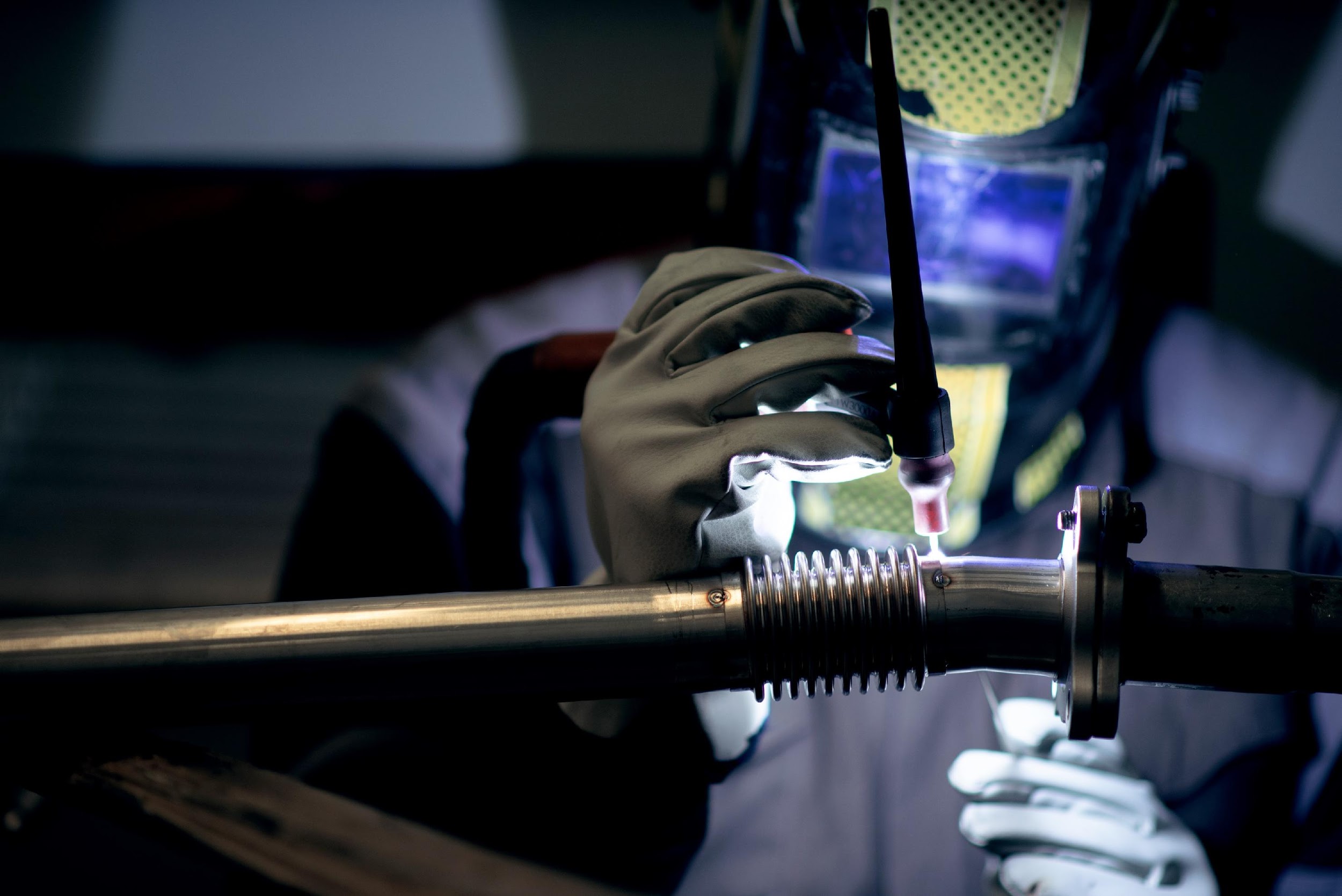 Assembly
Brazing & Welding
Surface Treatments
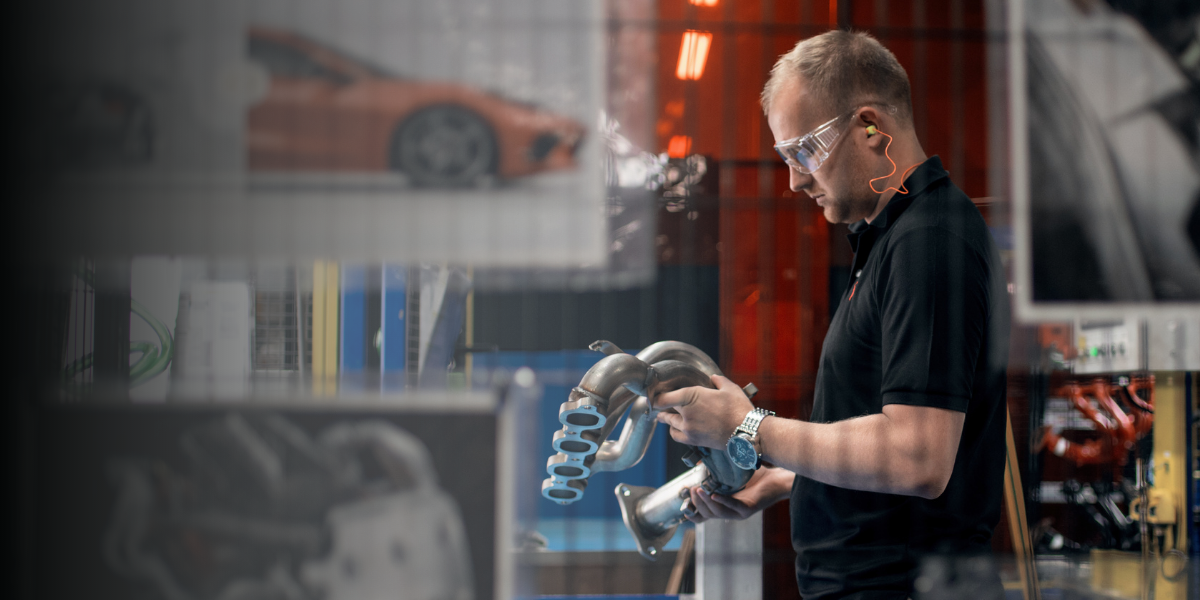 From design concept to production, our engineering experts collaborate with you through the most stringent requirements to design a system that lasts.  

What you can expect from Flexible Metal:
Fast, knowledgeable communication
Data-backed designs for real-world application
World-class engineering & customer support
Collaborative workspace for instant updates
Global manufacturing capabilities
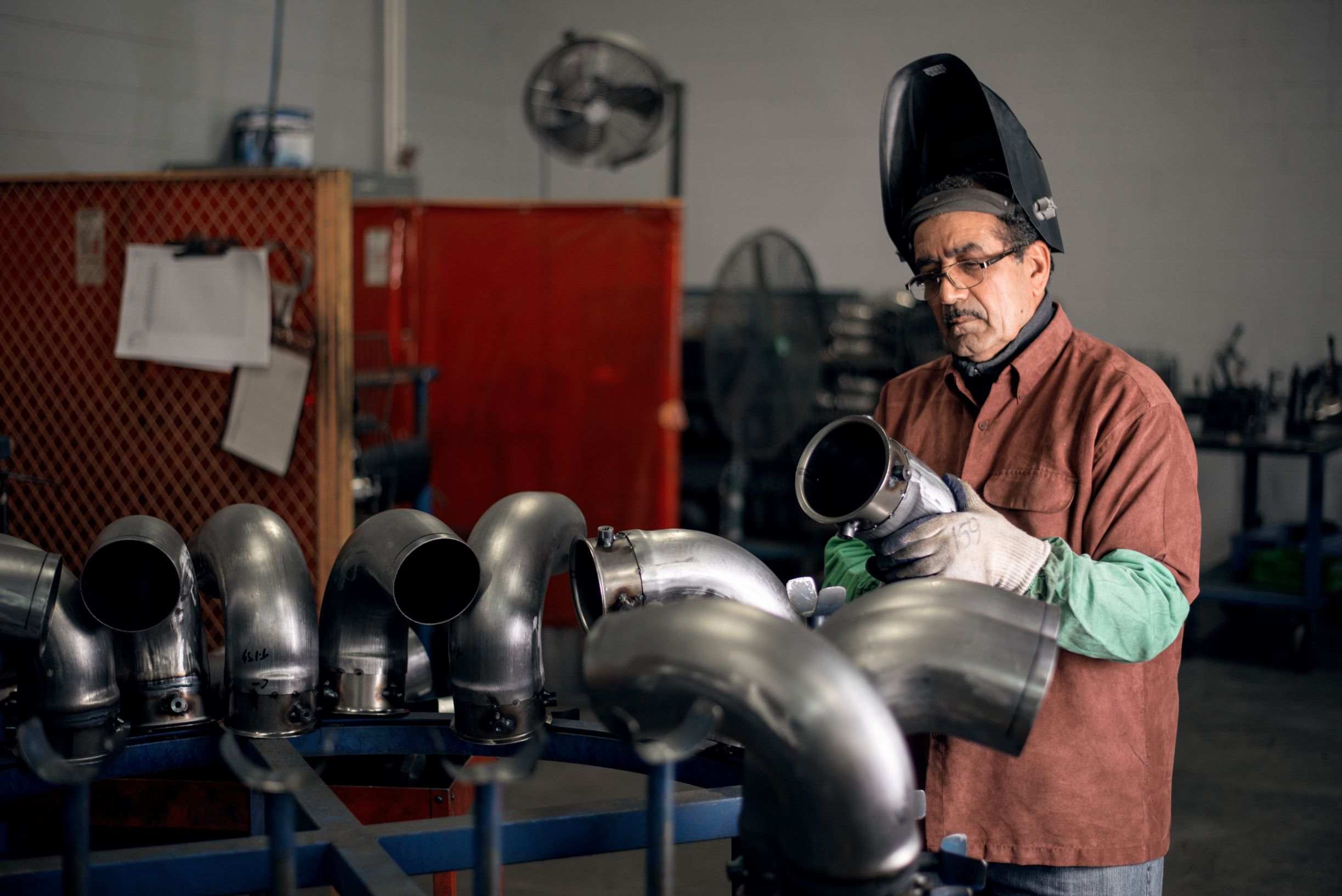 We adhere to the industry’s most strict regulations to provide you with quality solutions you can trust.
Design analysis & performance testing
Engine test cells rated to 900 horsepower
Pressure tests
Flow testing
Leak tests
Quality inspections
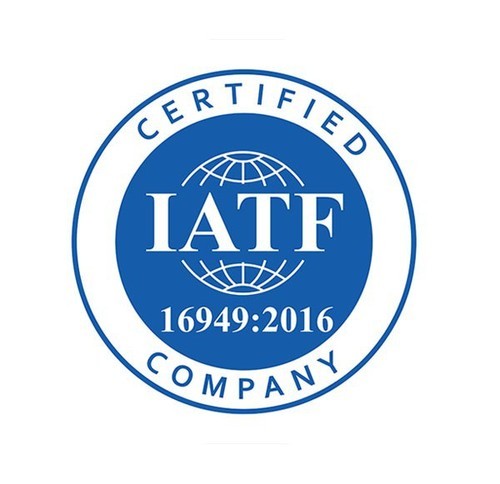 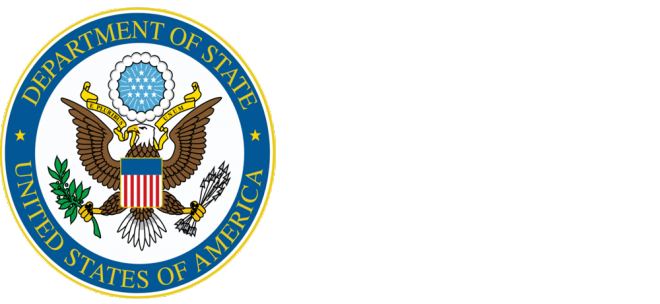 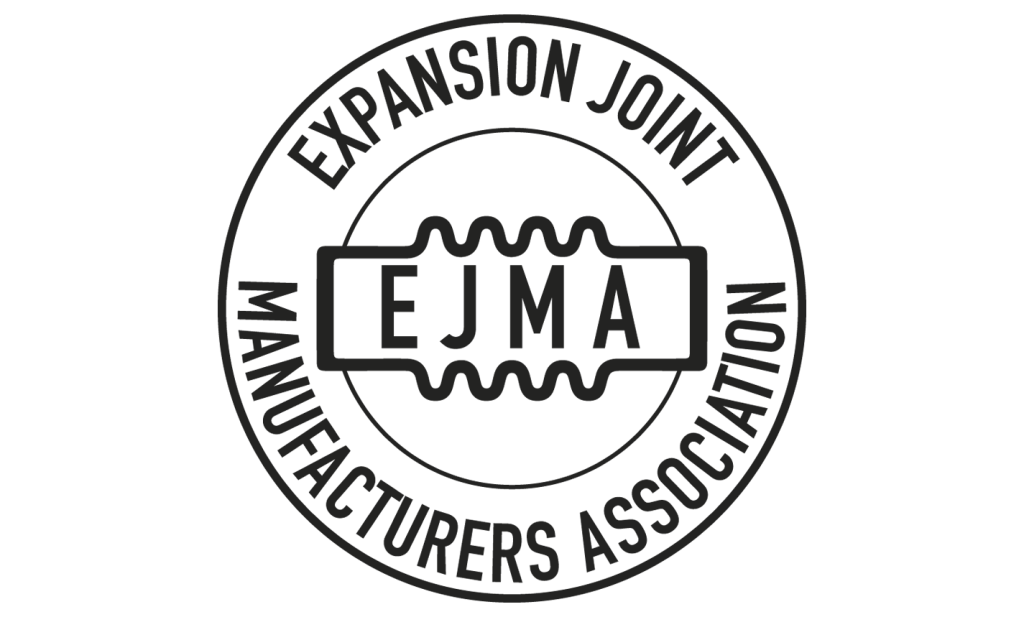 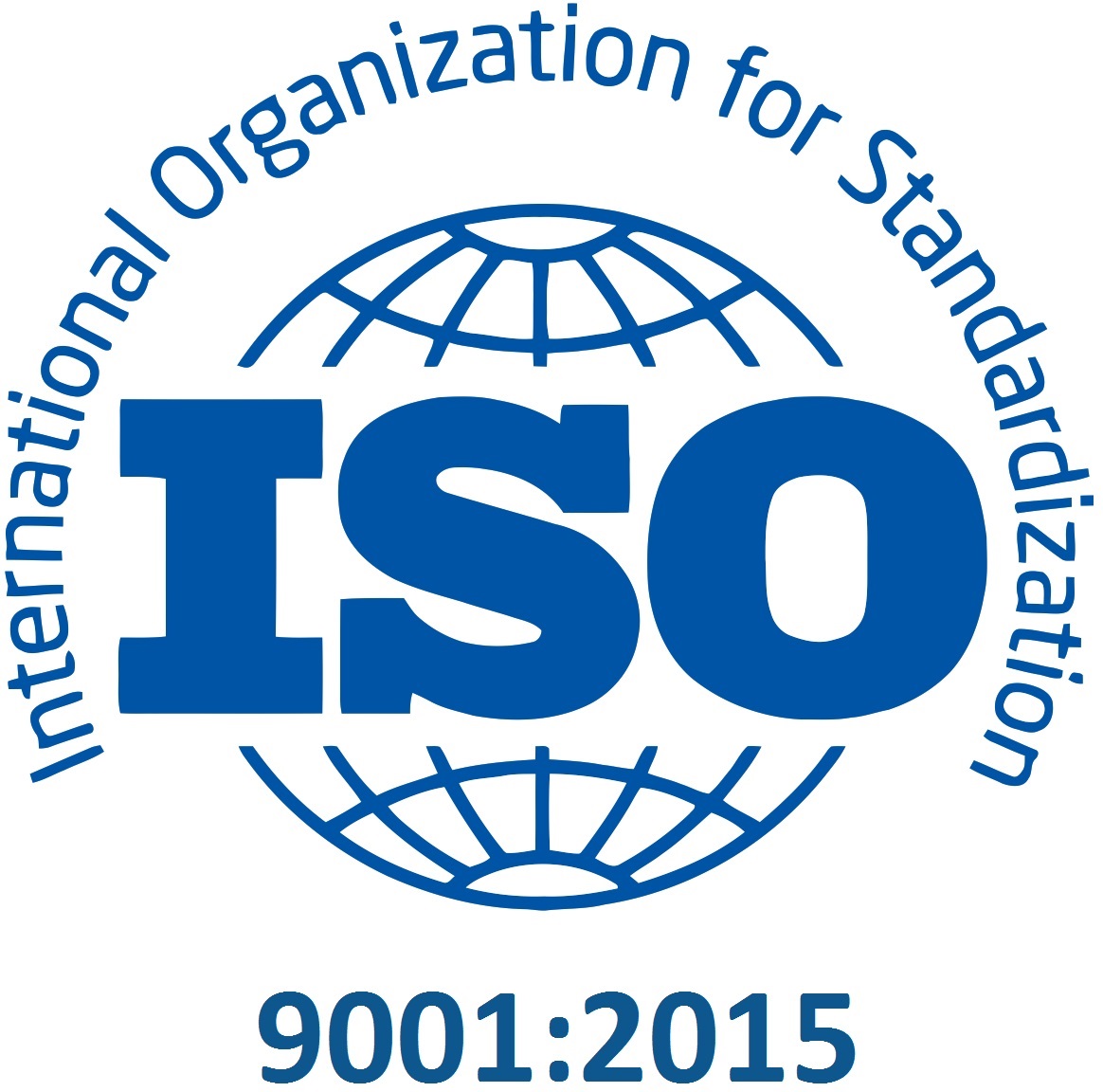 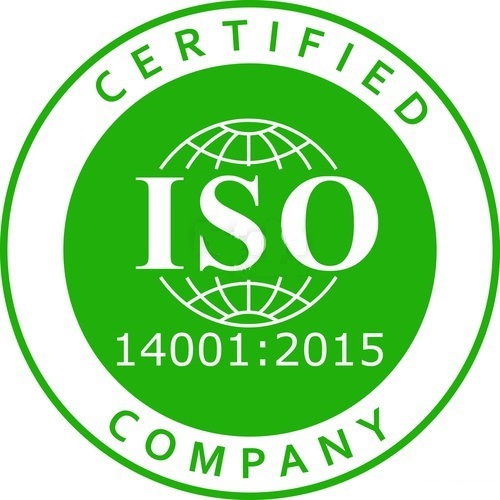 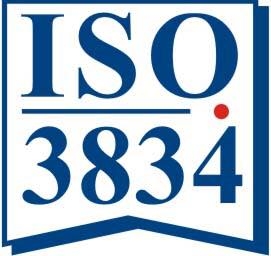 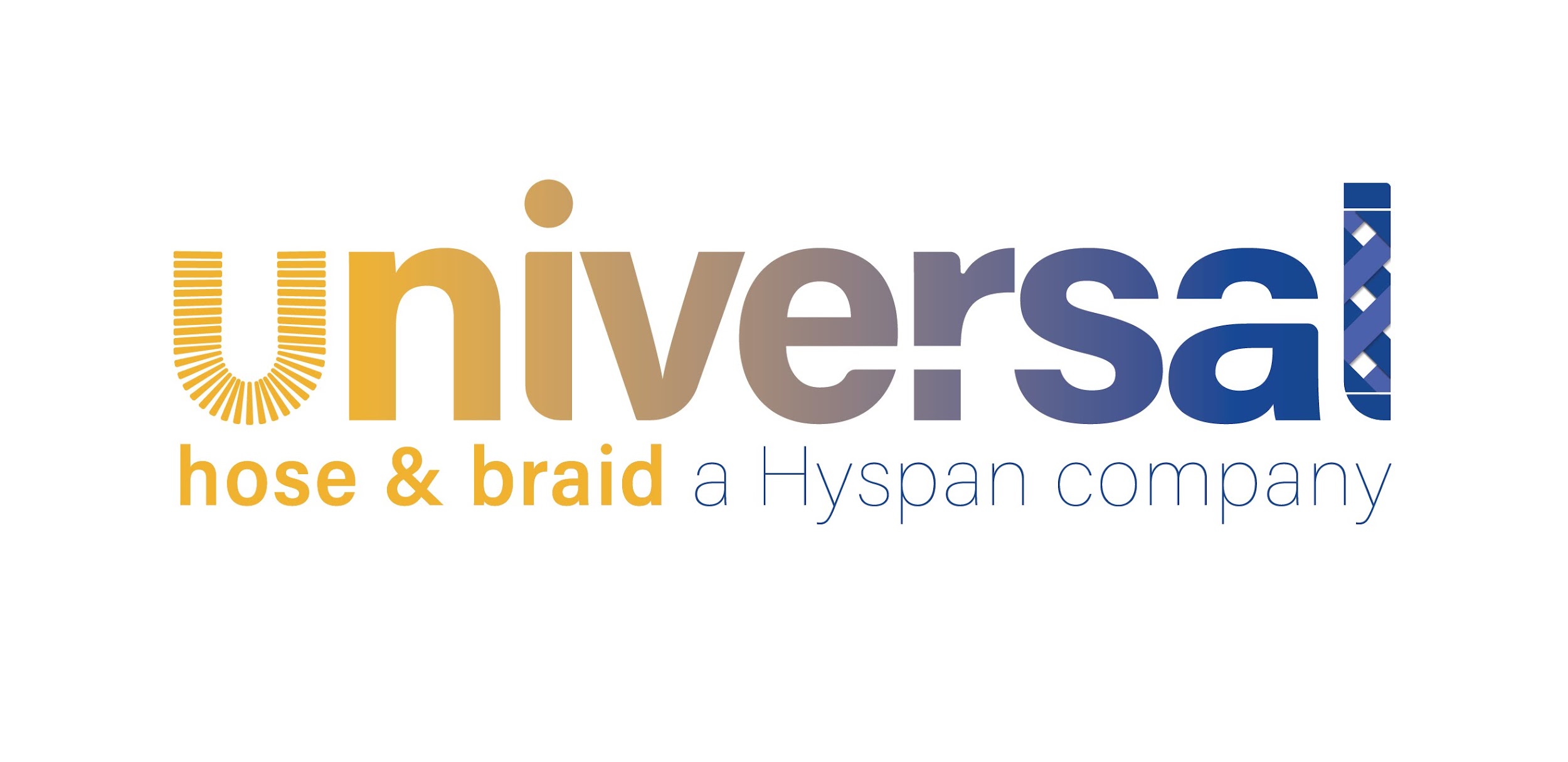 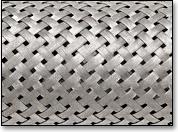 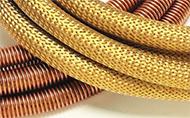 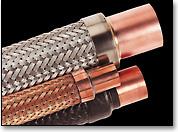 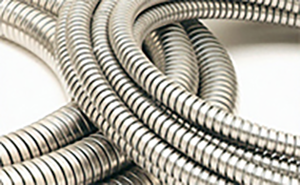 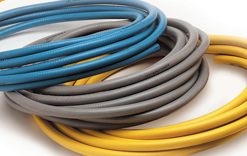 UHB Markets
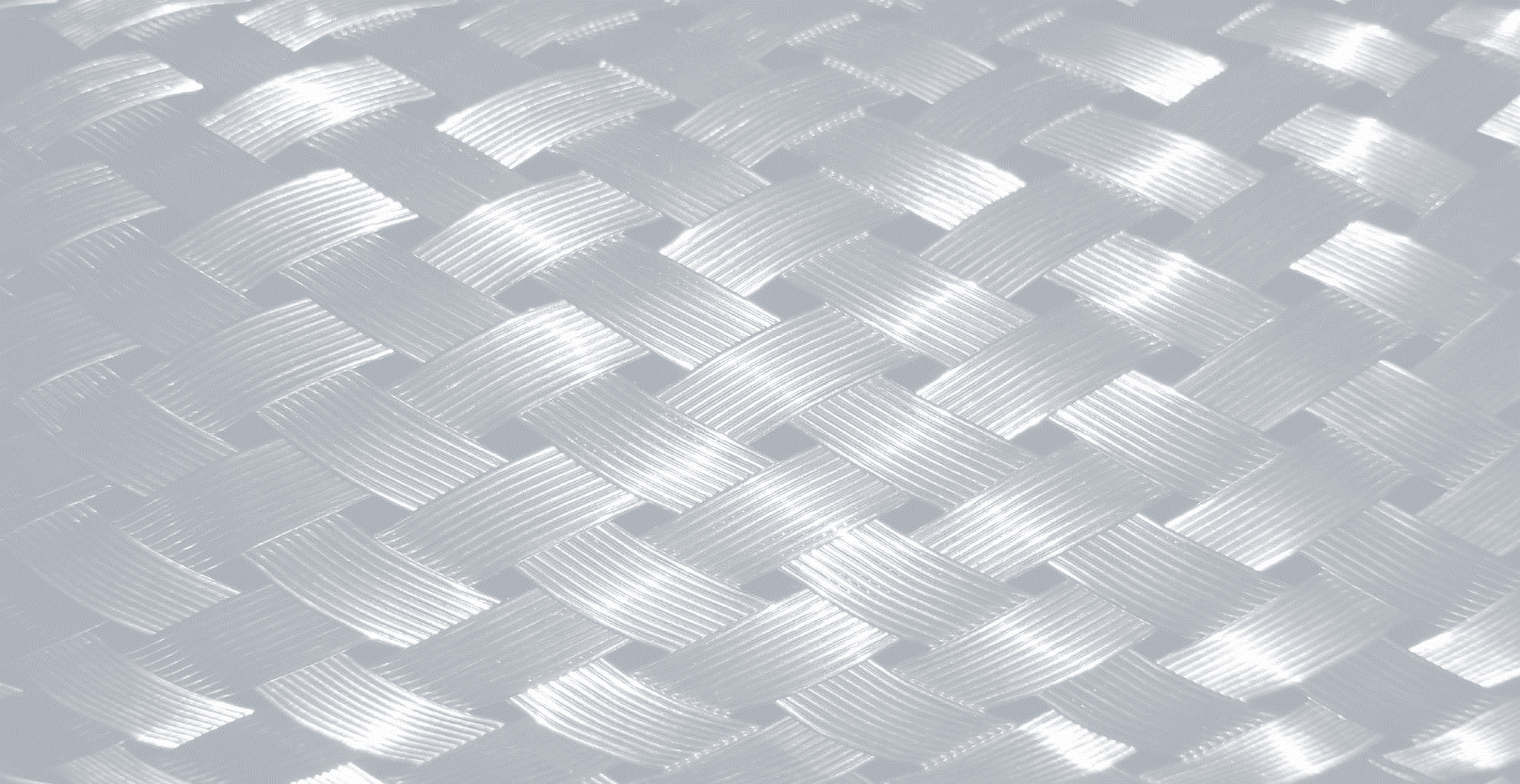 Distribution / Fabricators
Aerospace
Energy 
Oil & Gas
Agriculture
Automotive
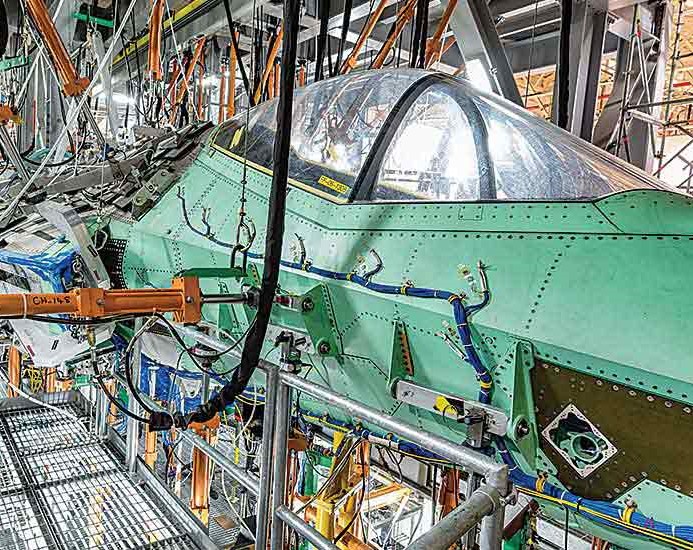 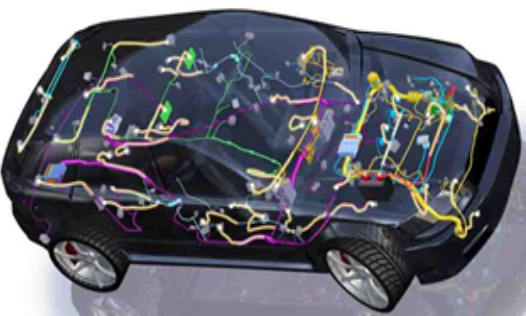 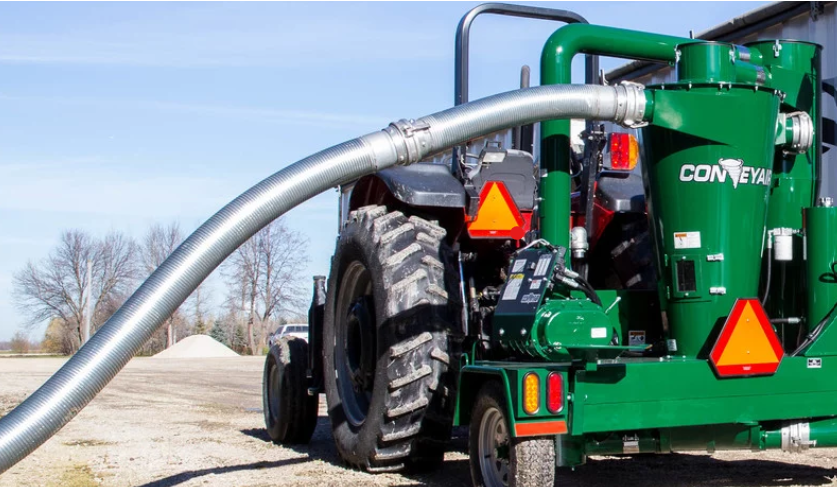 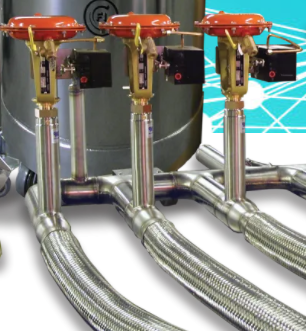 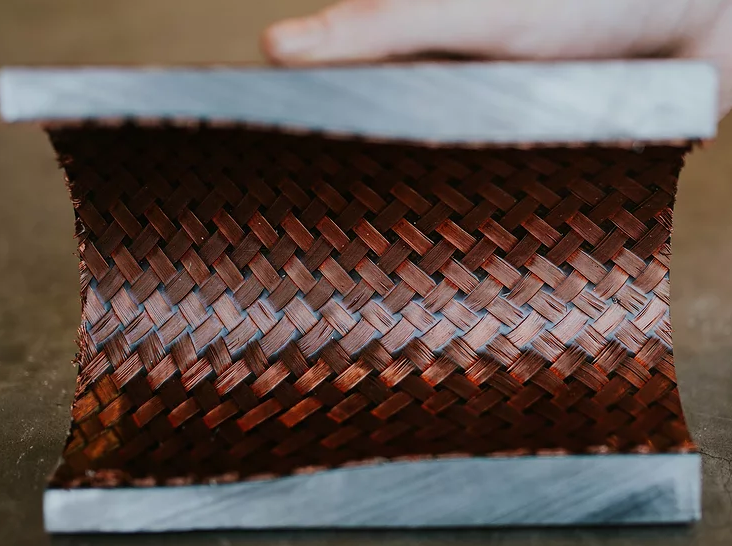 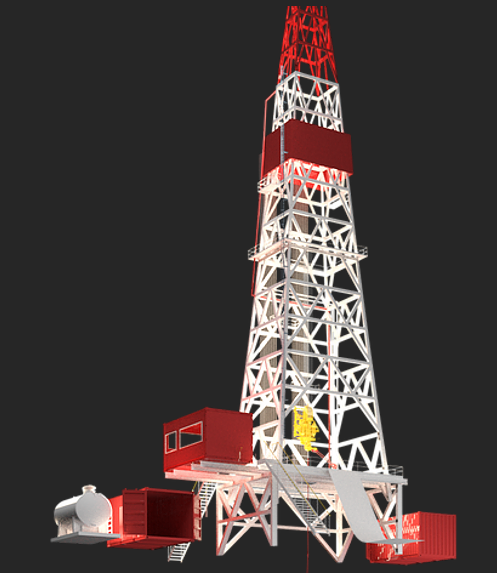 Instrumentation
(Measure / Control)
Power Generation
Sea / Underground
Cable Protection
HVAC
Industrial Gases
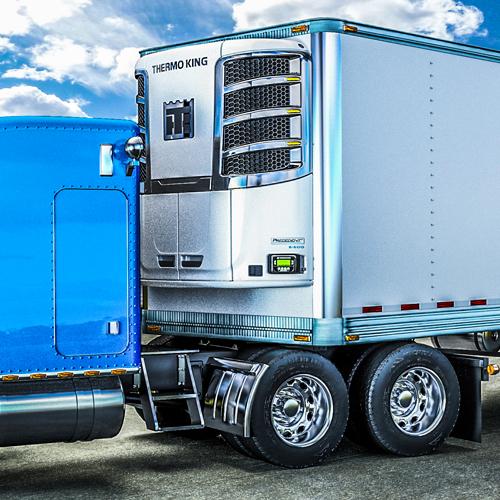 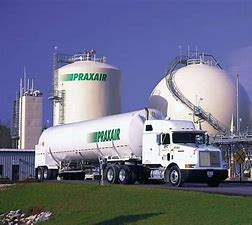 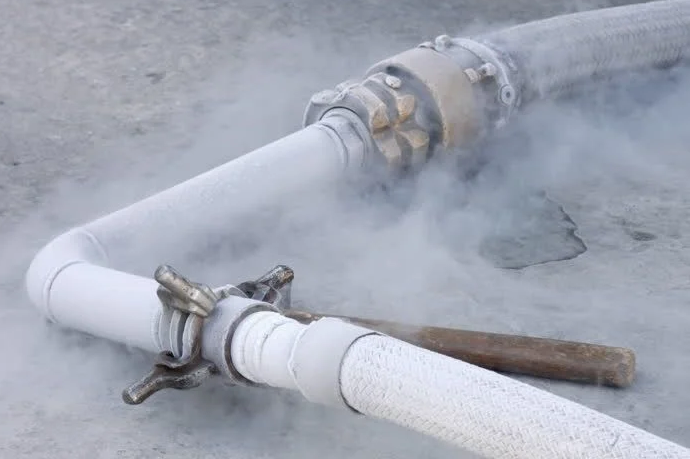 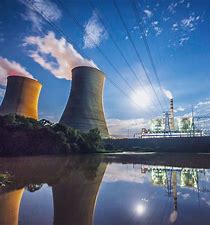 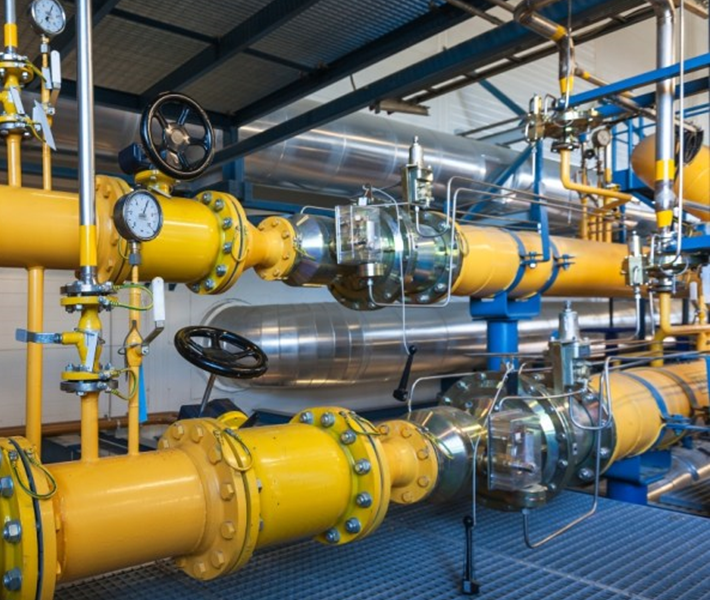 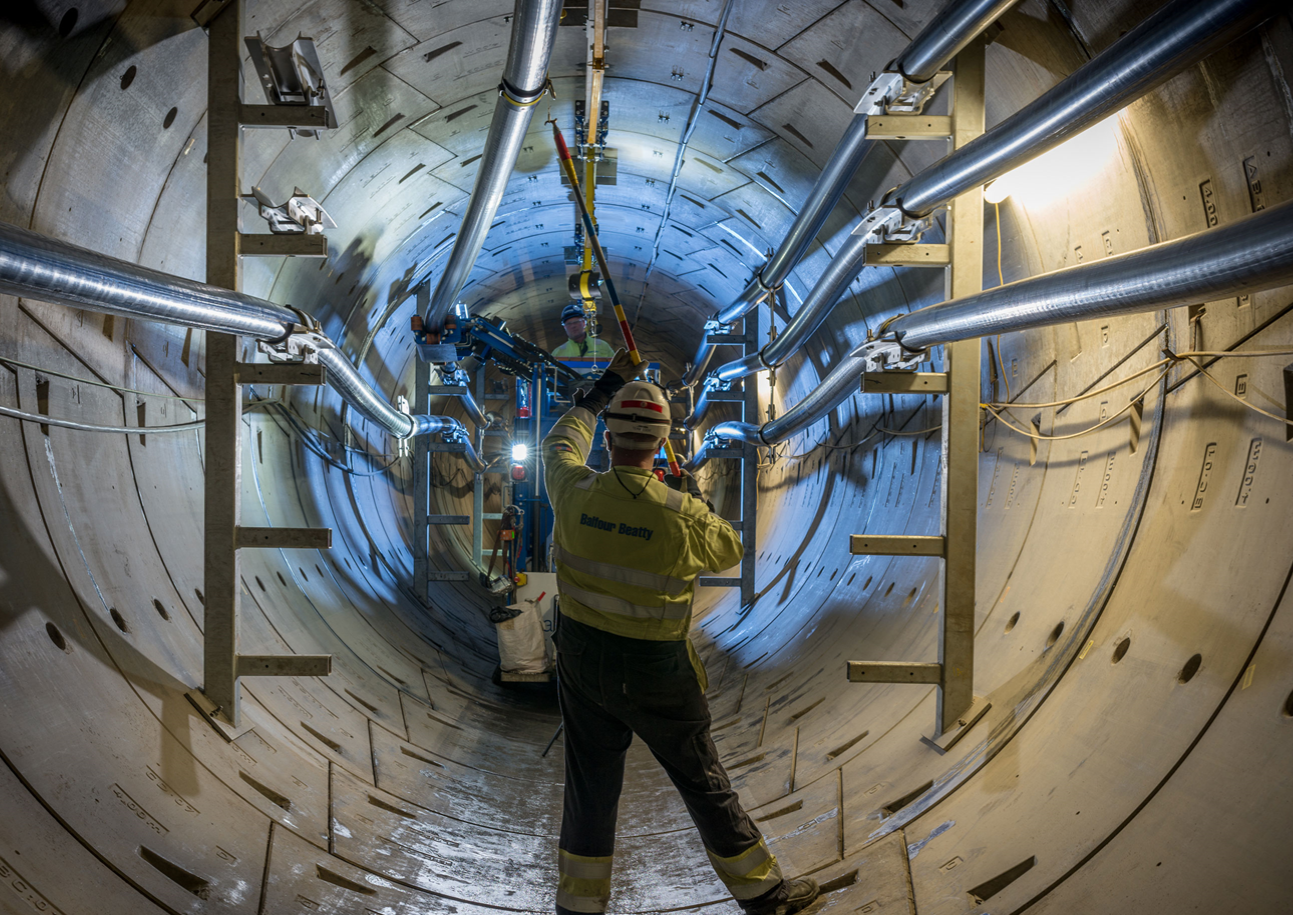 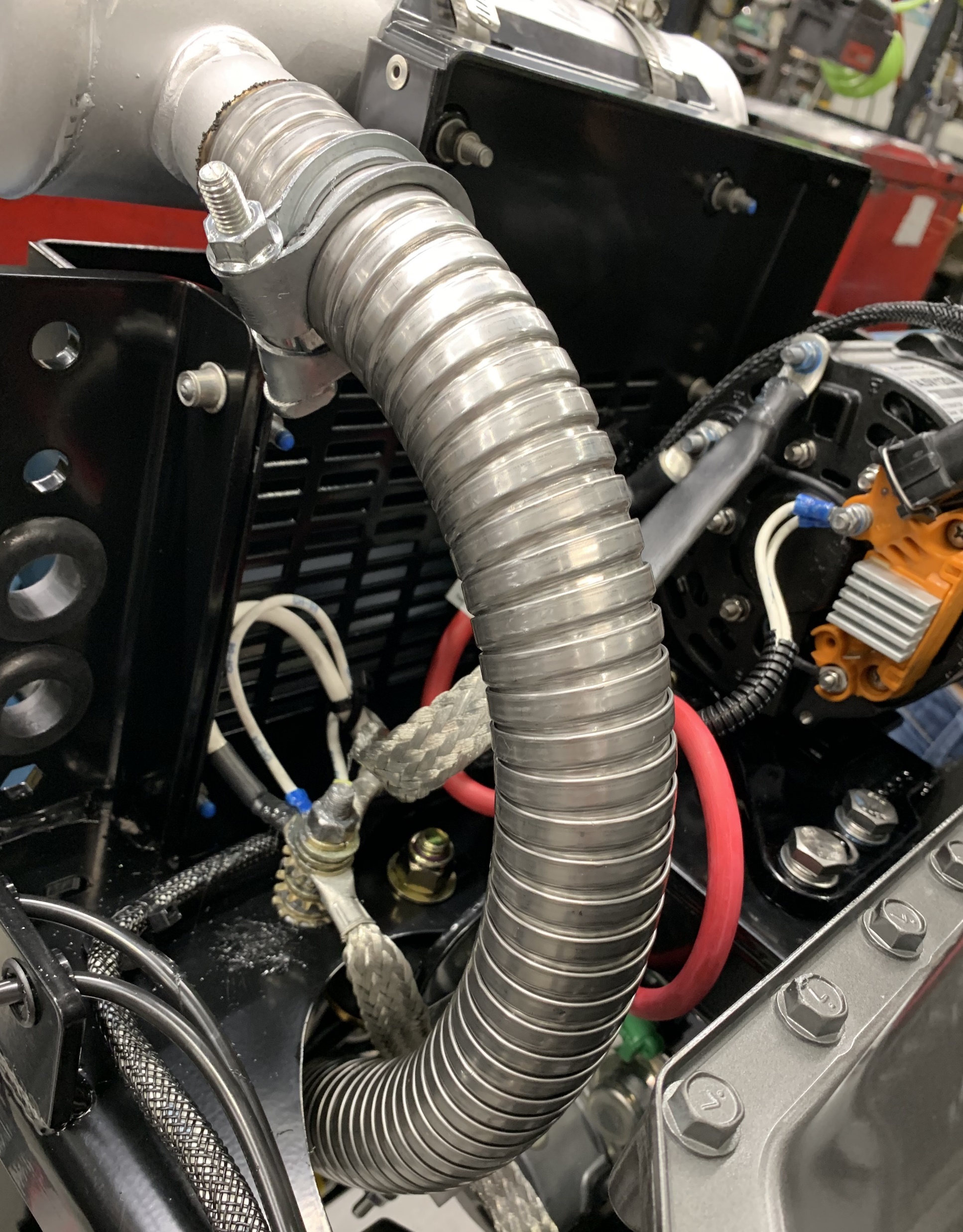 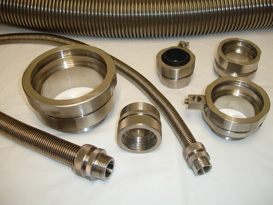 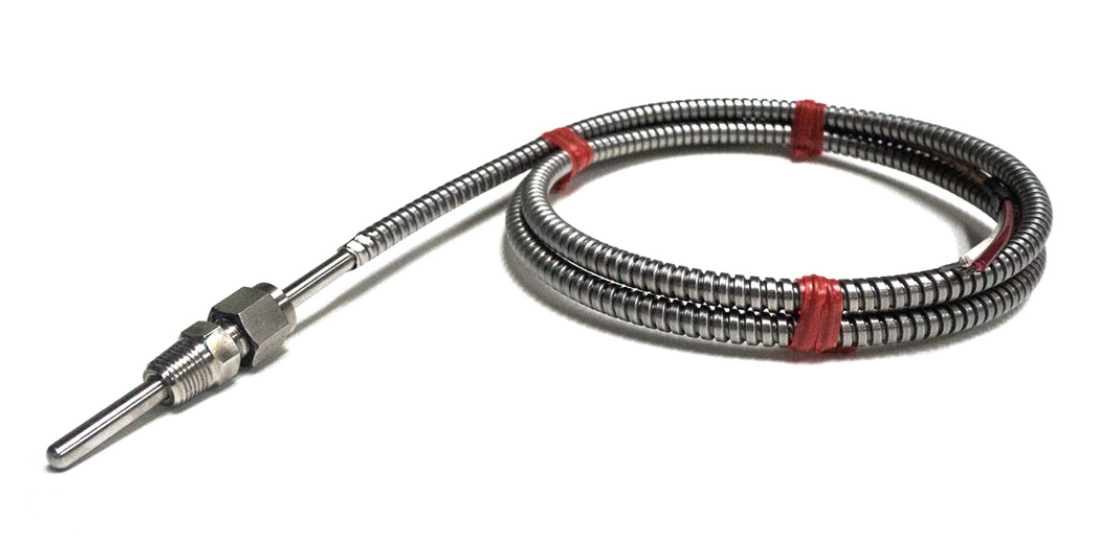 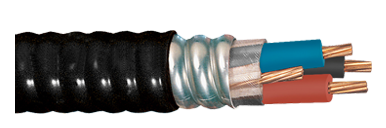 Customers
reelwell
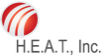 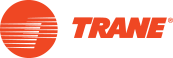 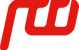 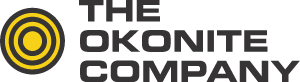 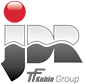 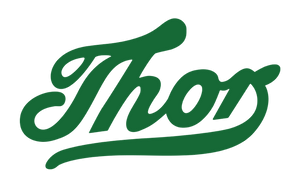 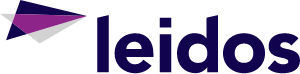 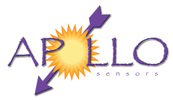 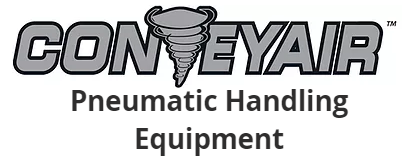 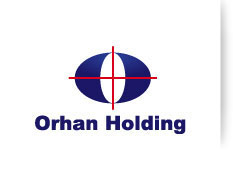 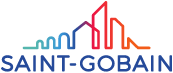 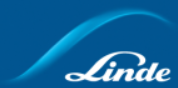 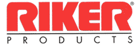 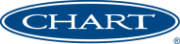 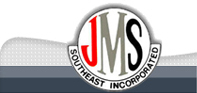 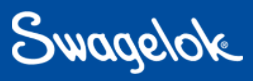 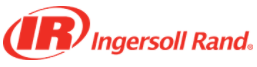 Capabilities
Product Development
Special Processes
Quality Assurance
Extensive Manufacturing
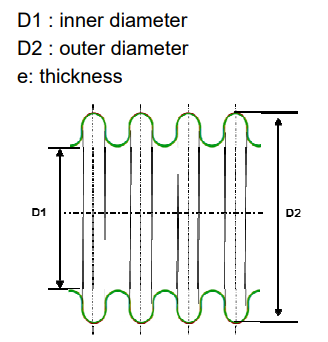 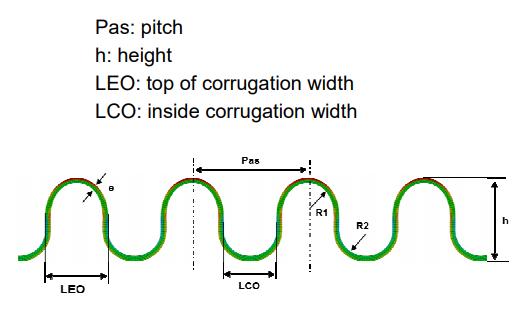 Product Development

Hose Geometry
Design interlock and corrugated hoses with proprietary design methods to optimize pressure and flexibility capabilities 

Braid Configurations
Maximize coverage and pressure capabilities using wire properties and analytical review

Product Validation
Performance tests per ISO 10380 
Burst tests to validate analytics
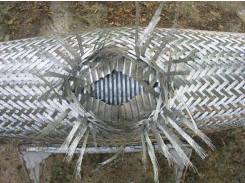 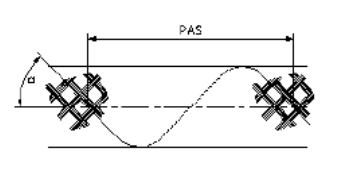 Burst Test
Capabilities
Extensive Manufacturing
Special Processes
Quality Assurance
Product Development
Extensive Product Range

Interlock
Wide variety of styles and types
Diameter range: 1/16” to 16”
Materials: Hot dipped galvanized, tin plating, 304, 316, and 321 series stainless, and Inconel 625

Braid
Carriers: 24, 36, 48 and 96
Beamed, braided braid, and flat braid with basket and diamond weaver
Materials: 304, 316, 321, nickel alloy, and copper
Tube Production
Diameter range: 1/4” to 16”
Materials: 316, 321 stainless, high nickel alloys, bronze

Corrugated Hoses
Helical bronze: ¼” to 2 ½” 
Helical strip welded B1 Supra, B2 DUO: 3/16” to 6”
Annular: ¼” to 16”
Materials: 316, 321 stainless, high nickel alloys

Hose Assemblies
Wide range standard and custom assemblies
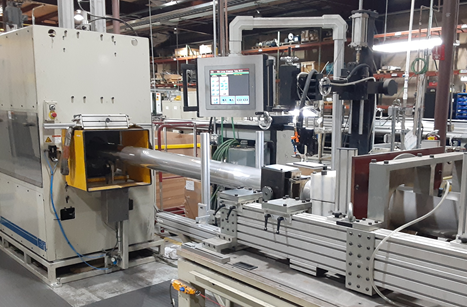 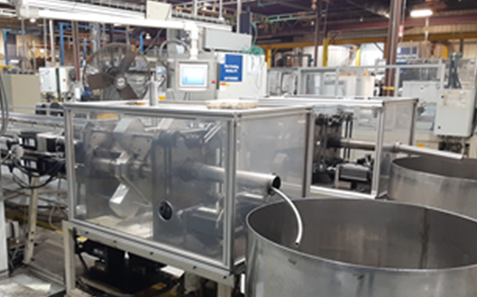 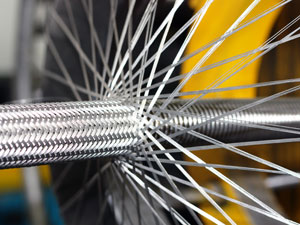 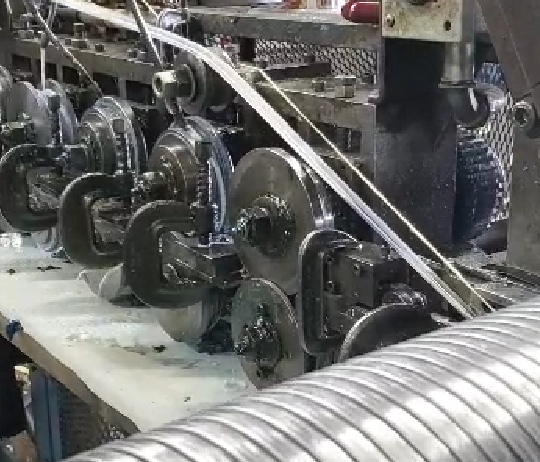 Capabilities
Special Processes
Extensive Manufacturing
Product Development
Quality Assurance
Special Processes

Welding: (ASME/ANSI/AWS)

Engineered Assembly Techniques 

Special Fabrications 
Flat braid and braided braid
Single, double and triple braid
End forming and cutting

Special Cleaning
Ultrasonic
Hot aqueous solution with multiple DI rinse
Compliance with vacuum, cryogenic and oxygen services
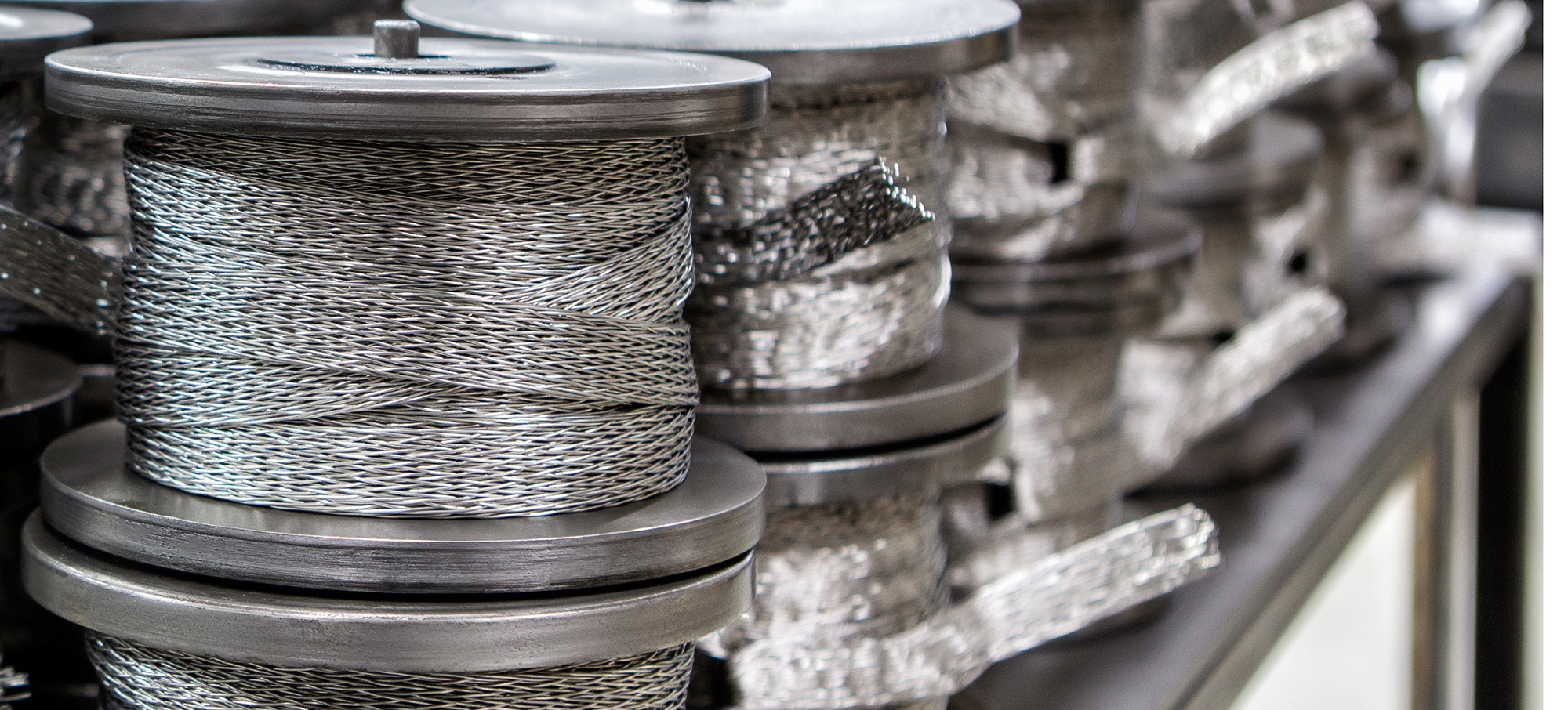 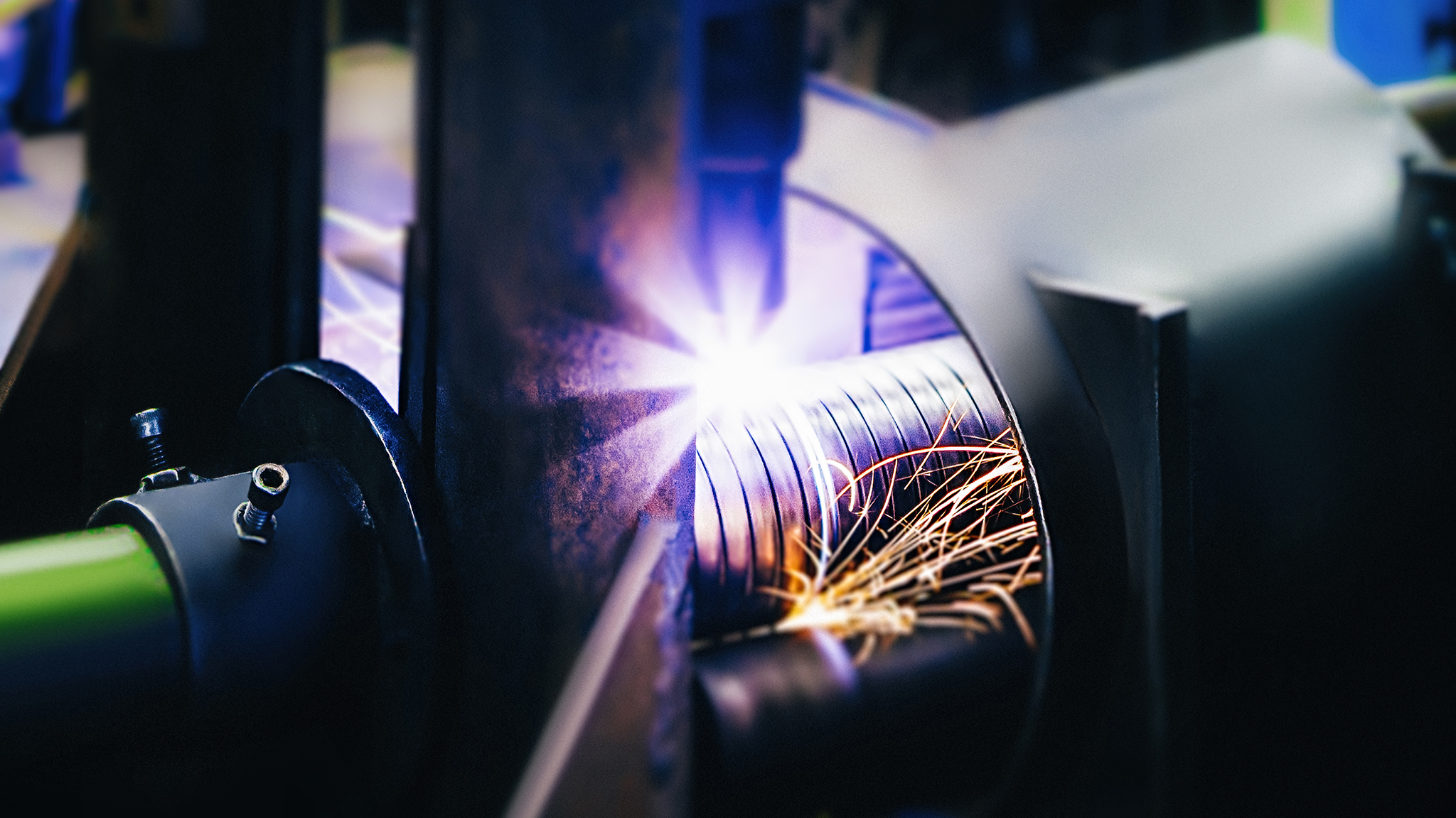 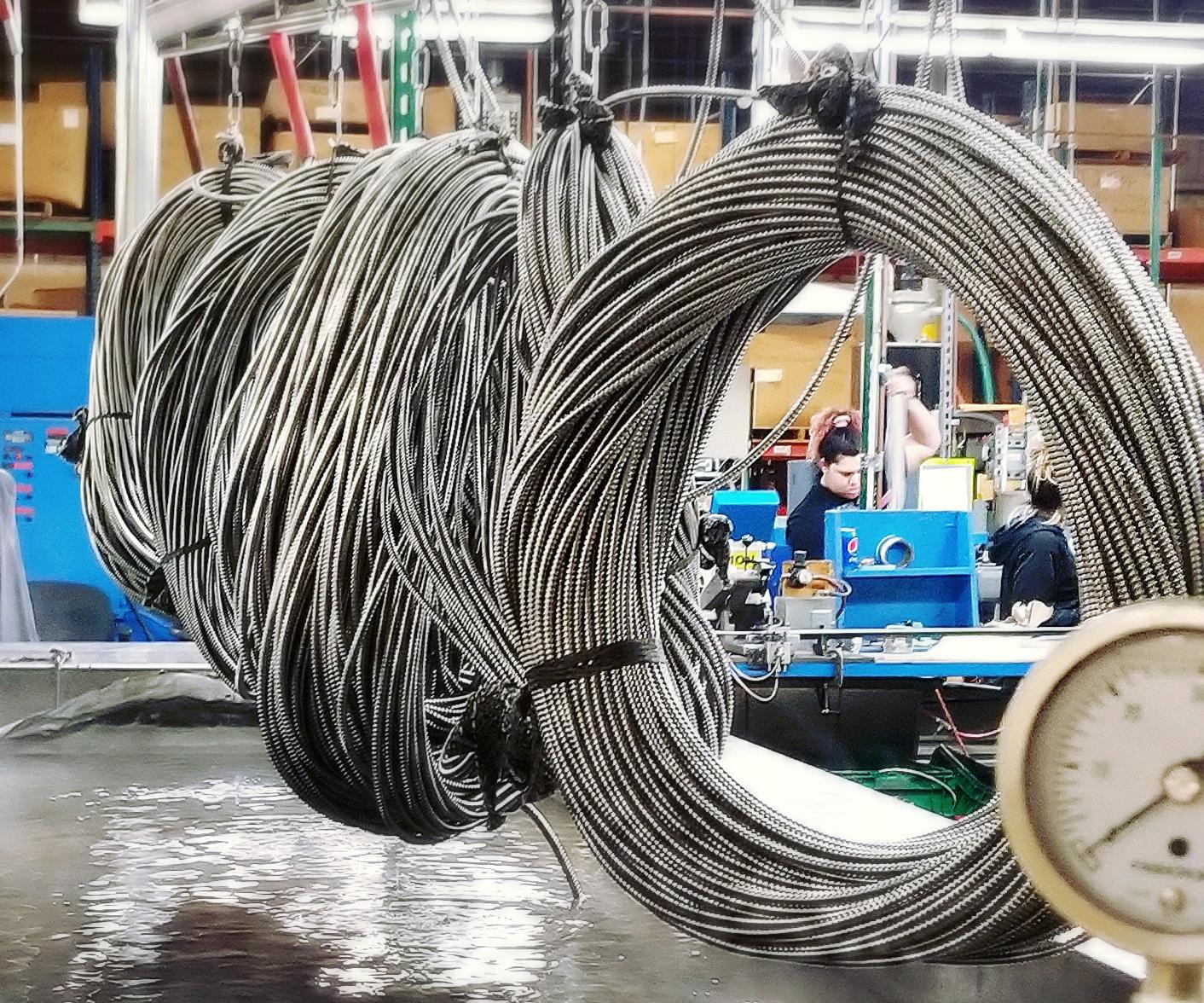 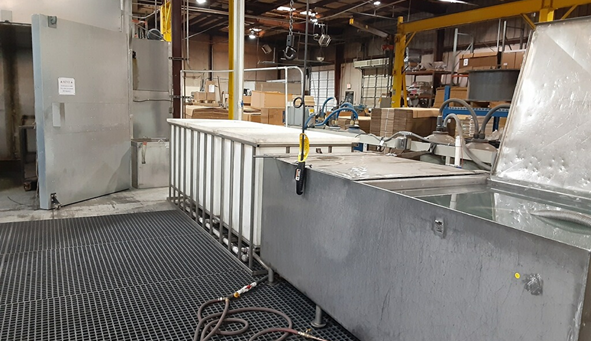 Capabilities
Quality Assurance
Extensive Manufacturing
Special Processes
Product Development
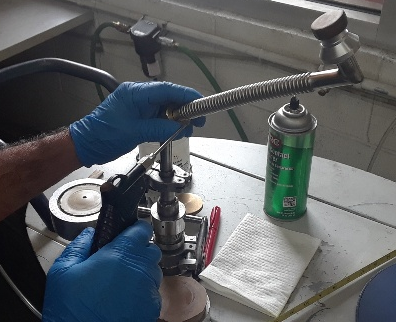 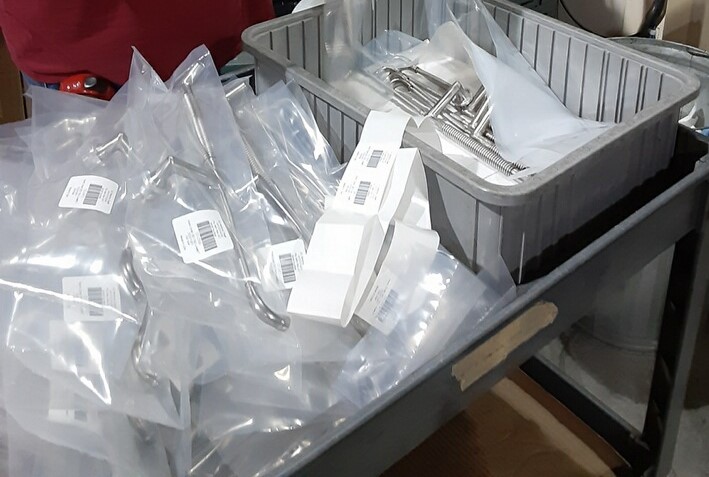 Quality Assurance

Non-Destructive Testing
Hydrostatic and pneumatic
Liquid Penetrant
Radiographic (external)
Visual

Helium Leak Testing

Training and Certifications
Compliance with ASNT-SNT
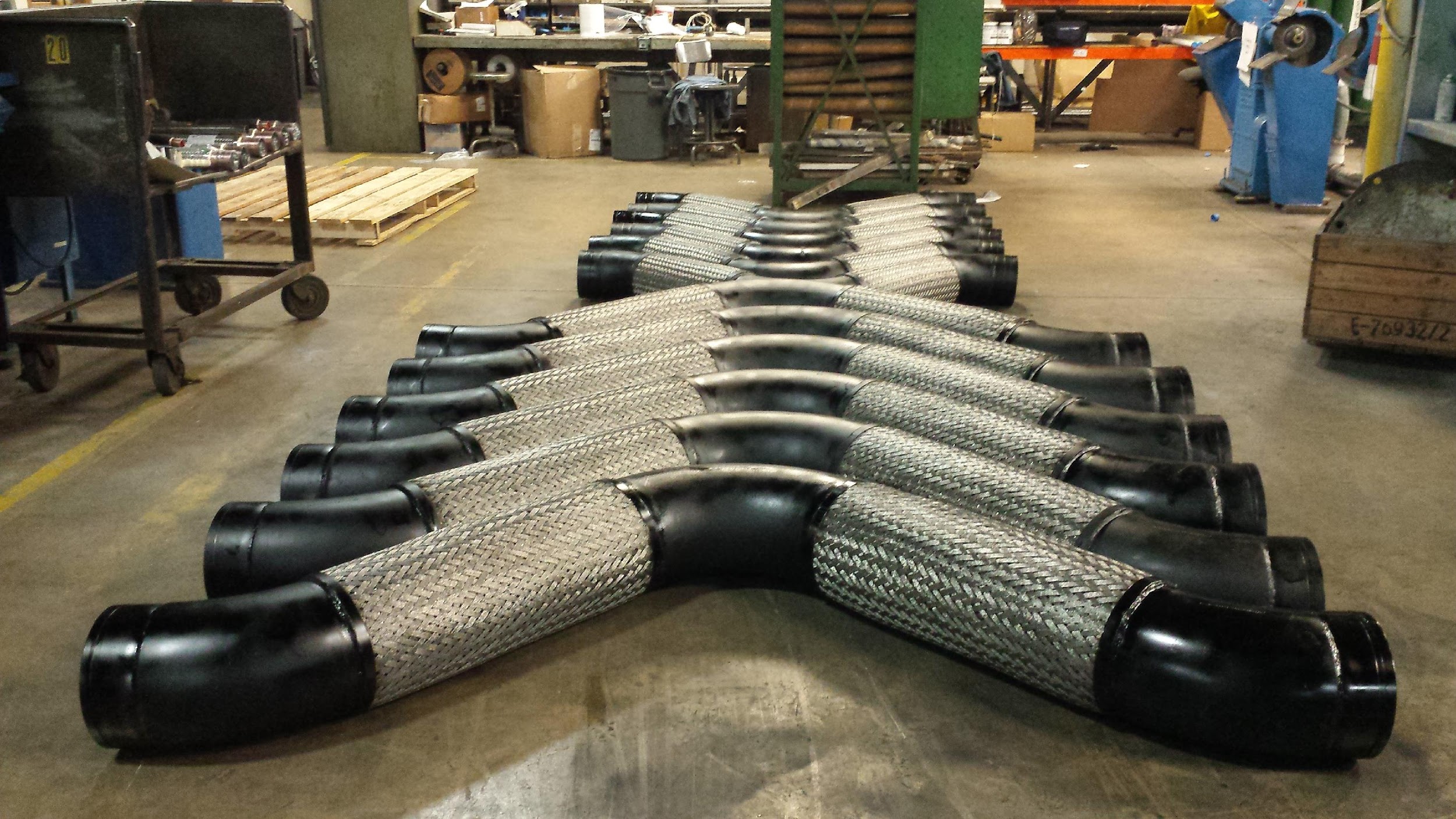 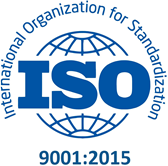 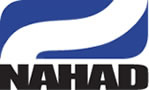 ISO
10380
“I’ve talked to other engineers at Lockheed who interface with many other companies, and I’ll have to hand it to you: you guys are simply the best to work with. I have not seen a team like yours who performs to a high standard and at the same time continues to aggressively look for ways to improve every aspect of your business.”
What our customers say about us…
Lockheed Martin Corporation
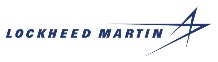 “We have no other supplier that can turn around data this fast, outstanding engineering support.”
MAN, Bus & Truck
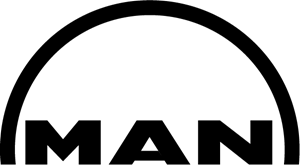 “We couldn’t find anyone to match the quality you ship out to us.”
CompuVac
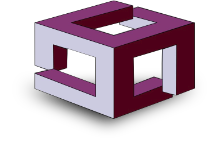 Associated Steam Specialty
“Hyspan's Employees are truly the best, it makes our job easier knowing our needs are always met. Sometimes they even make the impossible, possible. Thank you!”
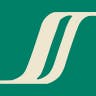 “The Hyspan group prioritizes service and excellence above all to provide our customers with innovative, quality solutions and a world-class experience.”  

-Eric Barnes, Hyspan Group President & CEO
Questions? 
Contact: 
Phone
Email: